東大圖資館資源利用教育RefWorks
大綱
RefWorks是什麼？
可以幫我們做什麼？

●管理引文
●依格式引文及產出參考書目
文中引用
文中引用
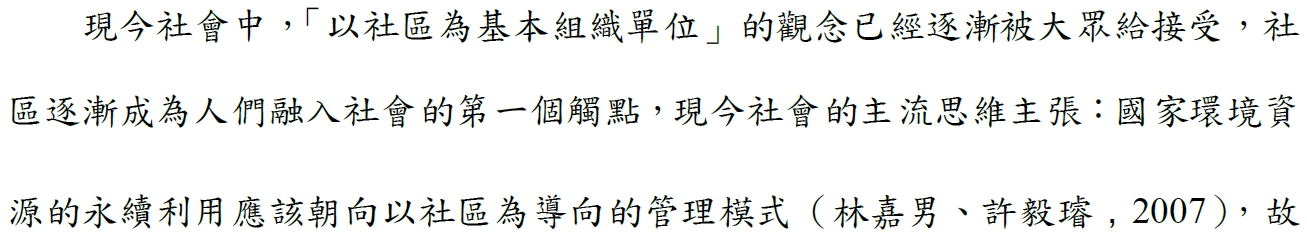 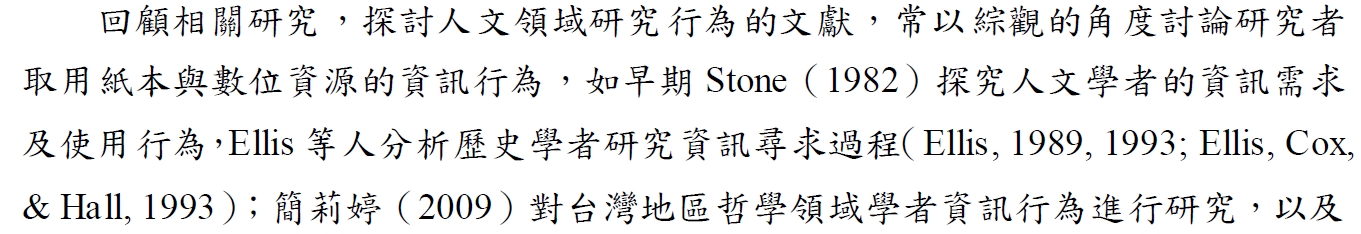 文中引用
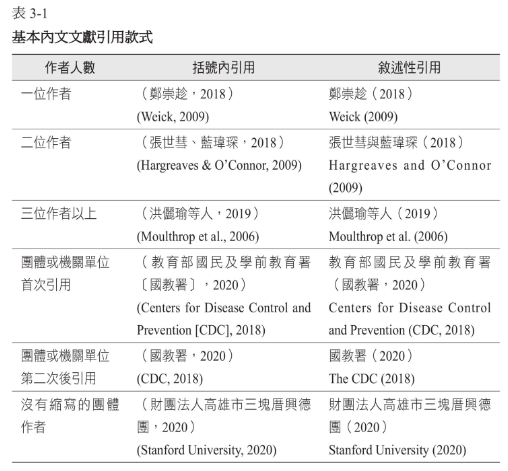 資料來源：林雍智（2021）。教育學門論文寫作格式指引:APA格式第七版之應用，心理出版，頁39。
參考文獻書目
參考文獻/書目（Reference）
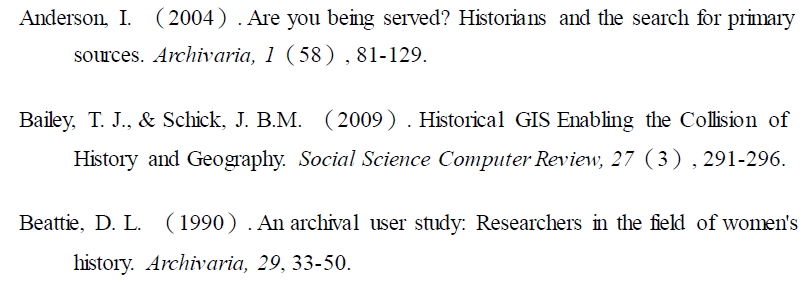 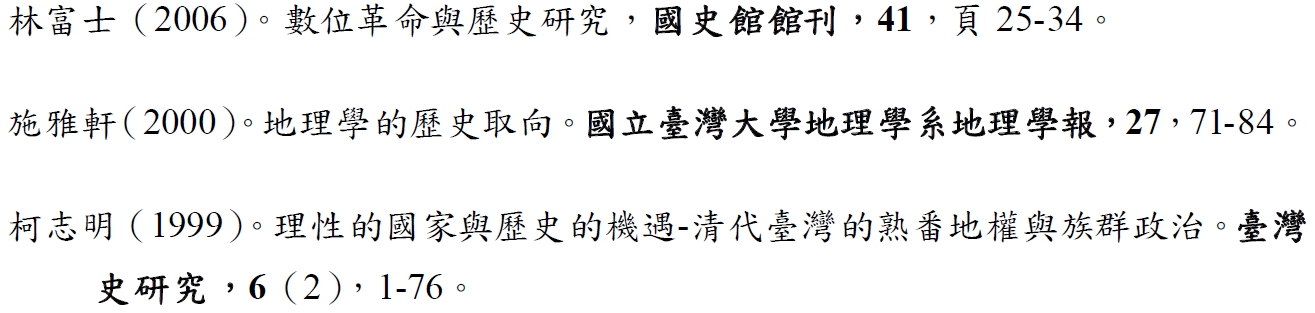 引文格式
引文格式
什麼是引文格式：引用的規範。
為什麼要使用引用格式：資料正確性及標準化。
常見引用格式
American Psychological Association (APA) – http://www.apastyle.org(美國心理學會)
Modern Language Association (MLA) – http://www.mla.org(美國現代語言學會)
Chicago Manual of Style (CMOS) – http://www.chicagomanualofstyle.org(芝加哥大學)
如何決定引用格式？
學系要求、投稿期刊規定、指導教授、個人習慣…
引文格式
引文格式參考資源
APA
APA官網資源
教育學門論文寫作格式指引:APA格式第七版之應用--紙本、電子書
美國心理學會出版手冊 : 論文寫作格式--紙本
Publication manual of the American Psychological Association : the official guide to APA style--紙本
MLA
MLA官網資源
MLA論文寫作手冊--紙本
MLA Made Easy: Citation Basics for Beginners--電子書
Chicago
Chicago官網資源
書目管理工具
RefWorks
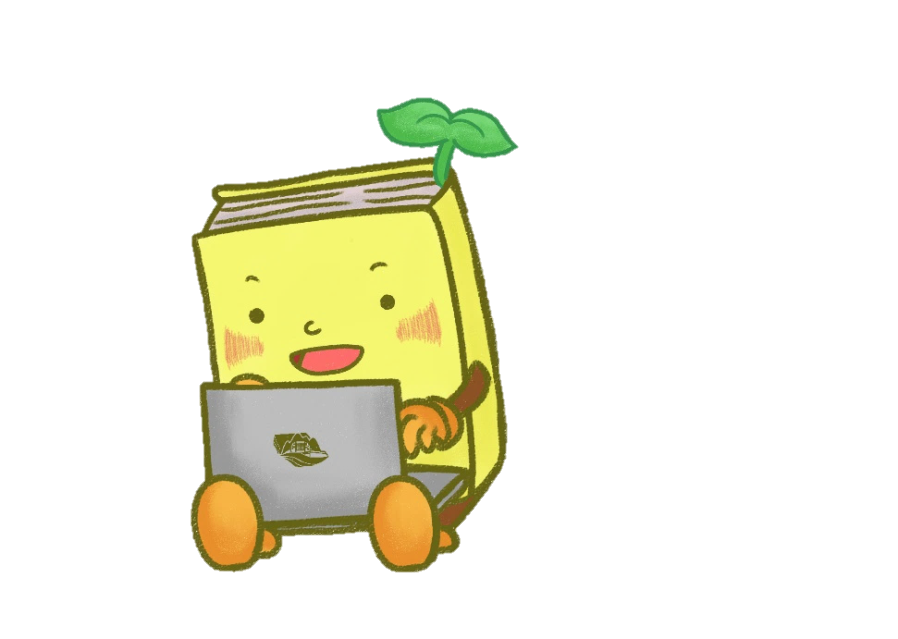 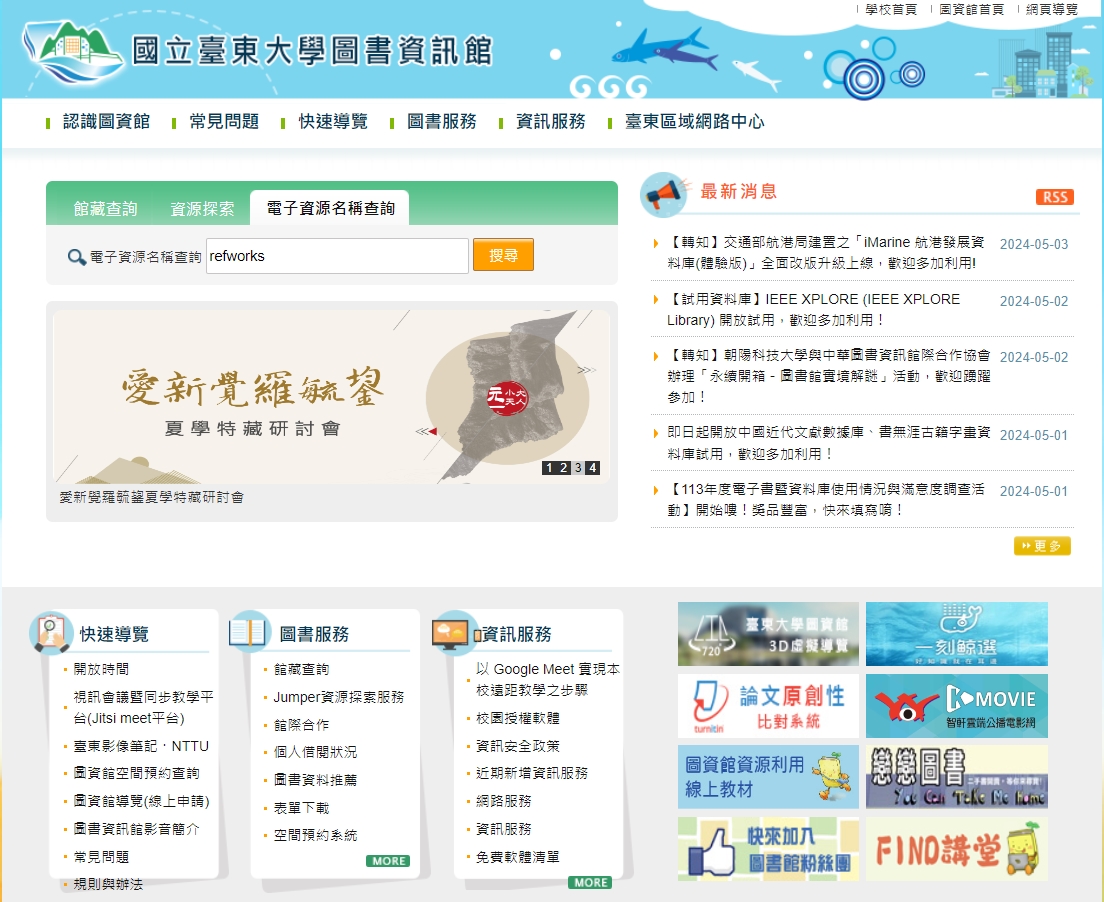 路徑1
路徑2
註冊帳號
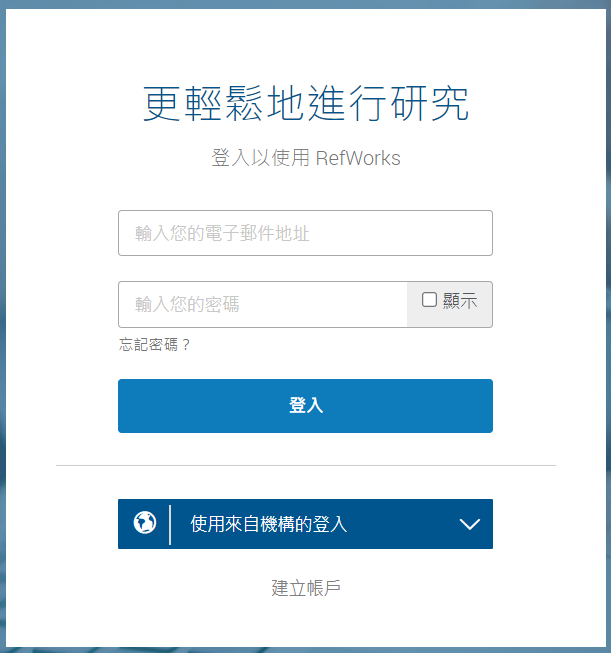 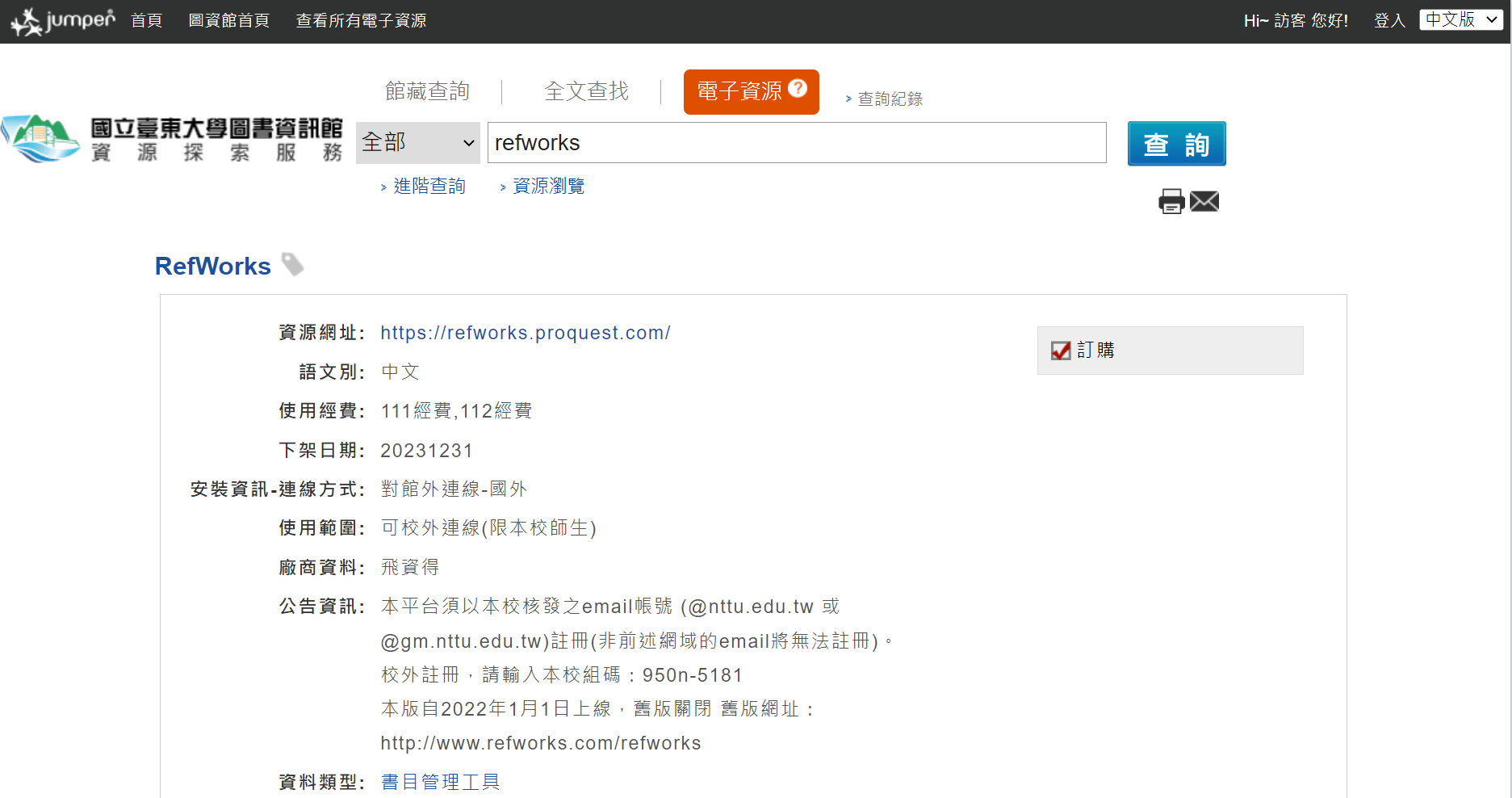 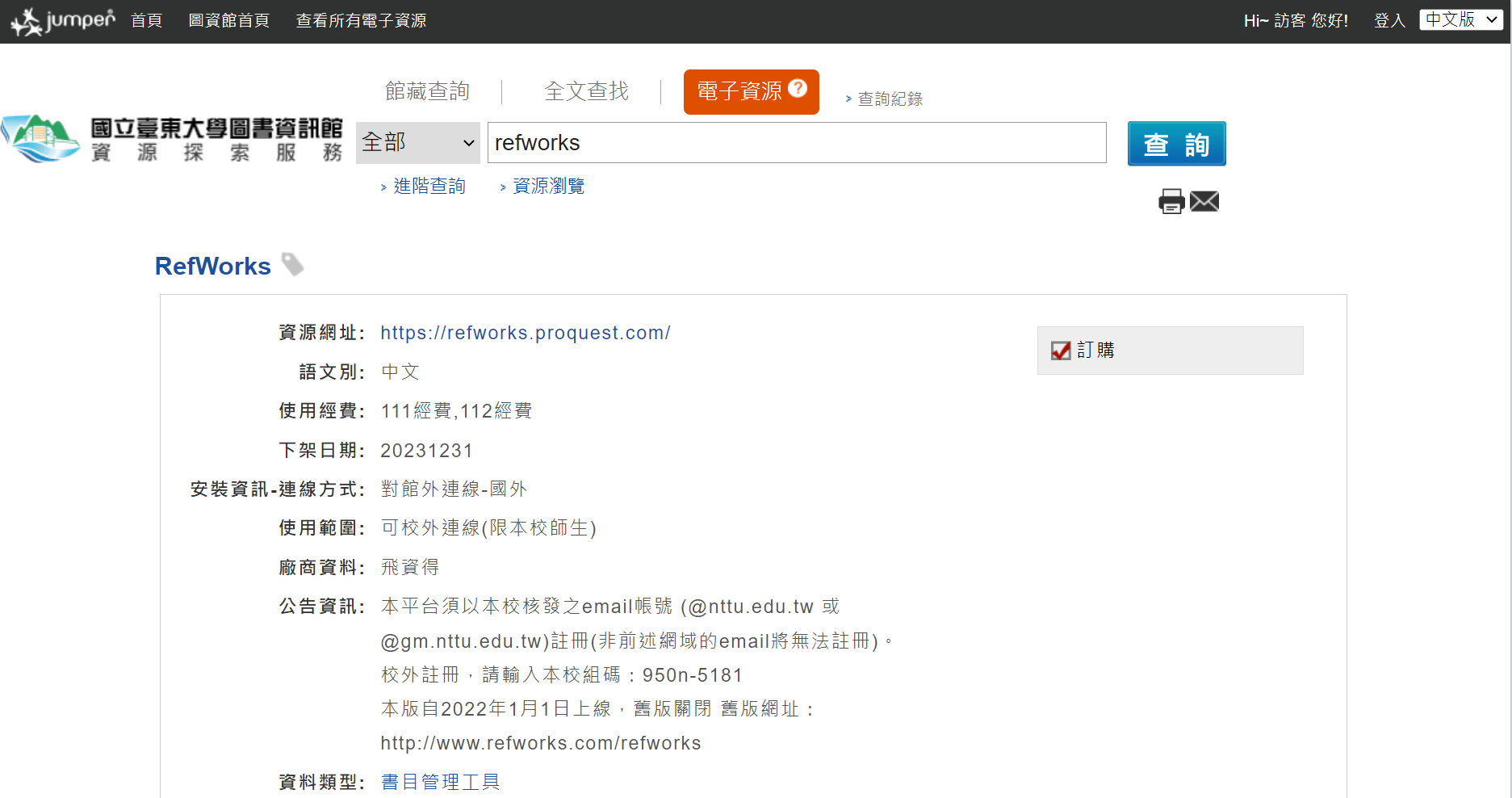 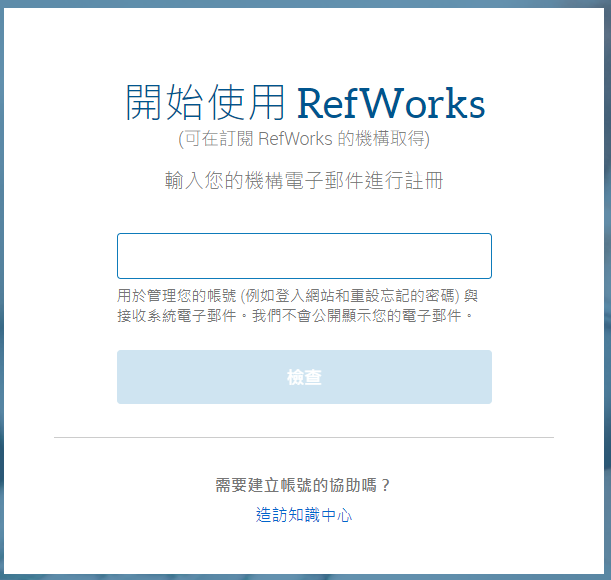 點選電子資源，輸入「RefWorks」並查詢
註冊完畢後
記好自己設定的帳密
請用學校mail註冊
u學號@ms11*.nttu.edu.tw
【註】112年入學則為ms112，113年入學為ms113，依此類推
或
學號@gm.nttu.edu.tw
學校信箱
每位東大在學學生都有兩組學校信箱可以使用
WebMail
@ms11*.nttu.edu.tw
110學年(含)後入學，帳號統一為
u+學號
109學年前入學：
大學部：學號前加ｕ (例：u10501001)研究所：學號前加 g (例：g10501001)進修部：學號前加 b (例：b10501001)

完整帳號為：帳號＠ms112.nttu.edu.tw　　（ms112是112學年入學）如大學部：u11201001@ms112.nttu.edu.tw
預設密碼：身分證字號後四碼加出生月日四碼
Gmail
@gm.nttu.edu.tw

帳號：學號@gm.nttu.edu.tw
預設密碼：身分證字號後四碼加出生月日四碼
學校信箱
台東大學首頁>學生校友系統>WebMail
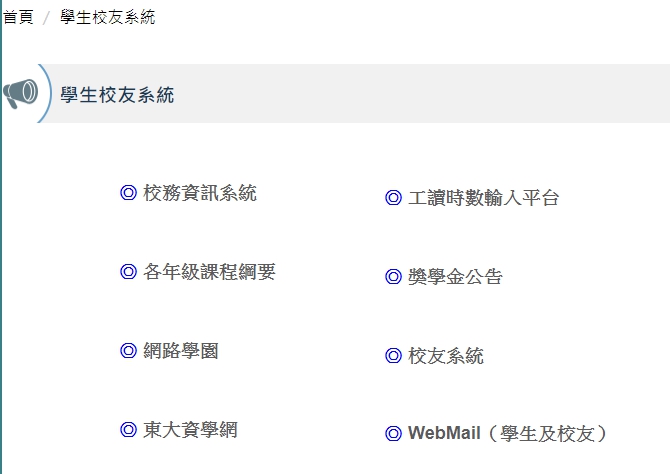 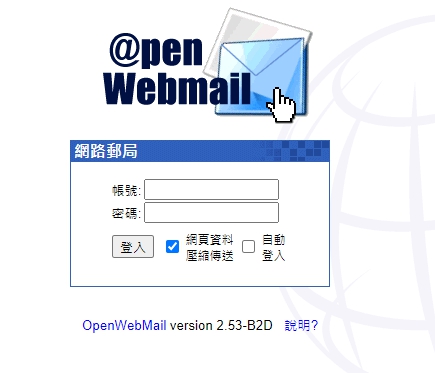 學校信箱
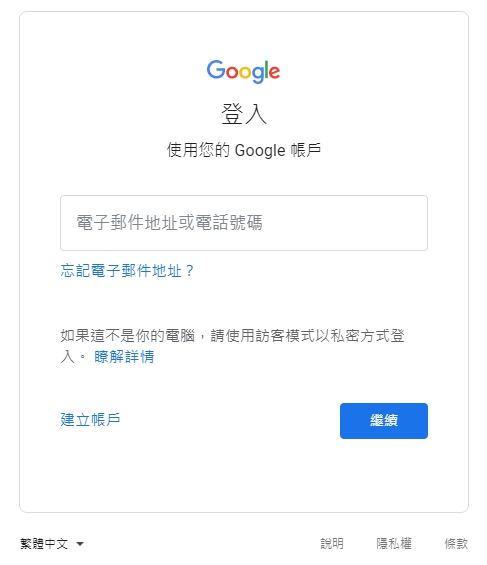 個人使用儲存容量為 15GB，超過使用量帳號將會被停權。
學生帳號於入學後建立，無須申請，預設帳號為 
學號@gm.nttu.edu.tw
預設密碼為身分證後四碼 + 生日月日四碼

使用說明：
https://lic.nttu.edu.tw/ct.asp?xItem=6515&ctNode=1058&mp=1
RefWorks介面操作
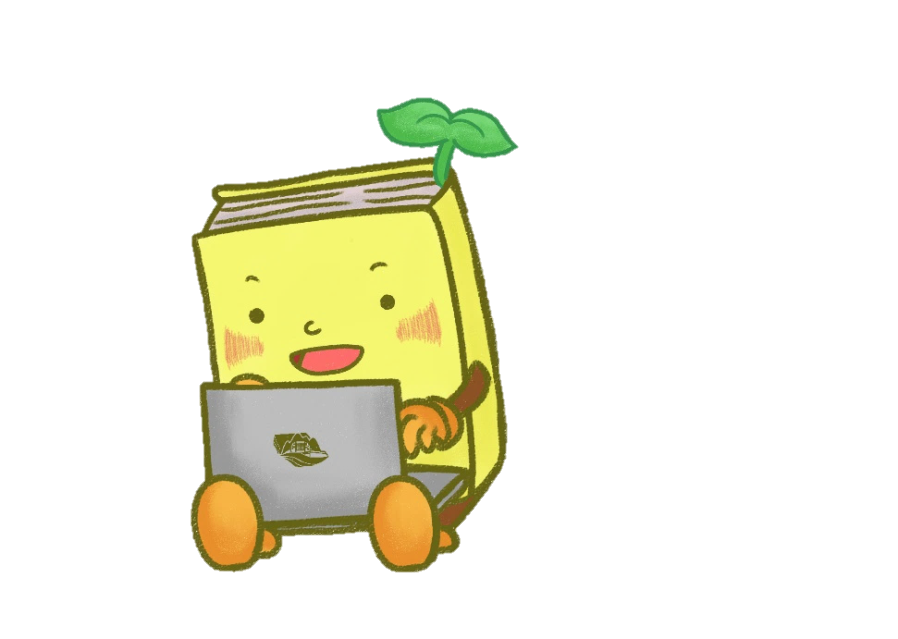 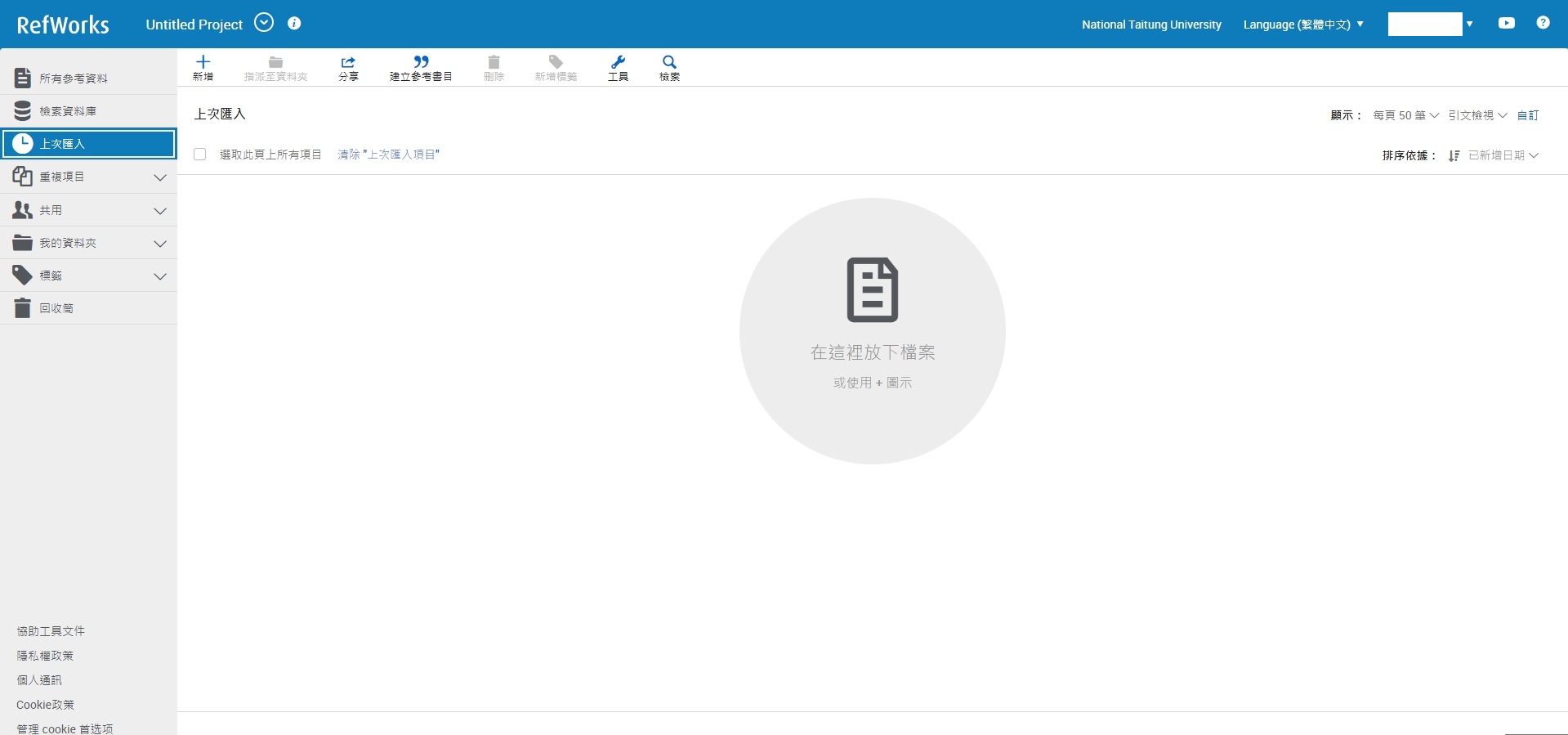 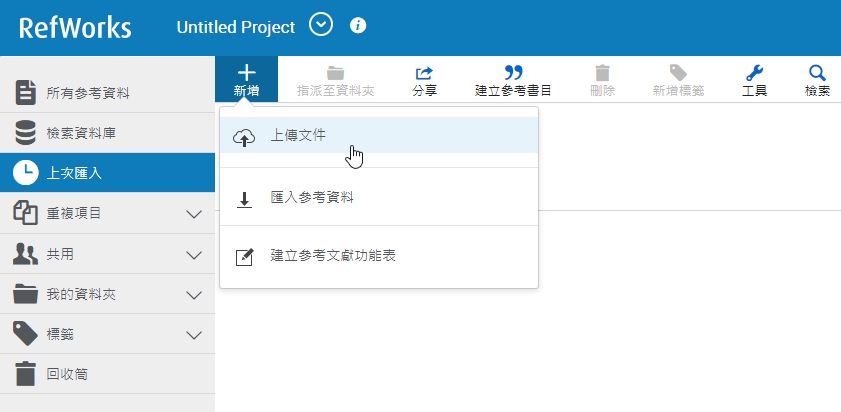 直接上傳全文檔案，讓系統抓書目。
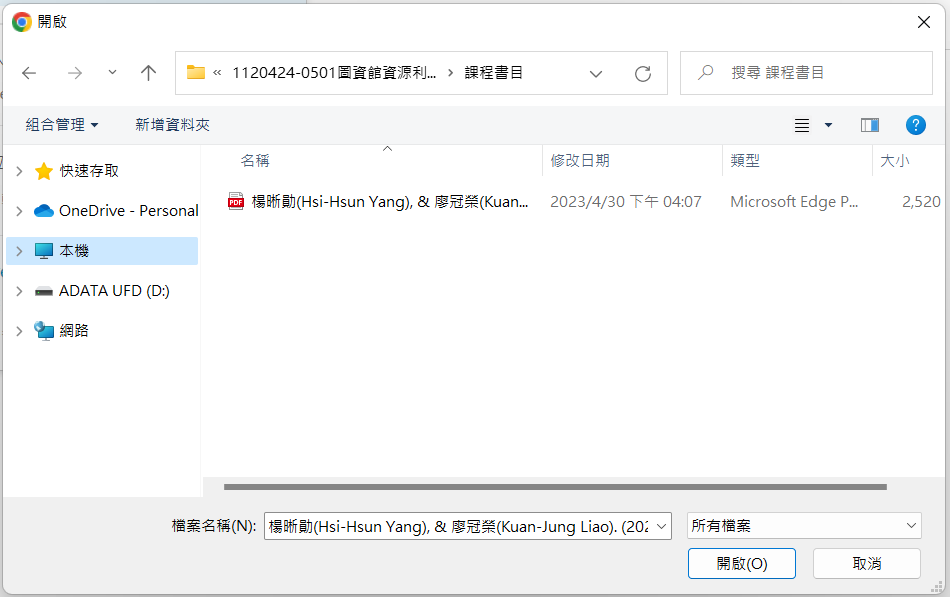 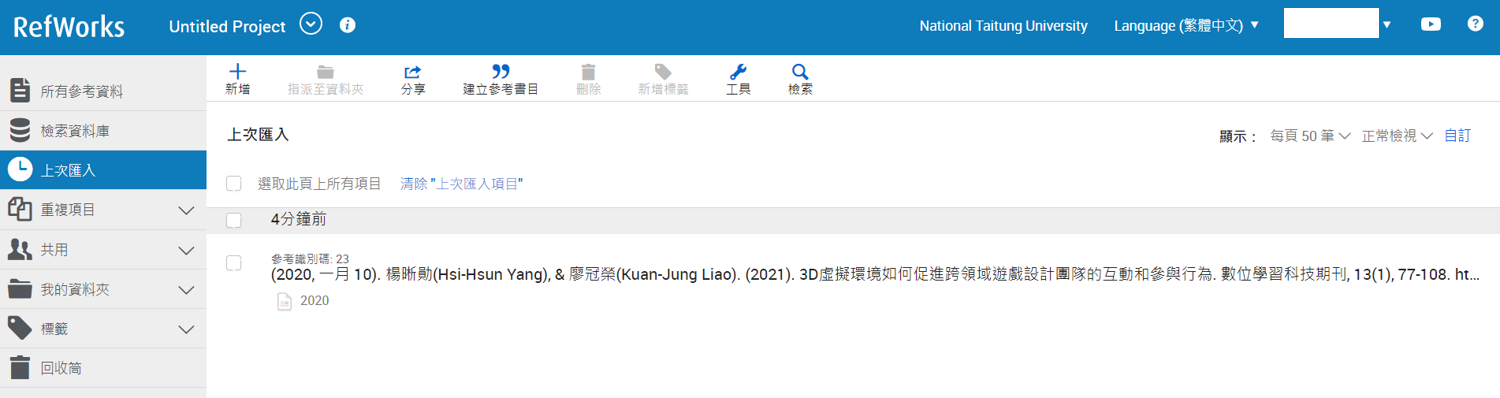 匯入成功
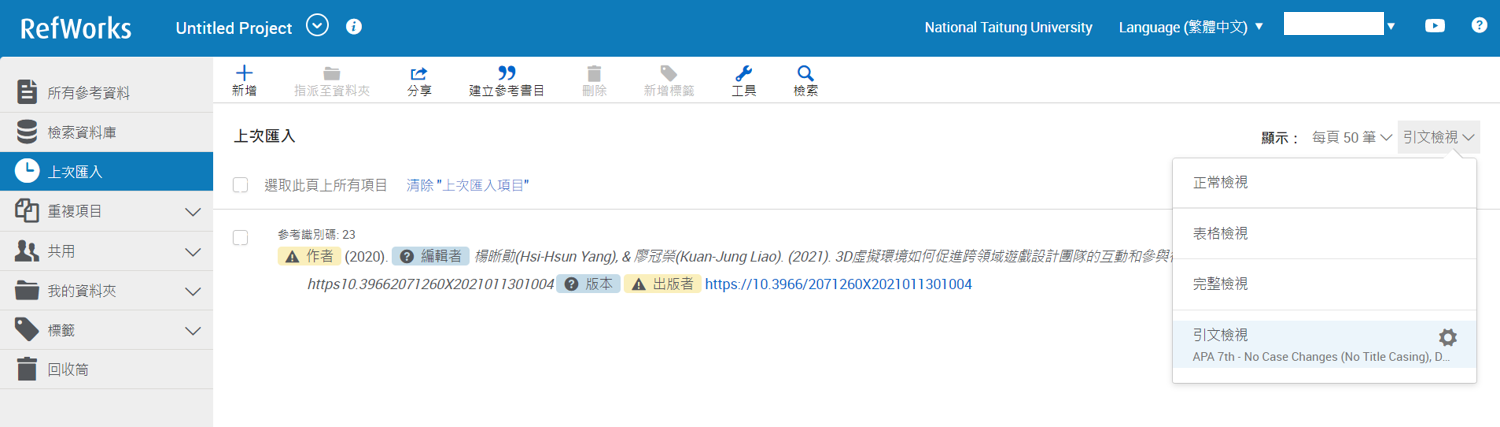 顯示某些欄位資訊不完整（底色）
點選底色，可編輯修正。
切換到引文檢視
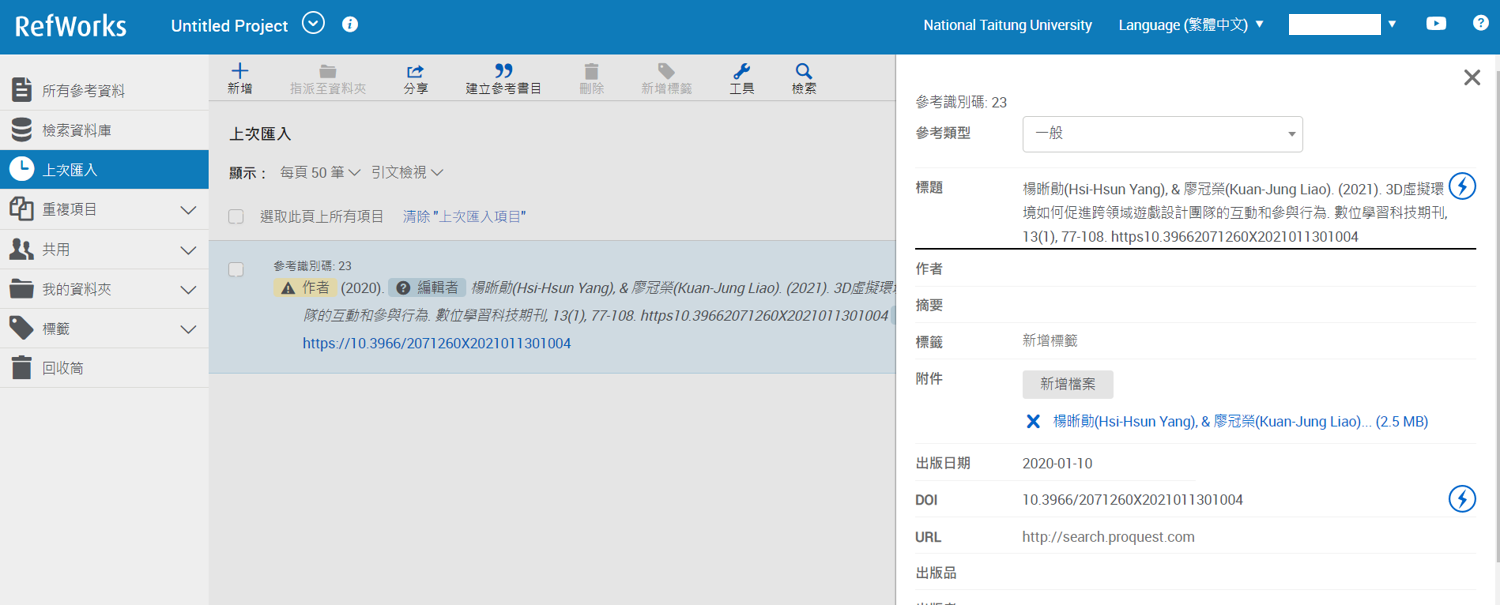 例如這筆書目標題錯誤（太多資訊），作者欄缺漏，需要修正。
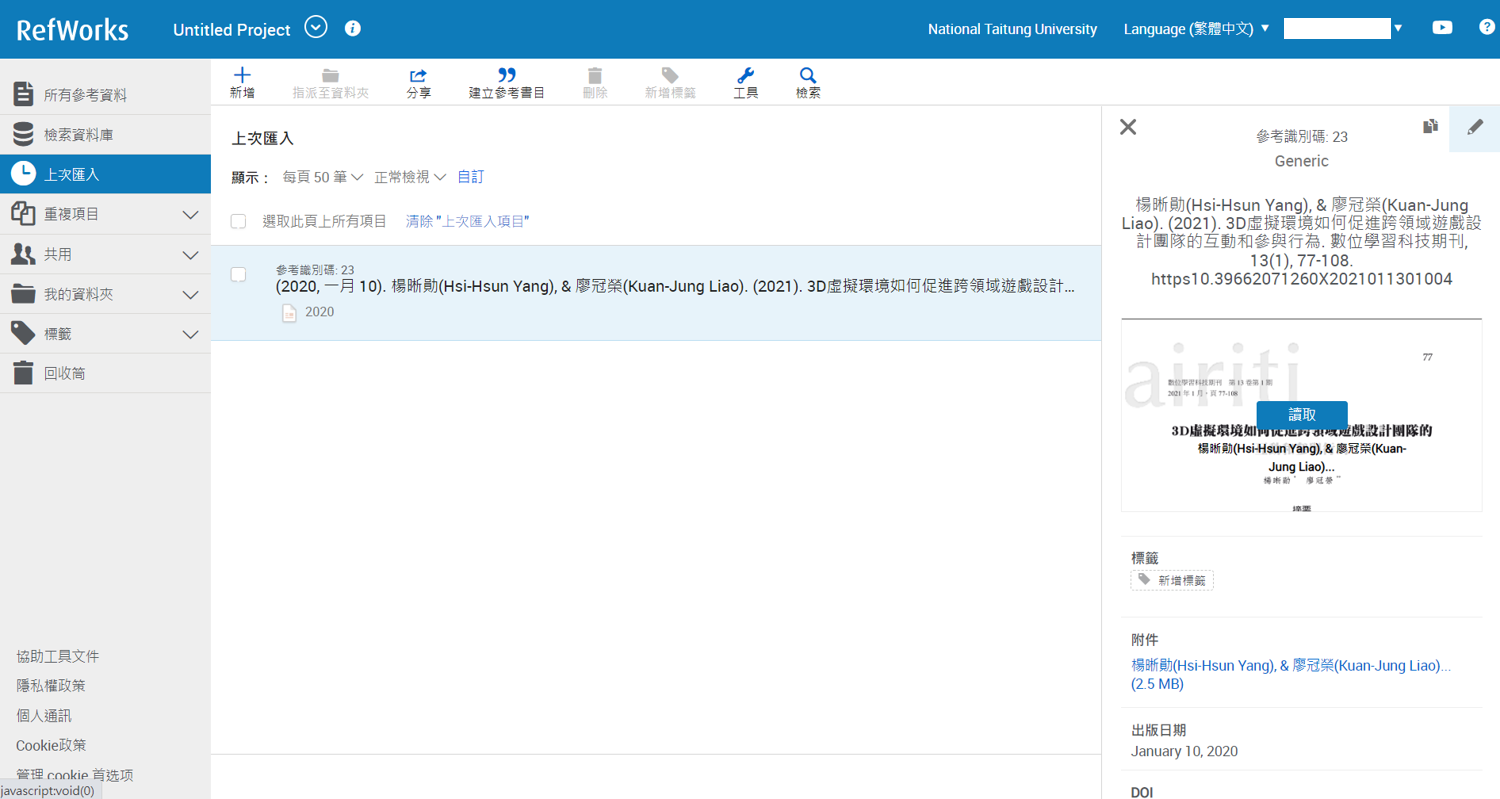 點選後，點筆的圖案編輯書目。
修改書目中錯誤/置的內容
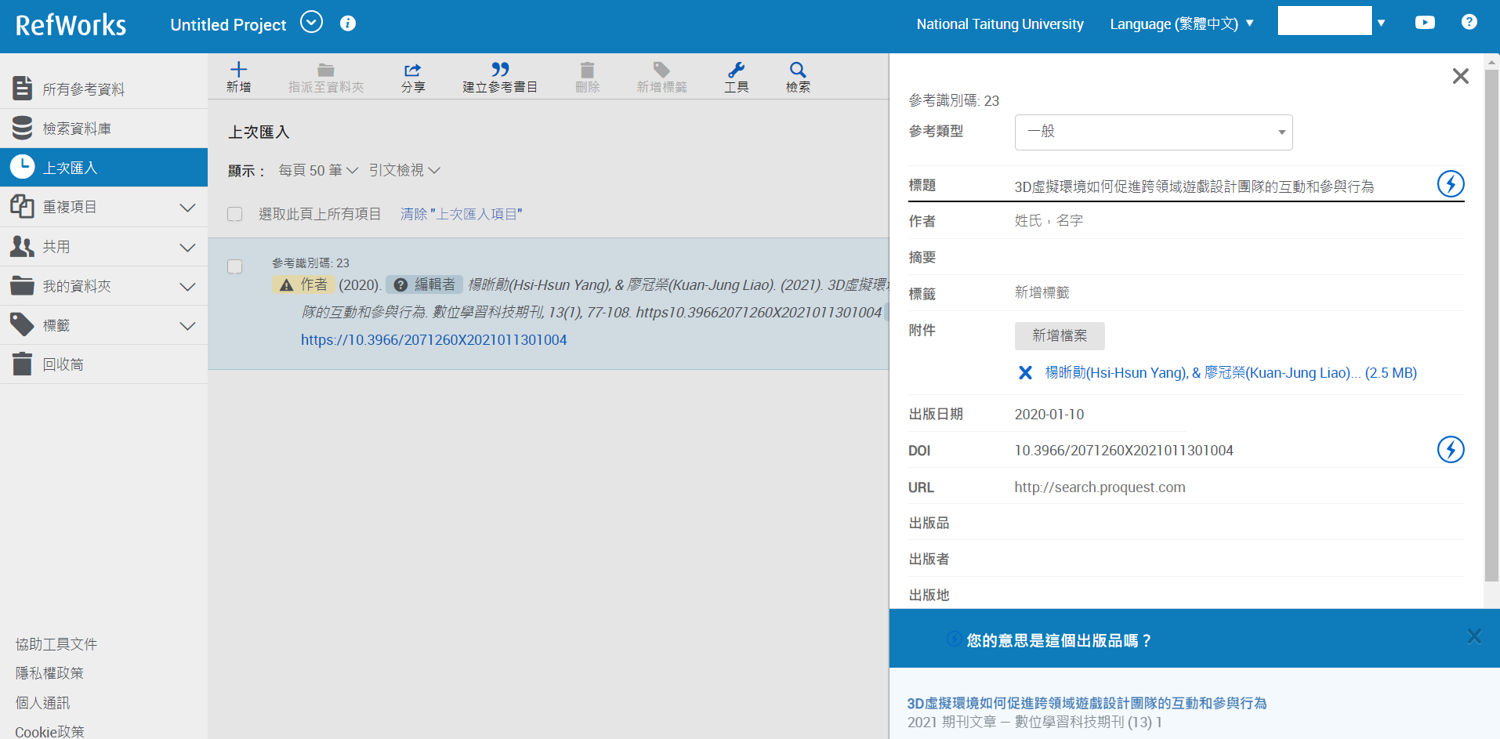 標題及DOI欄位可點選閃電符號，於資料庫中找尋相符書目補上。
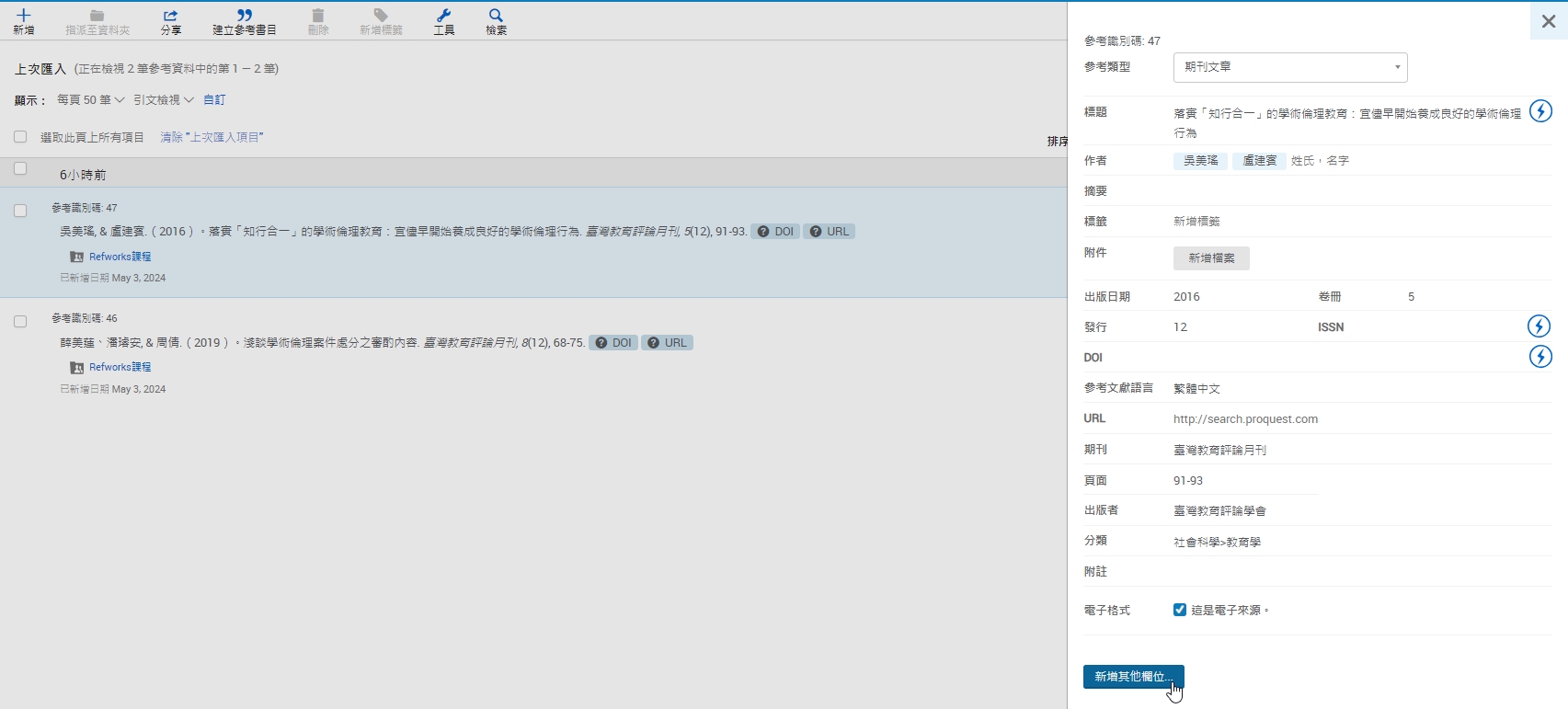 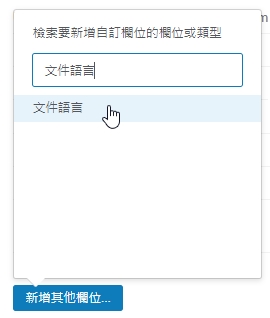 中文資料建議：新增【文件語言】欄位。
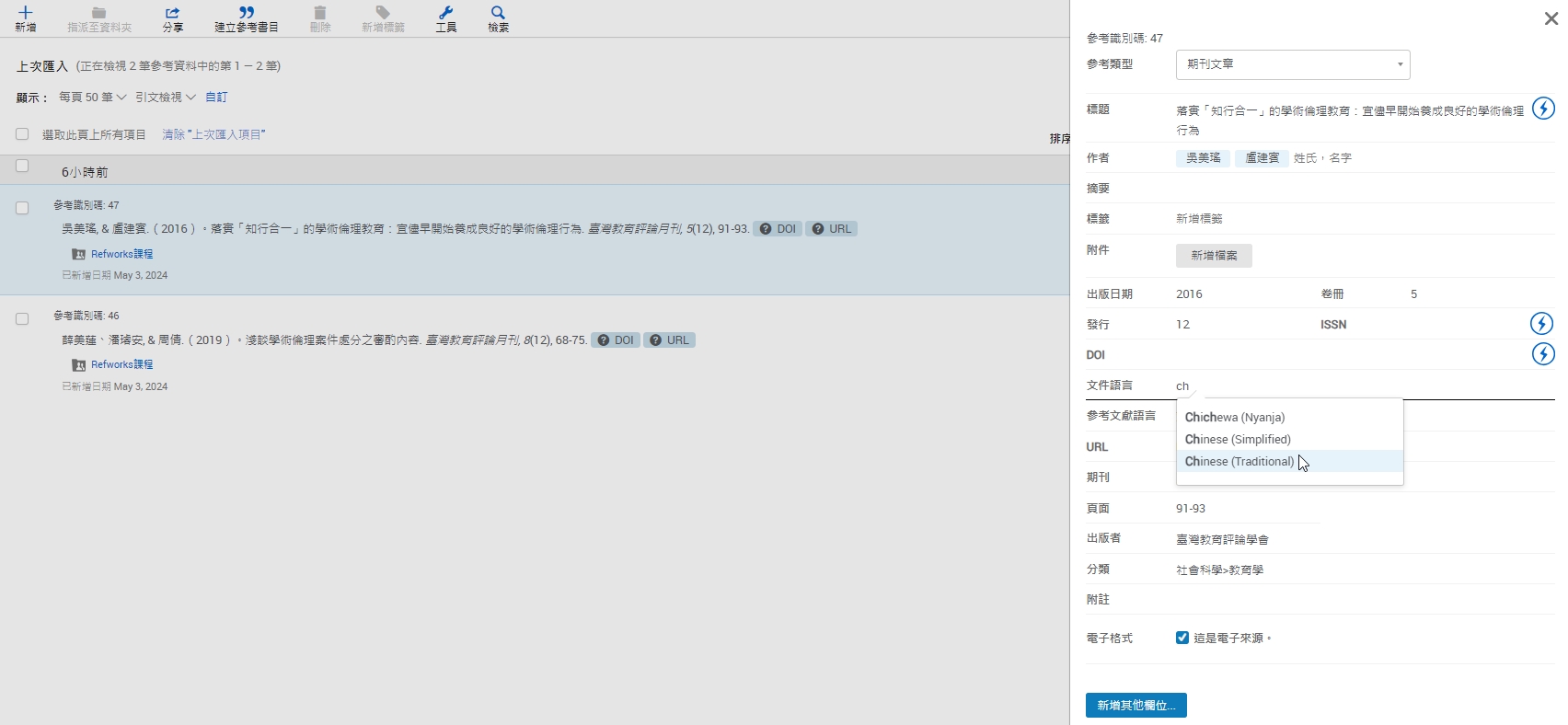 新增後，點選欄位，搜尋選用Chinese(Traditional)
批次修改 以修改【文件語言】欄位為例
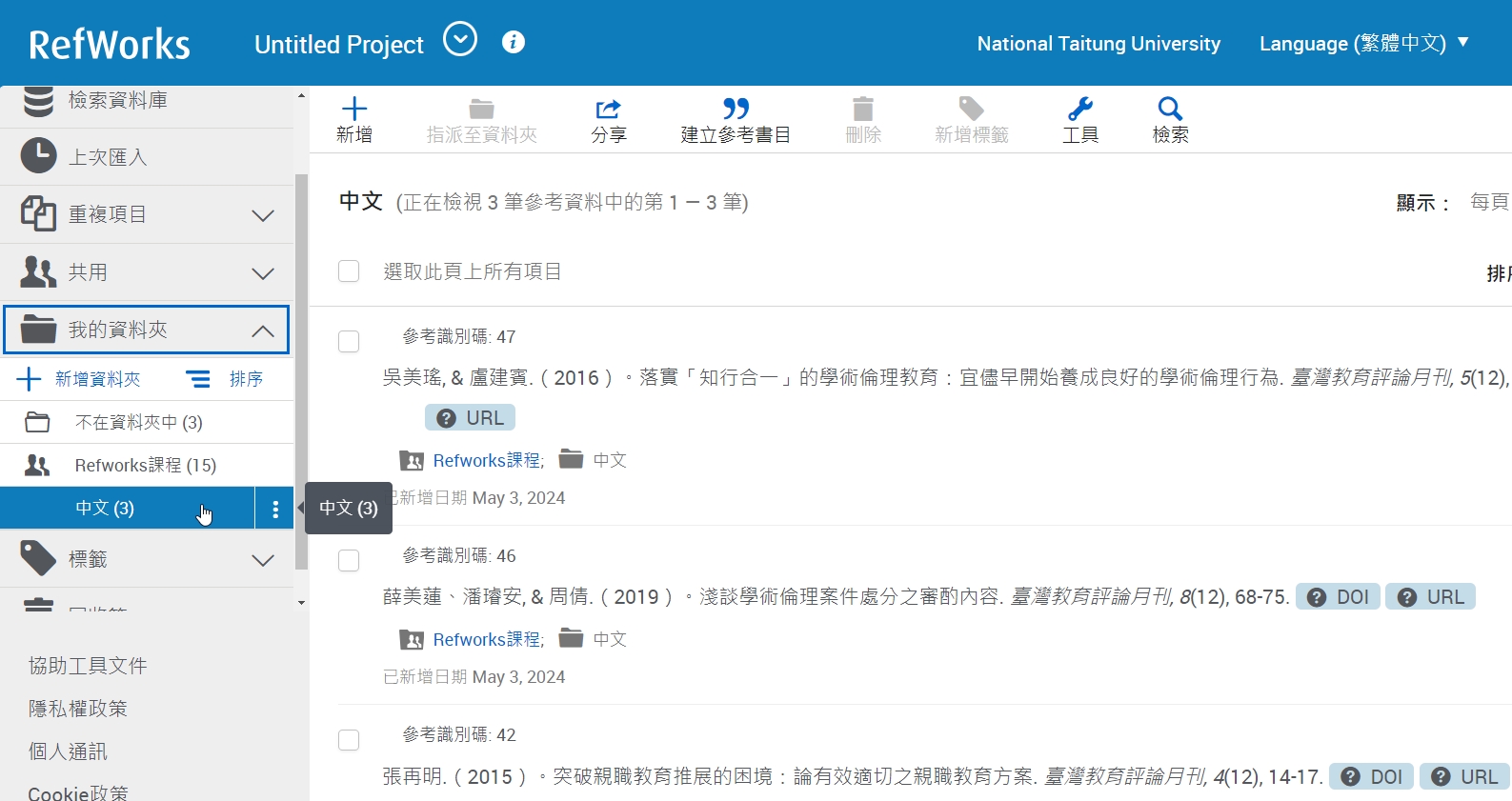 將要批次修改的書目放至資料夾，點選資料夾後，點選【工具】
批次修改 以修改【文件語言】欄位為例
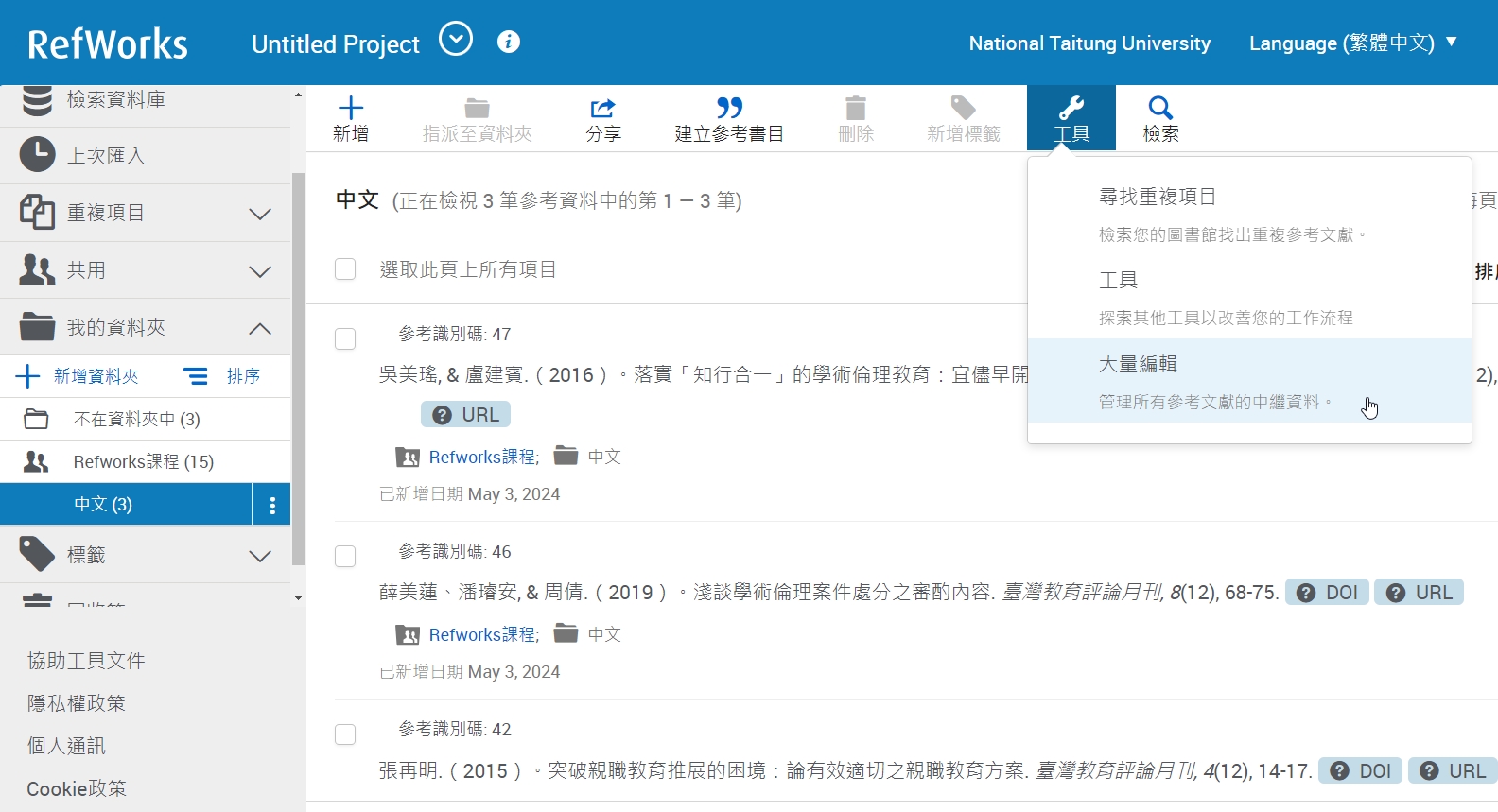 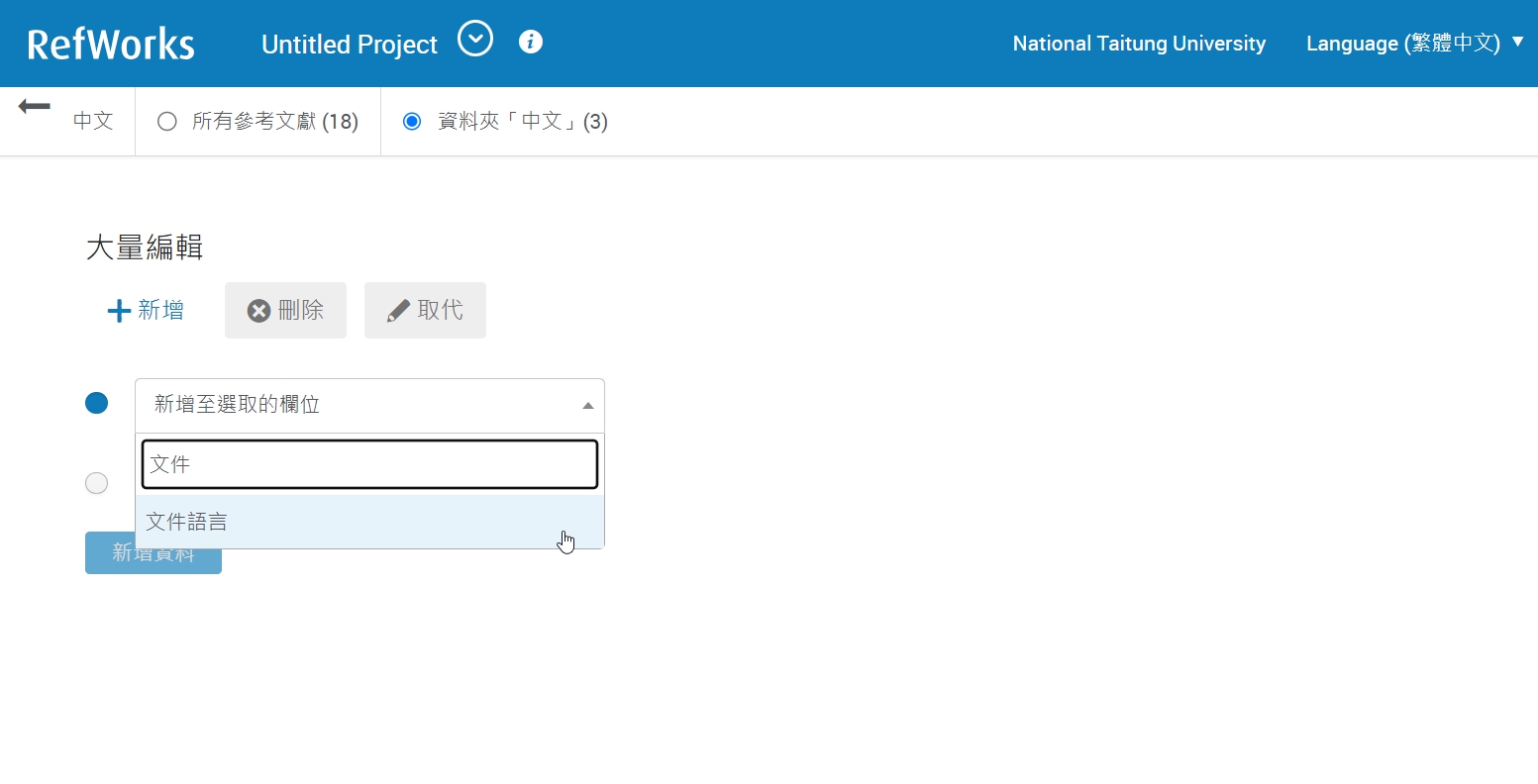 搜尋要新增或修改的欄位
批次修改 以修改【文件語言】欄位為例
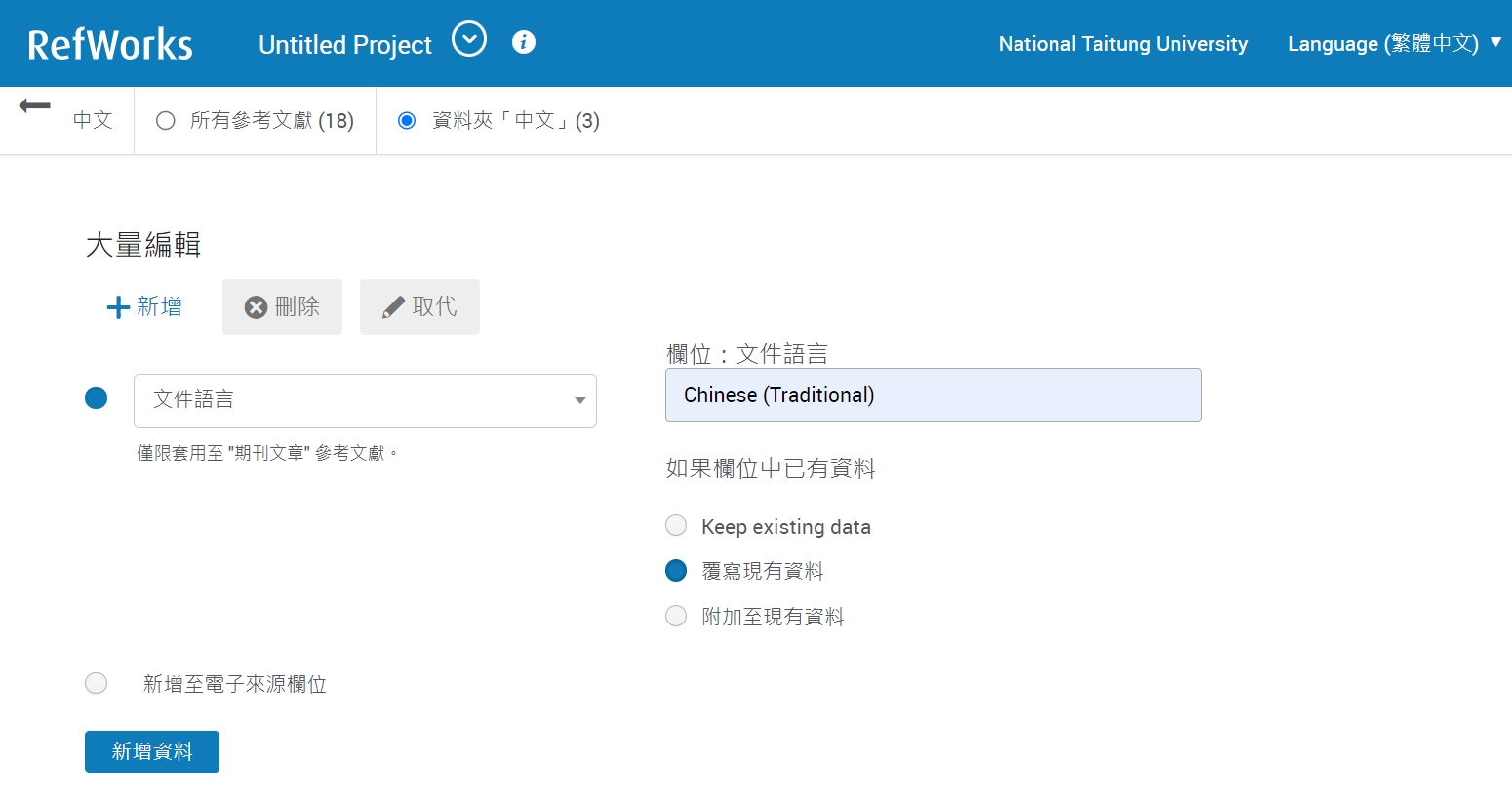 輸入要新增或修改的欄位資料
為利於系統辨識，建議先至1筆書目下修改後，再將文字複製貼過來，以免格式不符。
這裡選擇覆寫，也可依需求變更
批次修改 以修改【文件語言】欄位為例
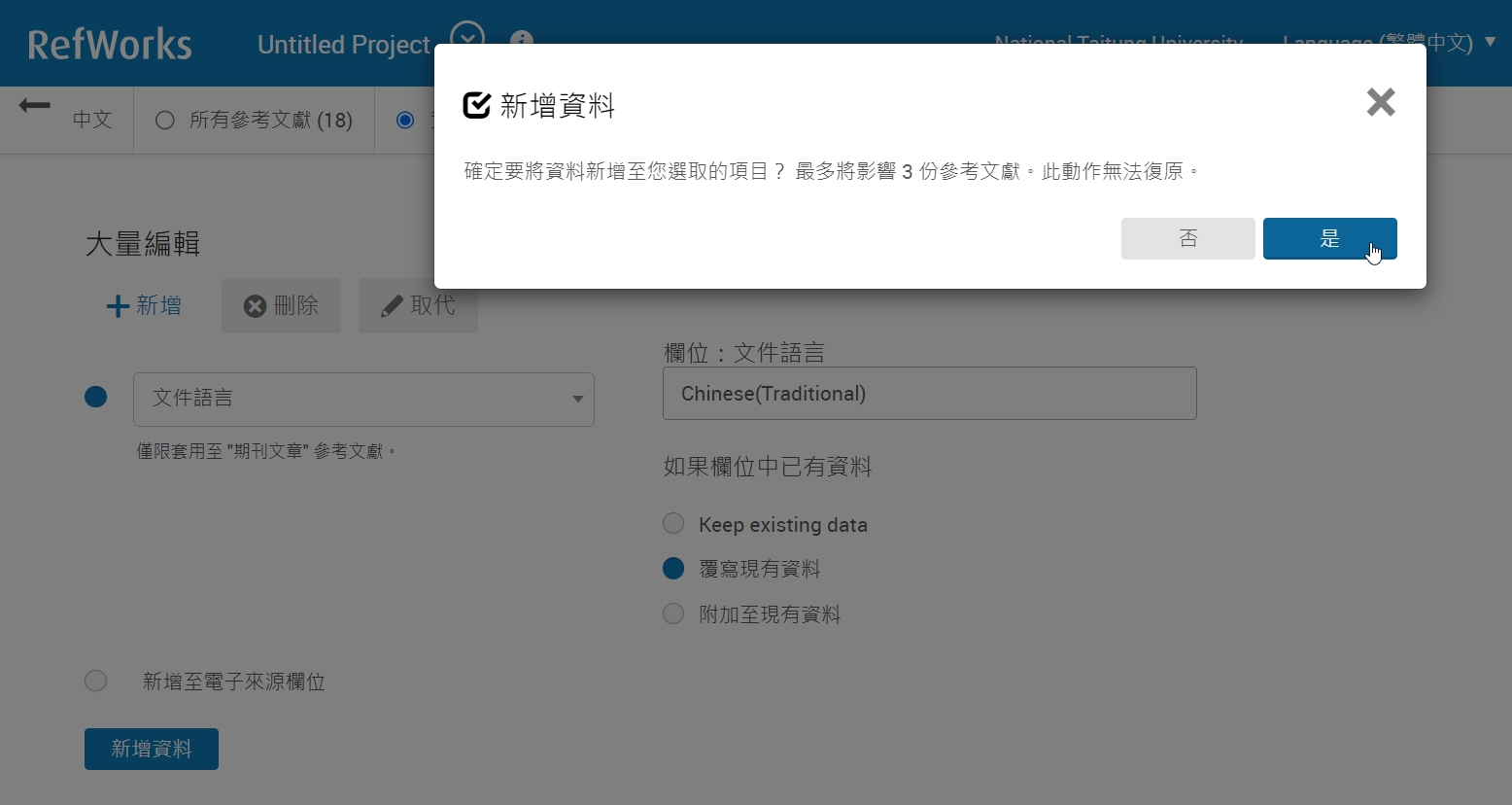 新增後，資料夾內的資料就全數變更了
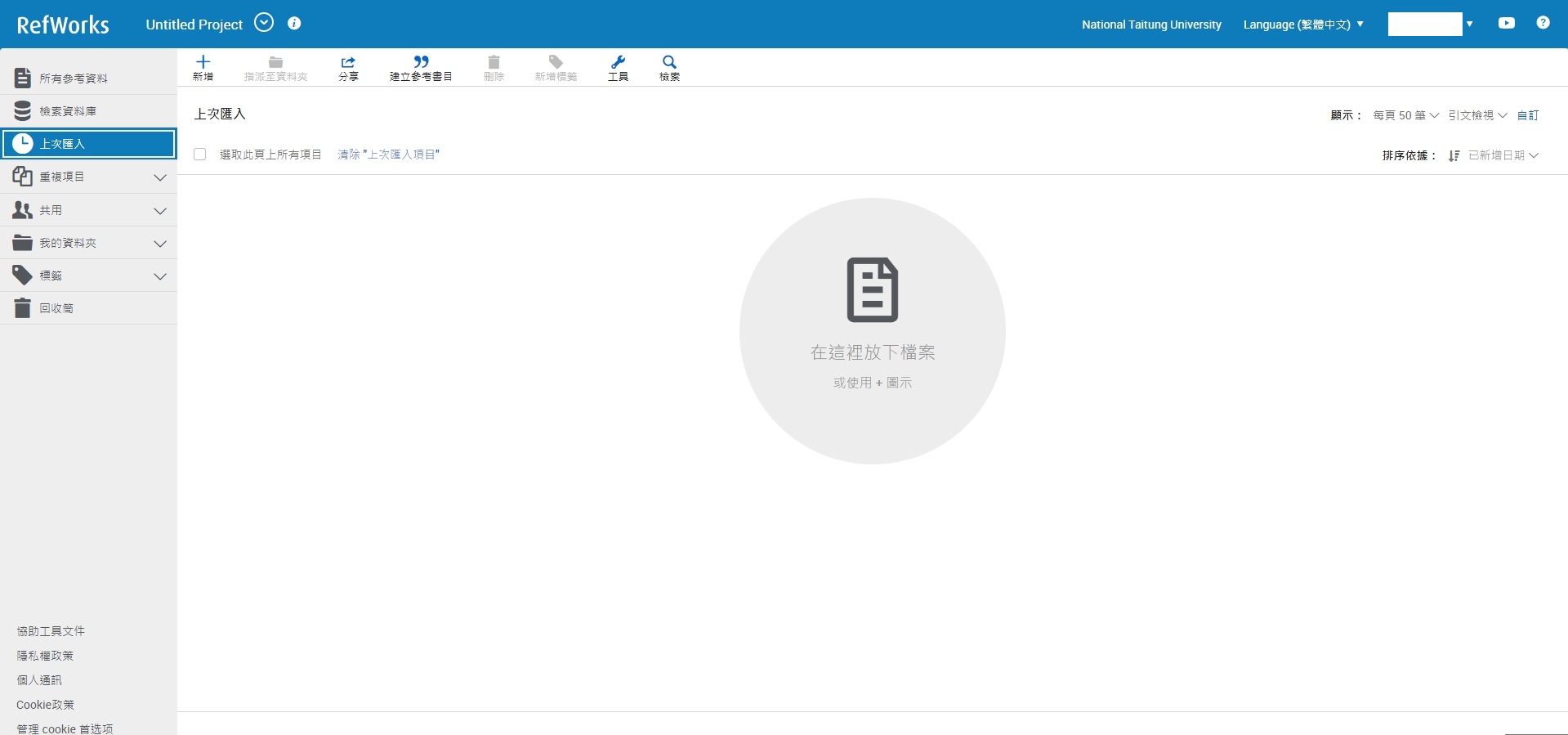 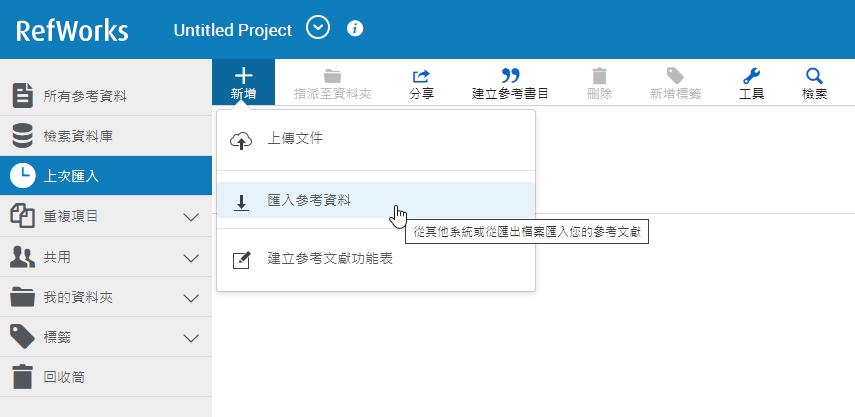 可用特定格式上傳書目
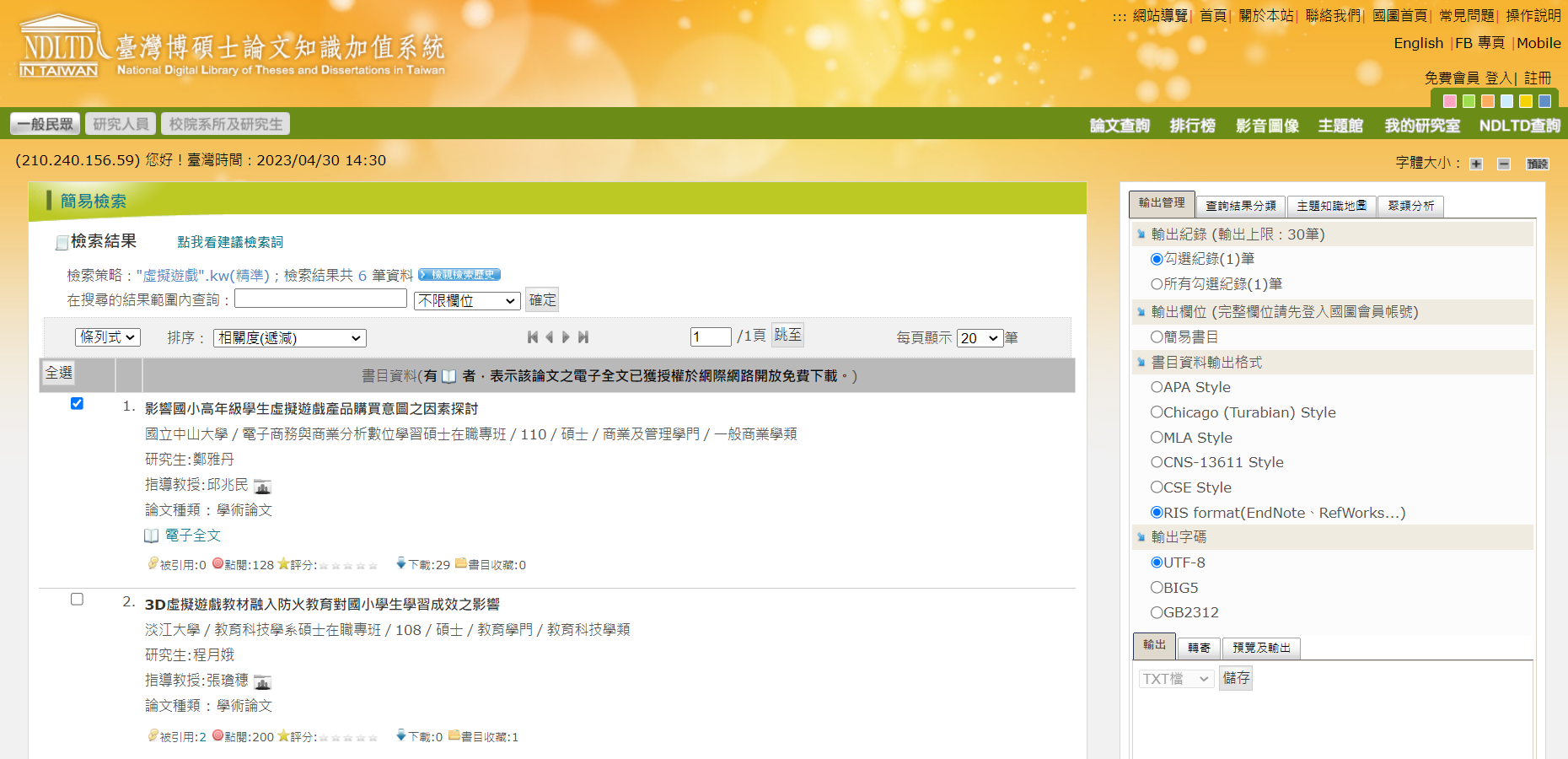 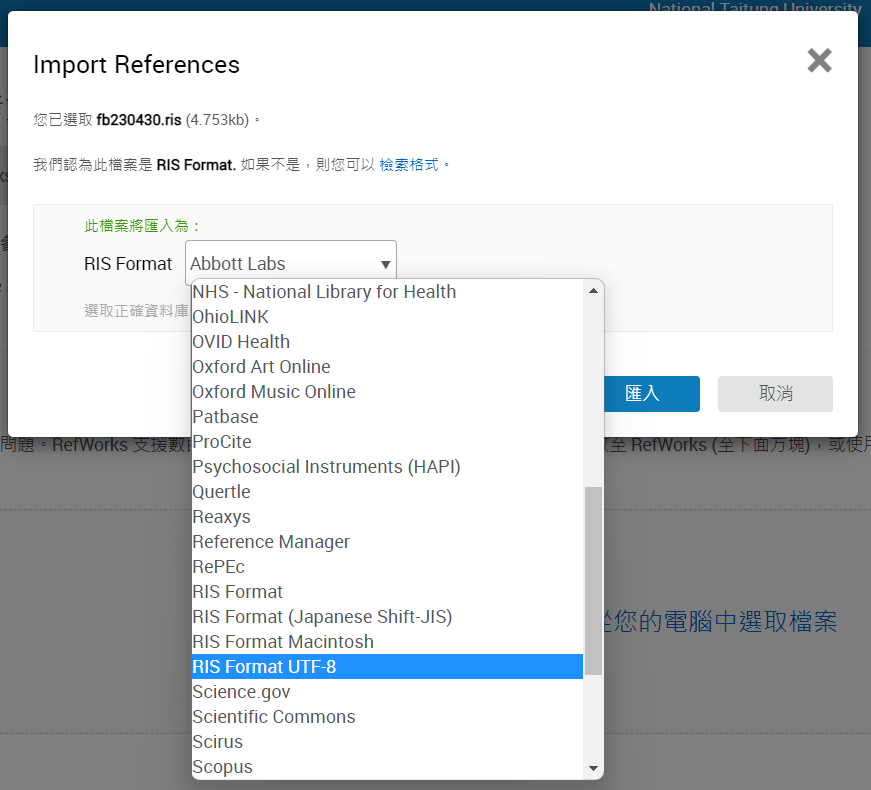 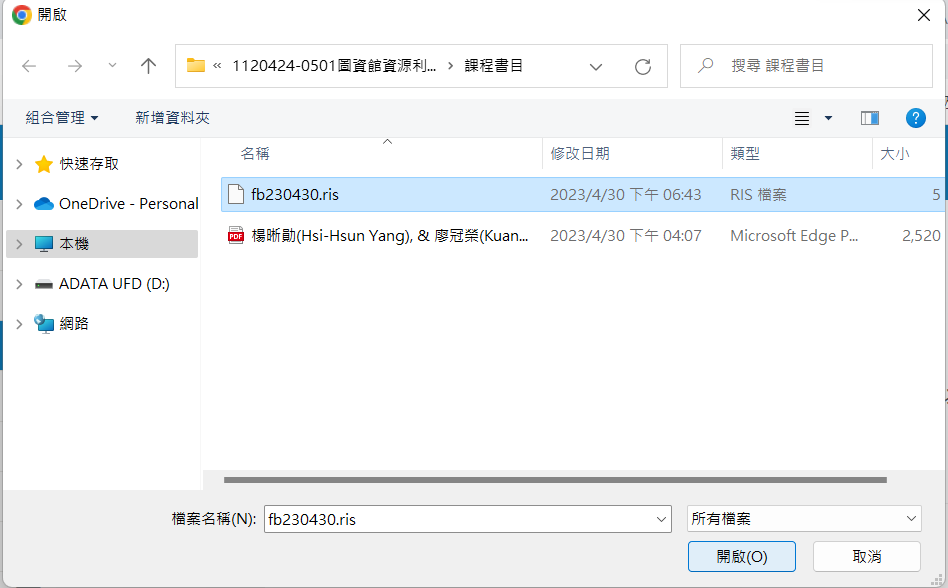 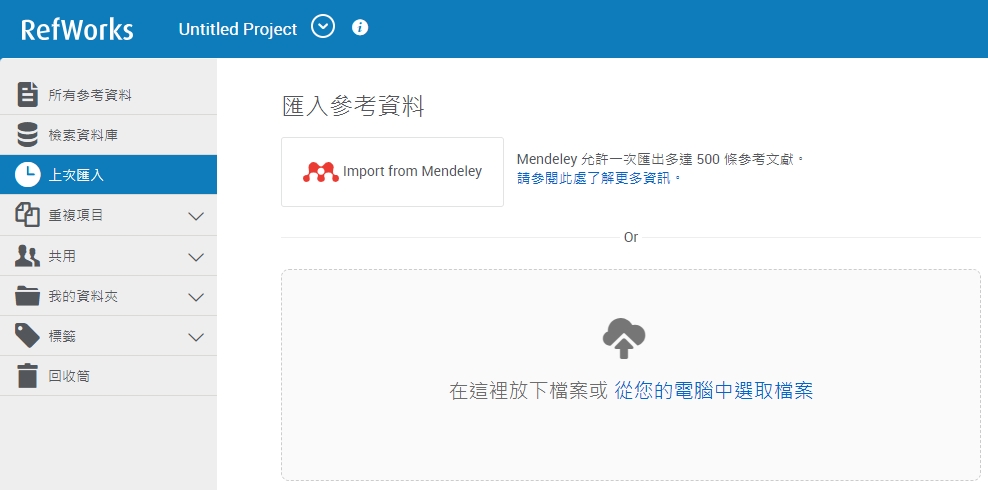 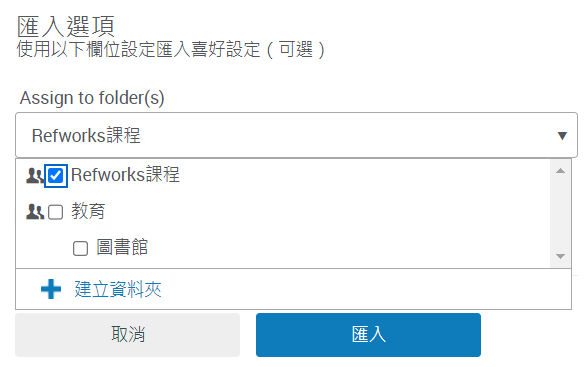 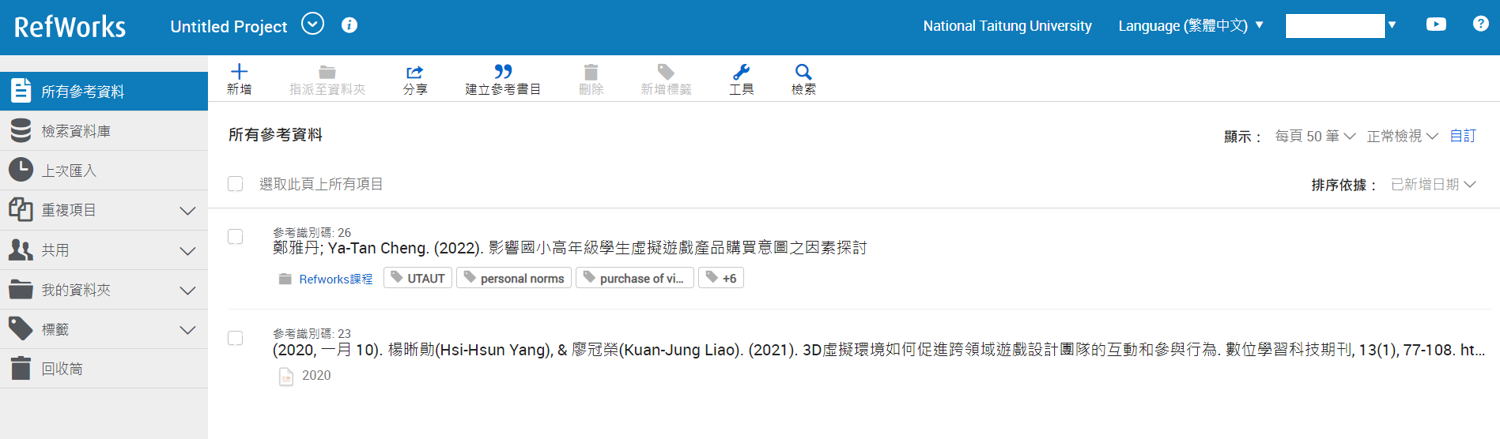 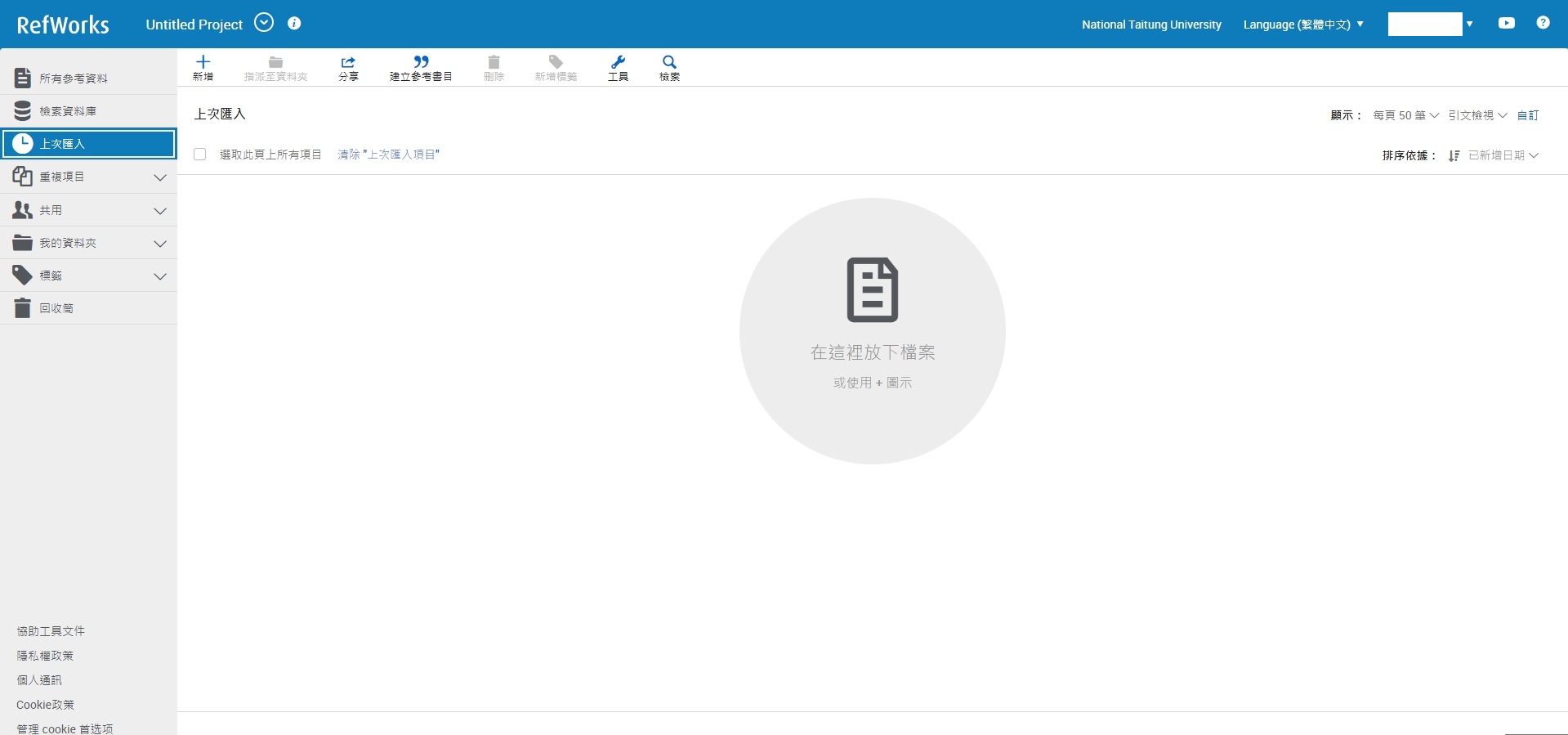 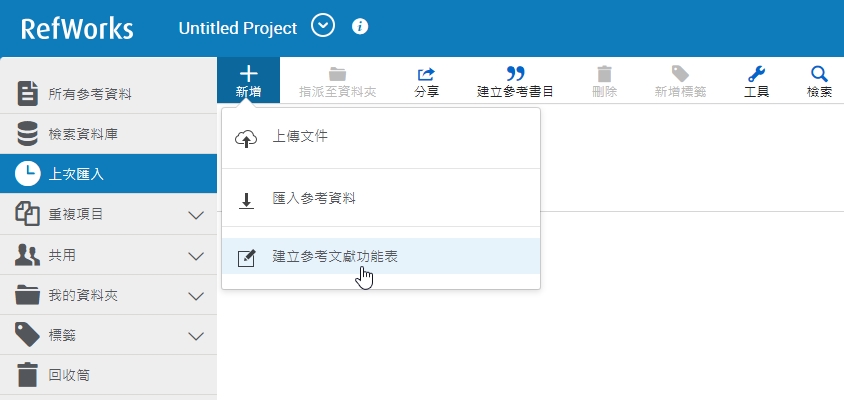 手動逐欄輸入，建立書目（常用於電子資料庫沒有的資料）
選擇「書籍」格式
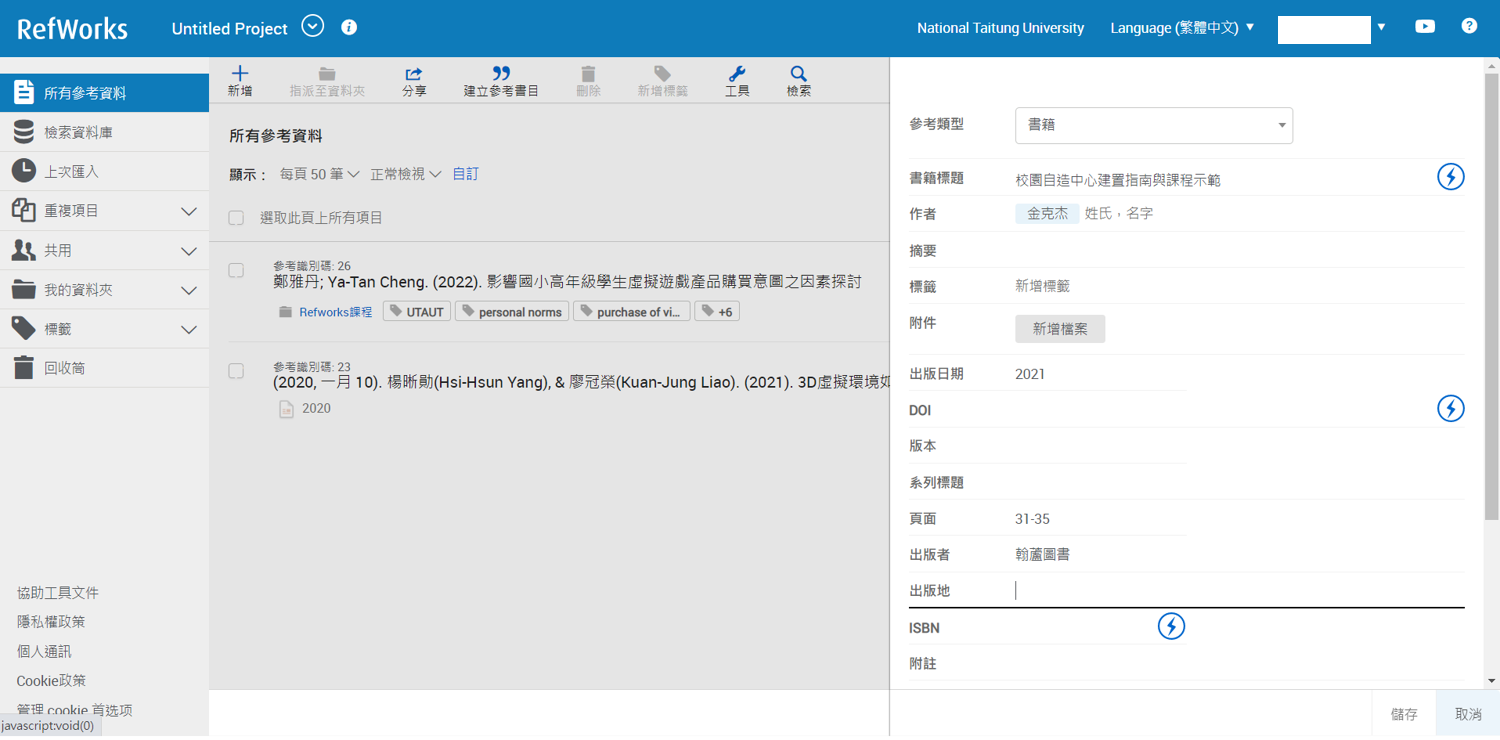 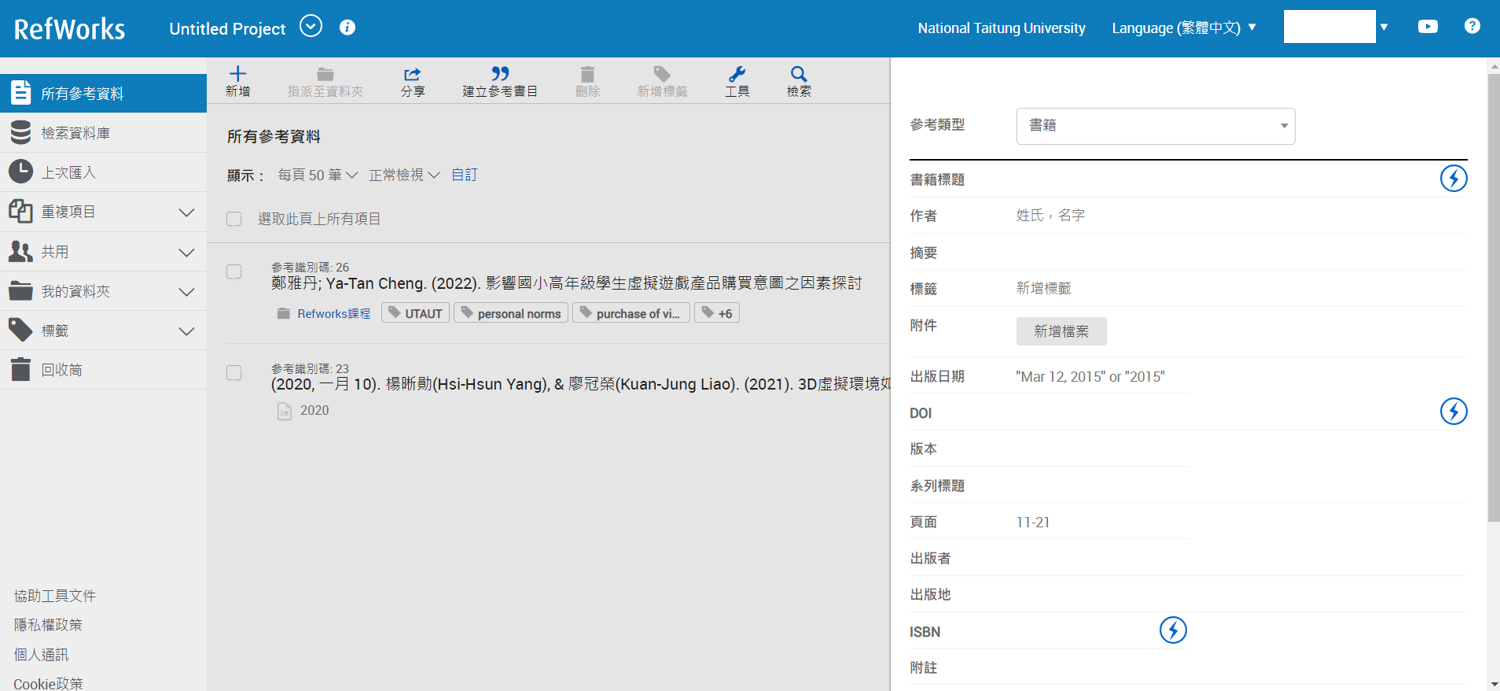 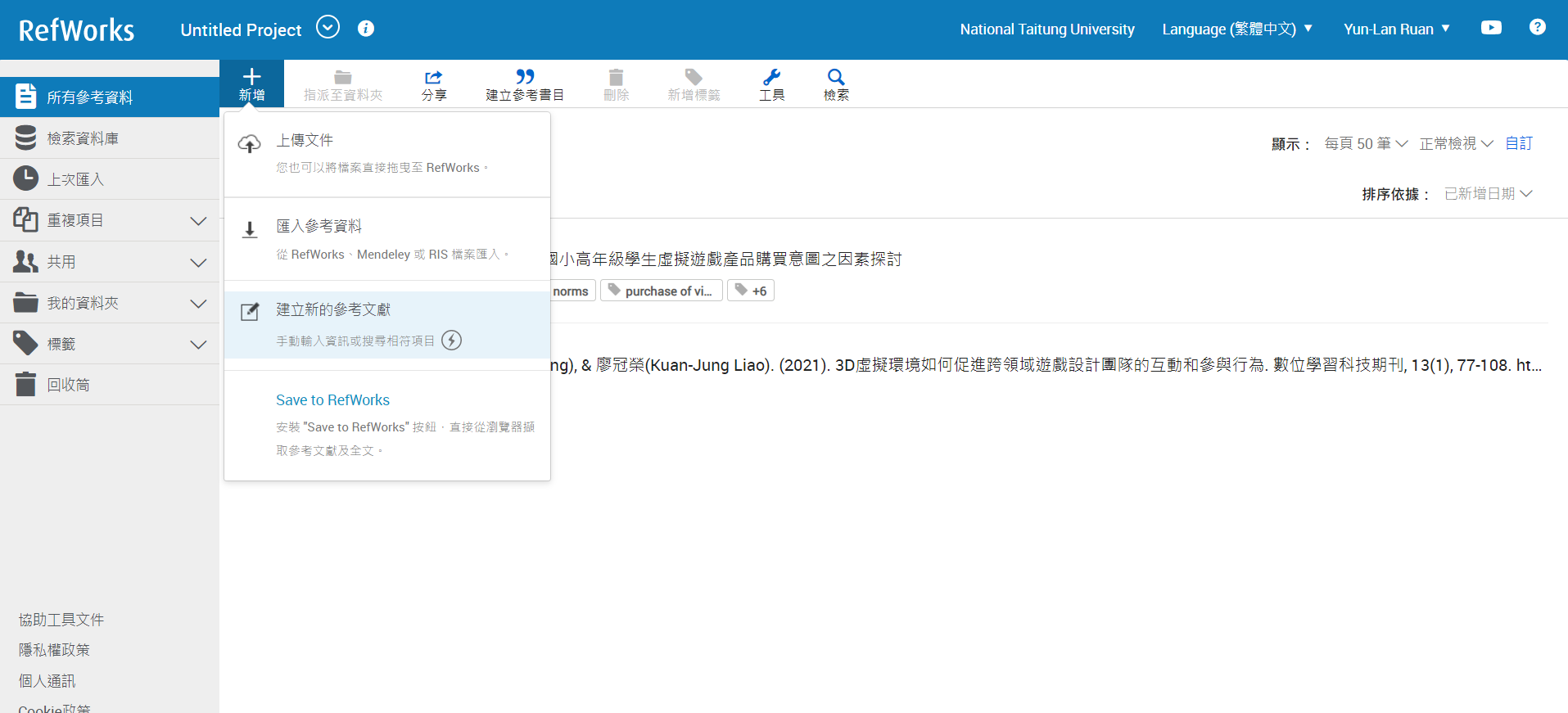 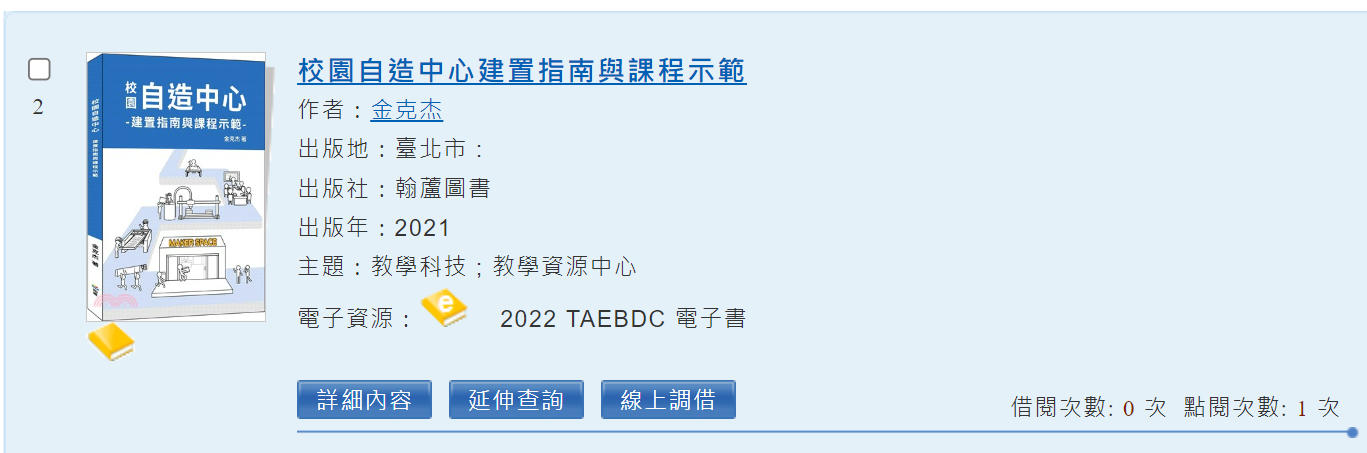 手動輸入
例如：建立一筆紙本書的書目
也可以透過閃電搜尋
帶入資料
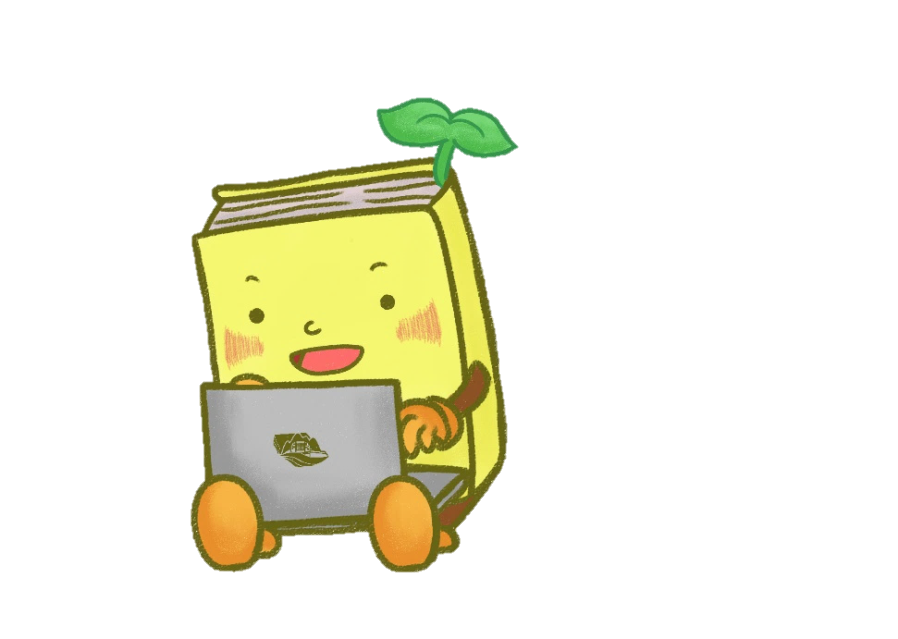 使用資料庫匯入文獻書目
華藝線上圖書館
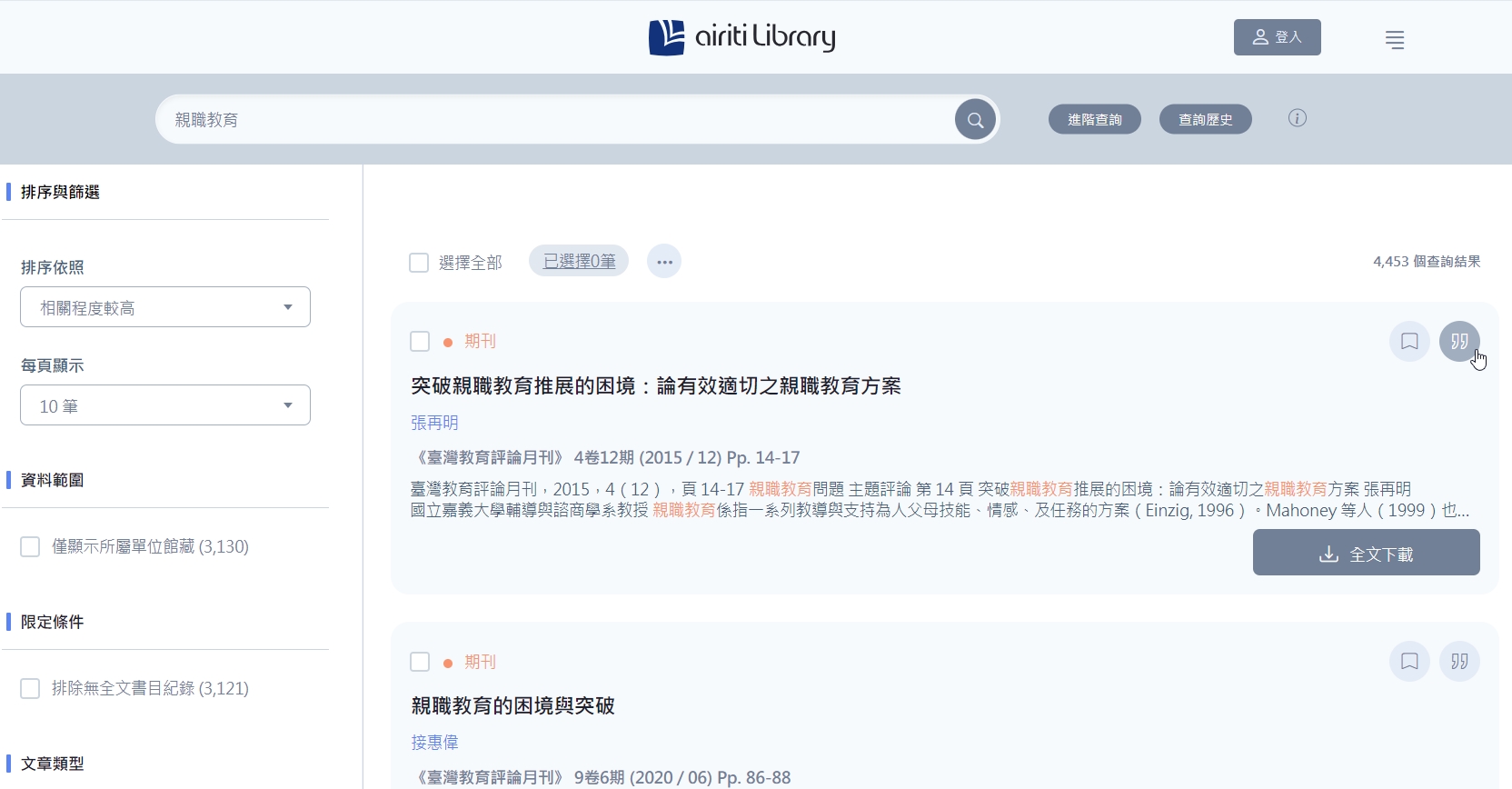 匯出至RefWorks
（單筆）
華藝線上圖書館
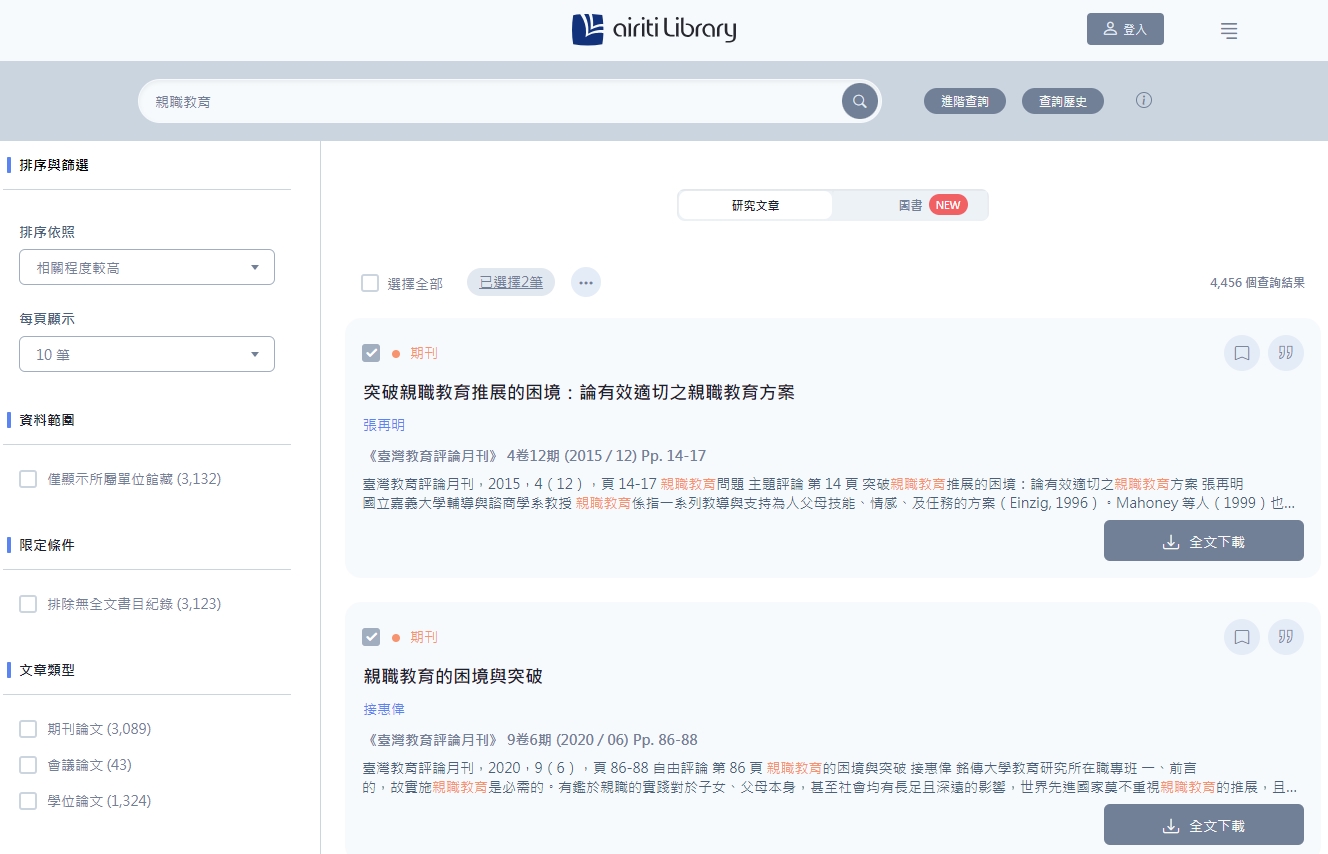 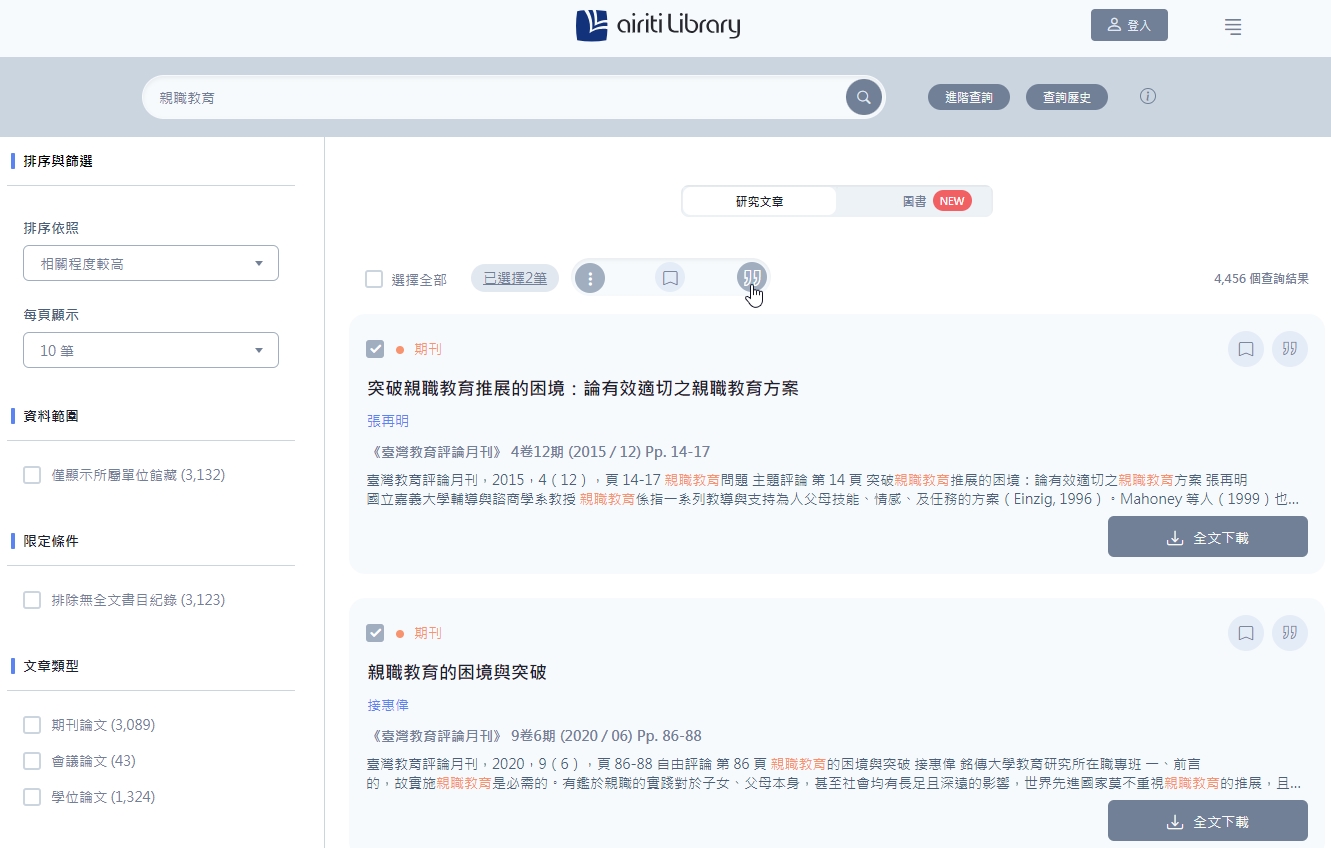 匯出至RefWorks
（多筆）
華藝線上圖書館
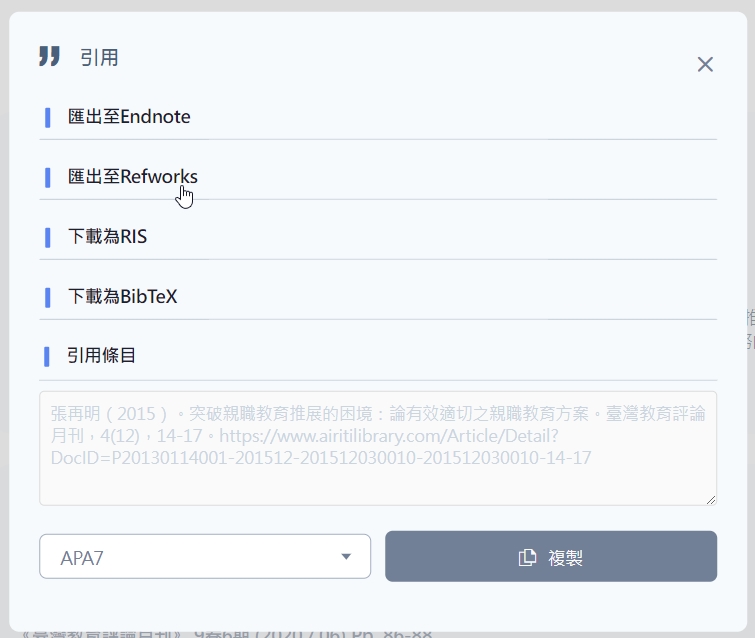 選擇適用的格式
華藝線上圖書館
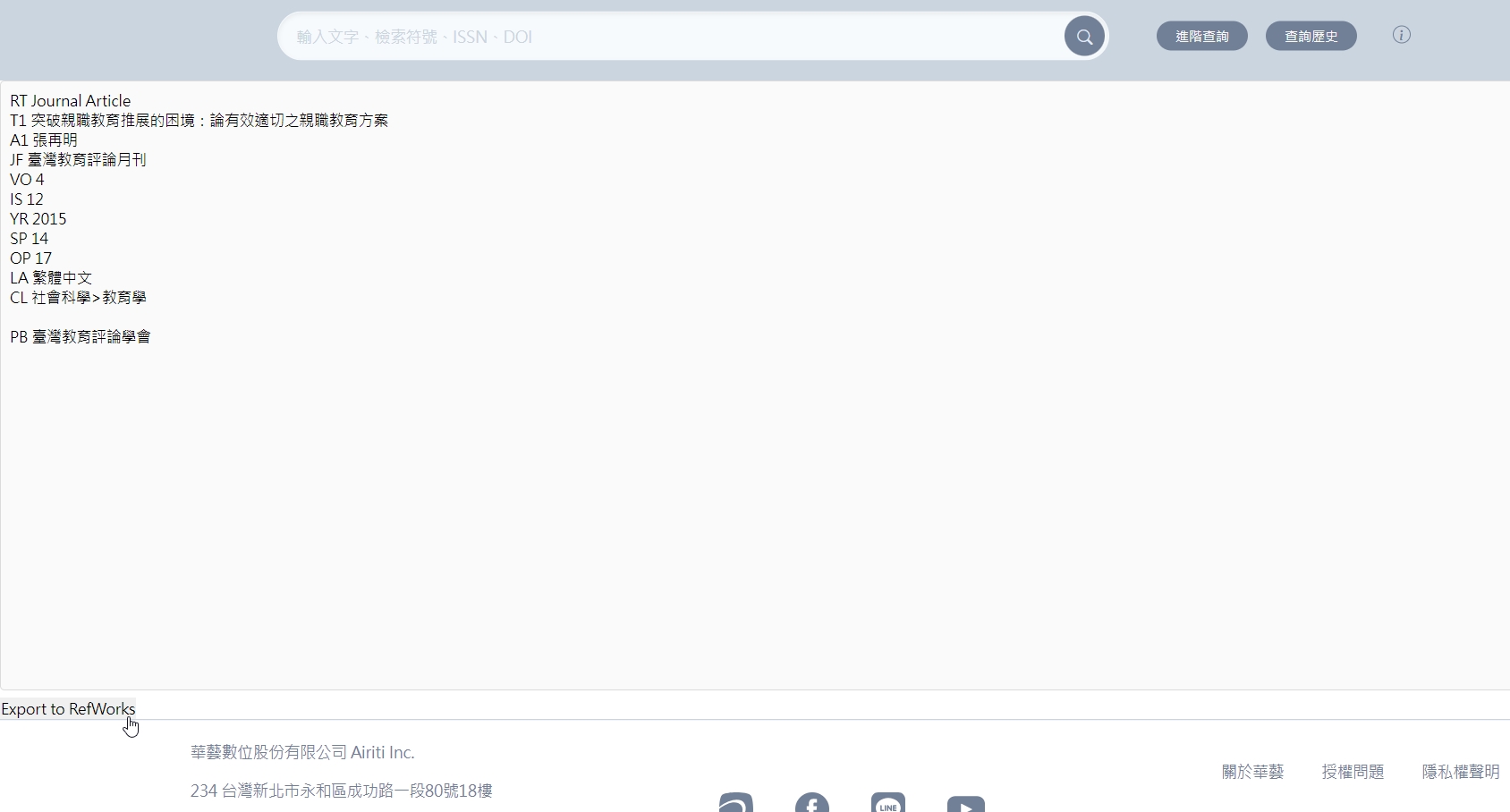 匯出至RefWorks
華藝線上圖書館
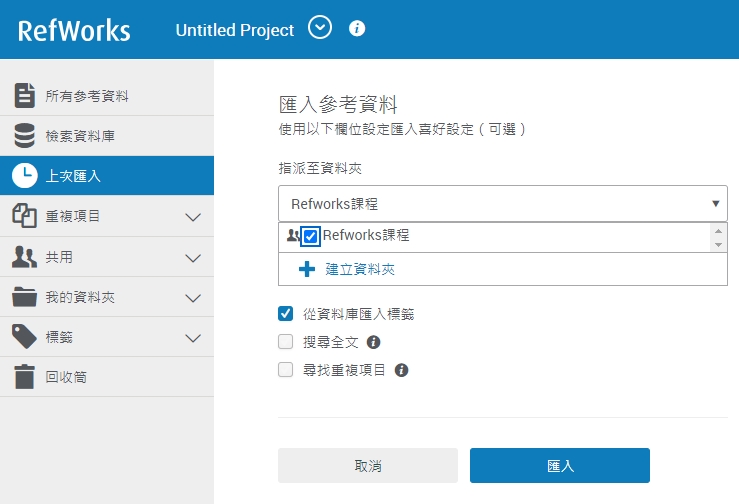 選擇想要放置的資料夾（預先新增）
華藝線上圖書館
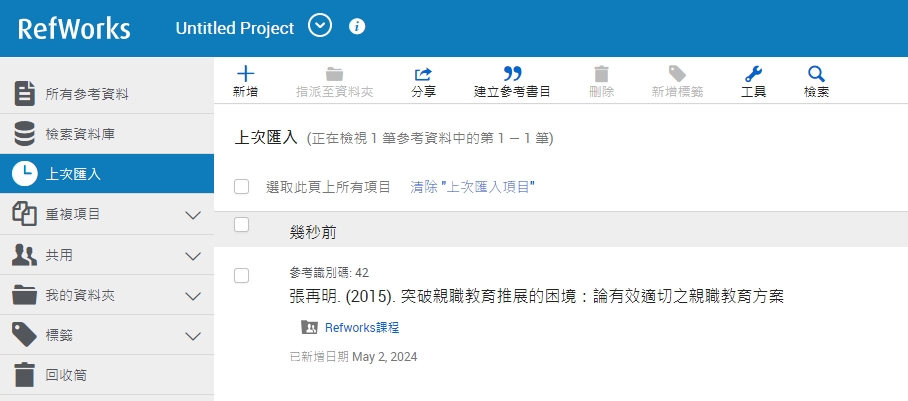 JSTOR
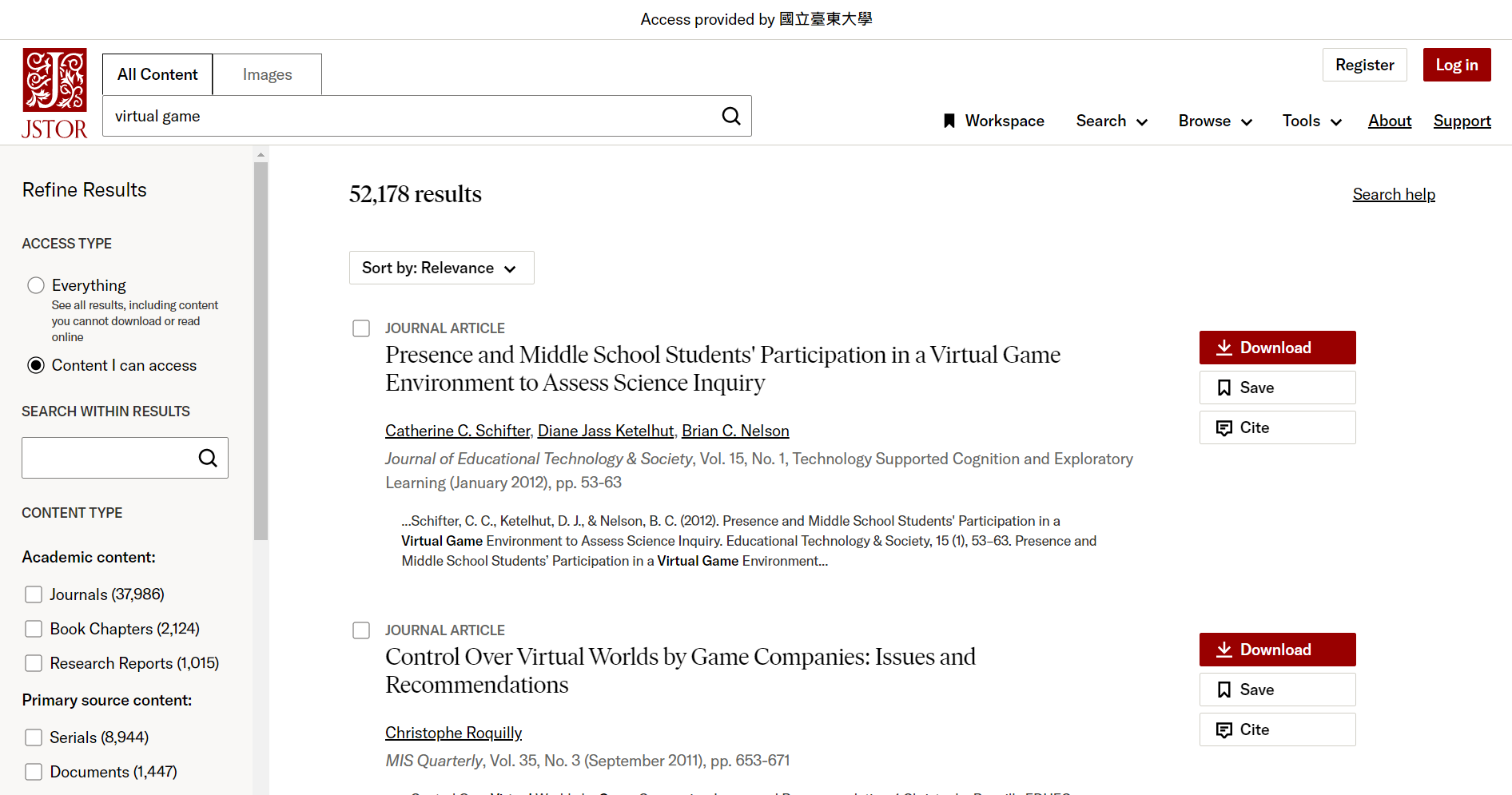 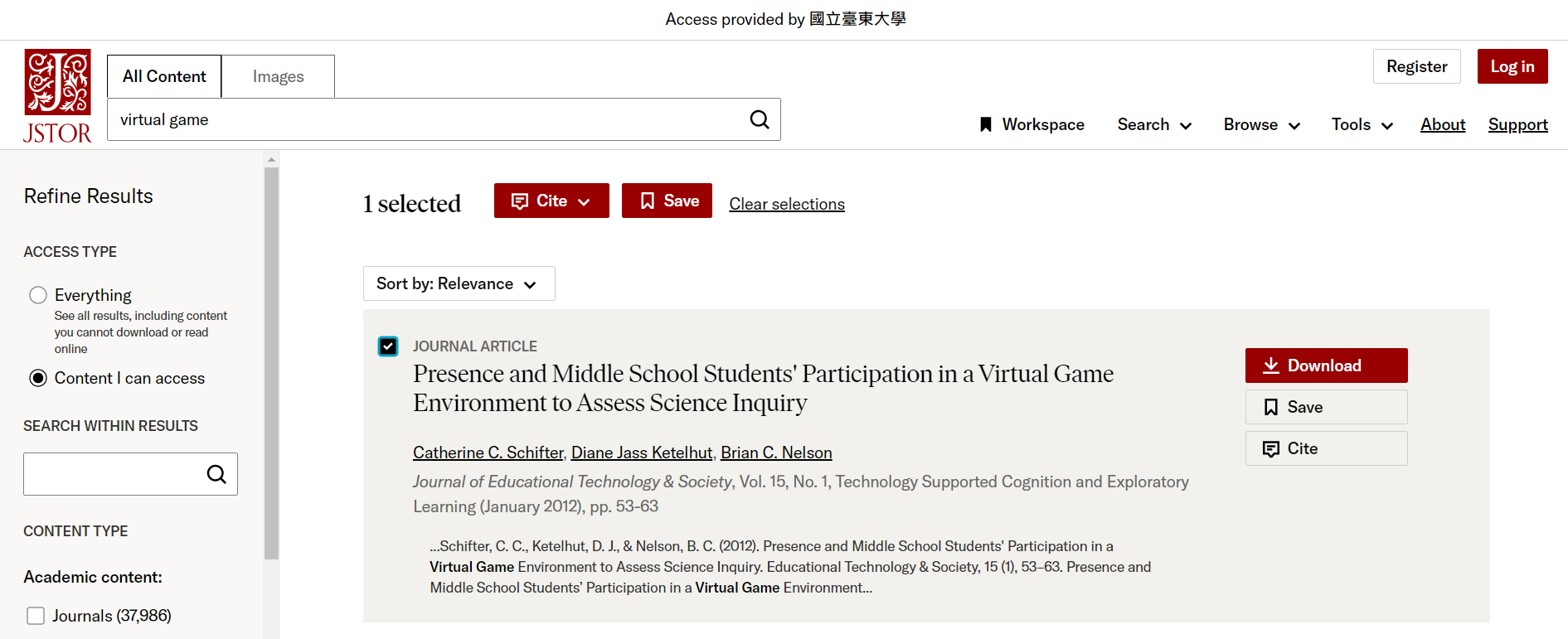 匯出至RefWorks（單筆）
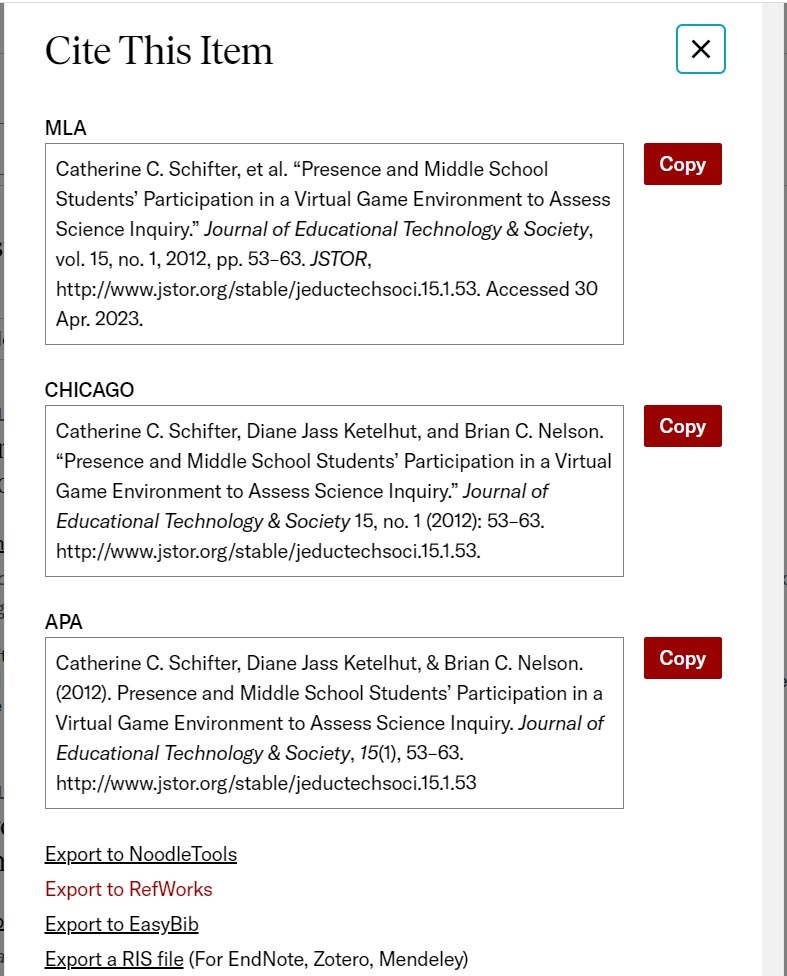 JSTOR
JSTOR
匯出至RefWorks（多筆）
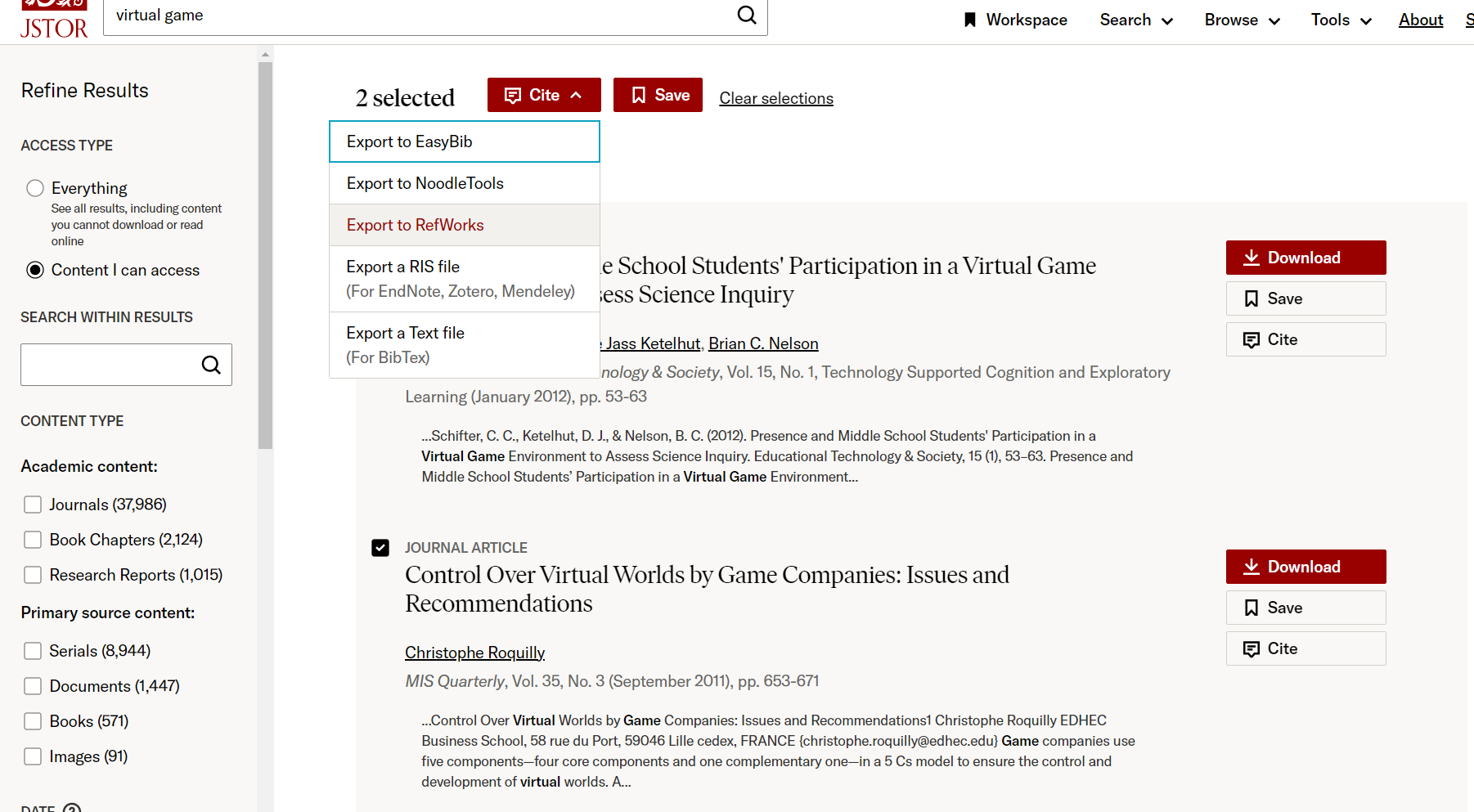 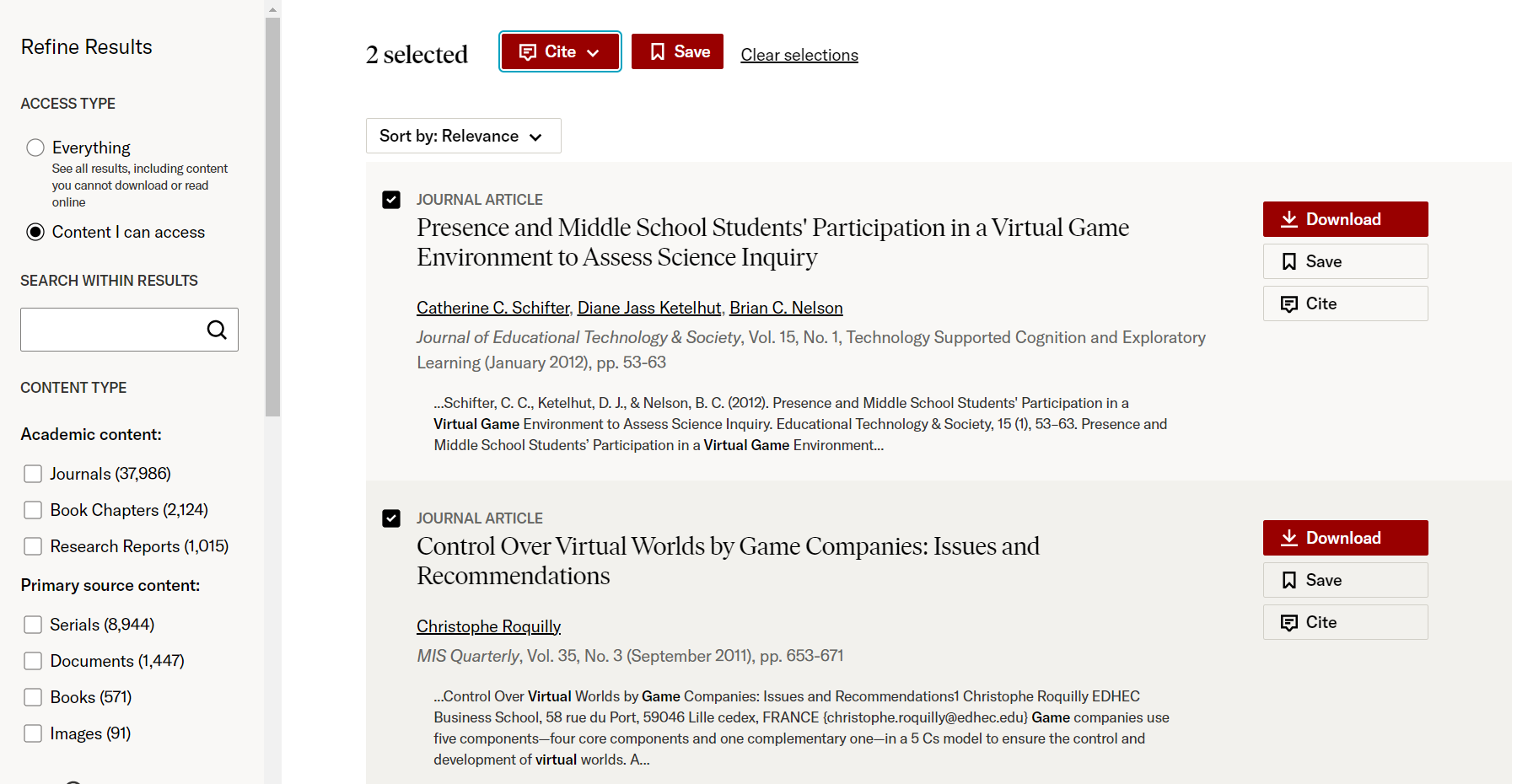 JSTOR
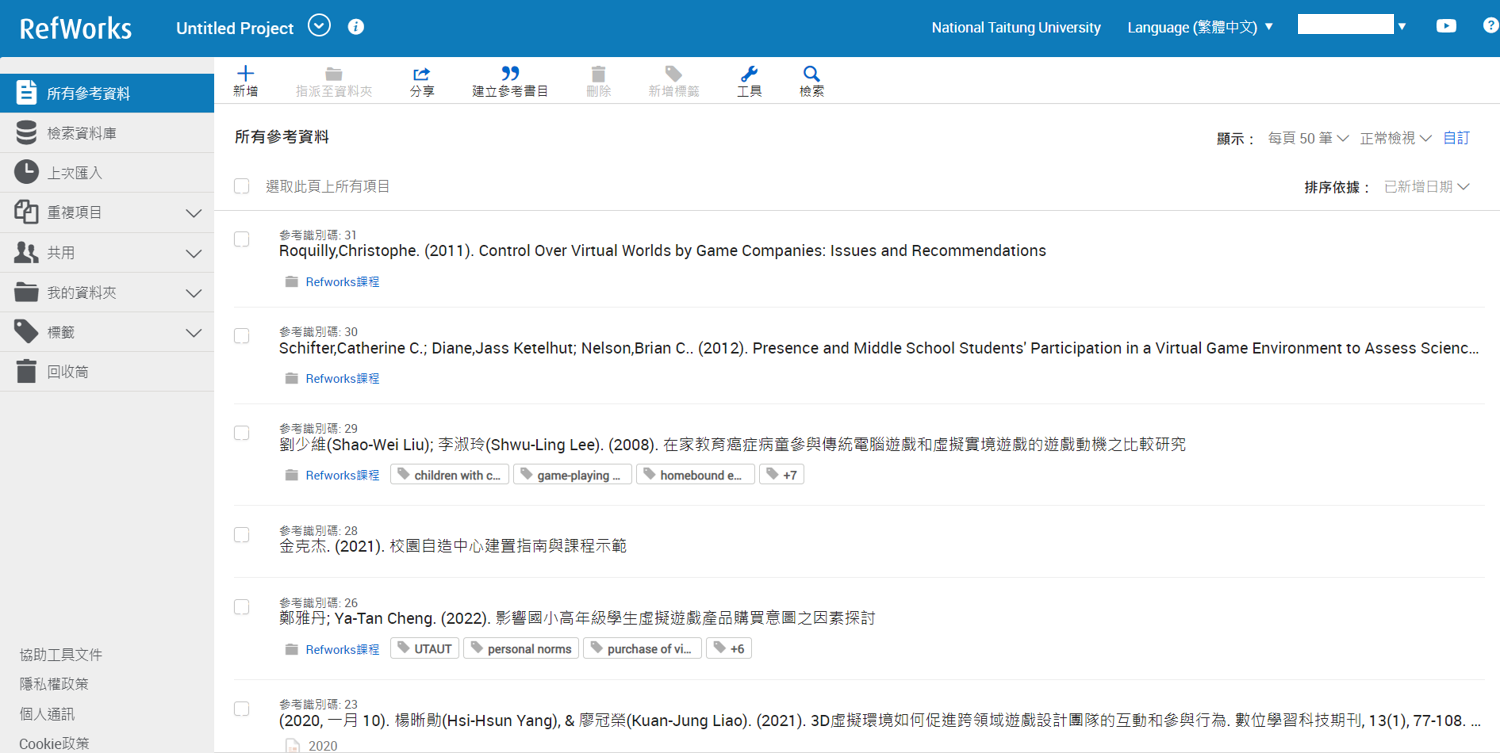 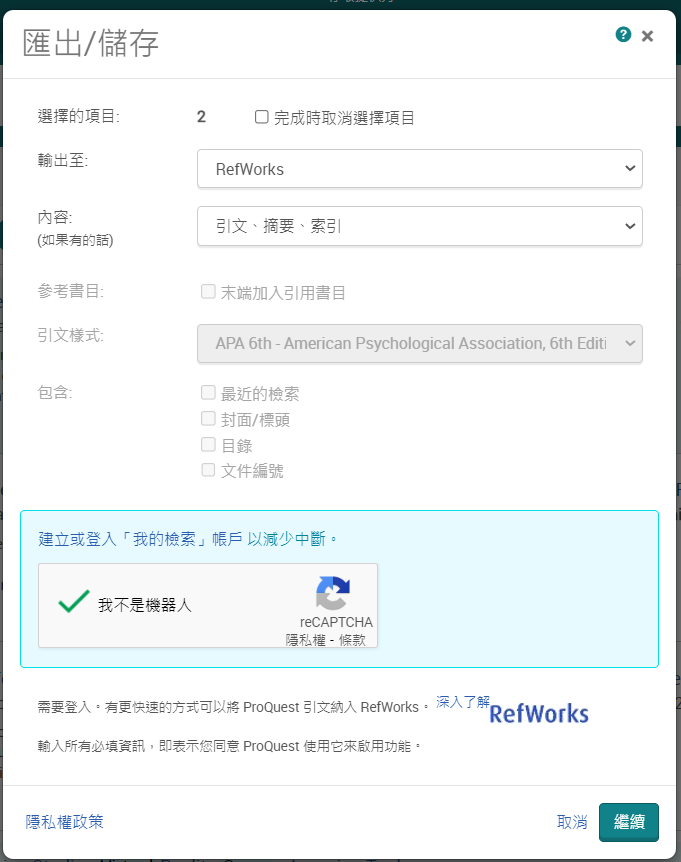 ProQuest
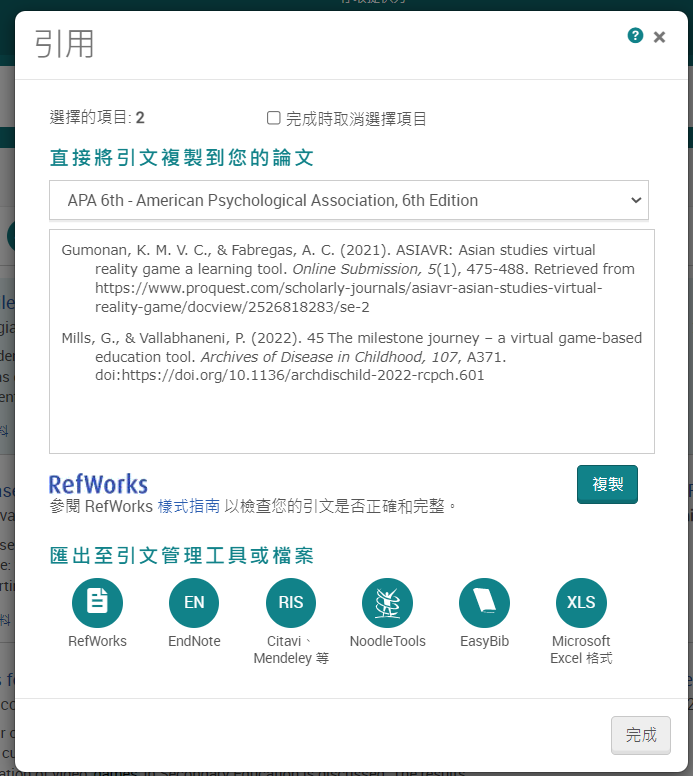 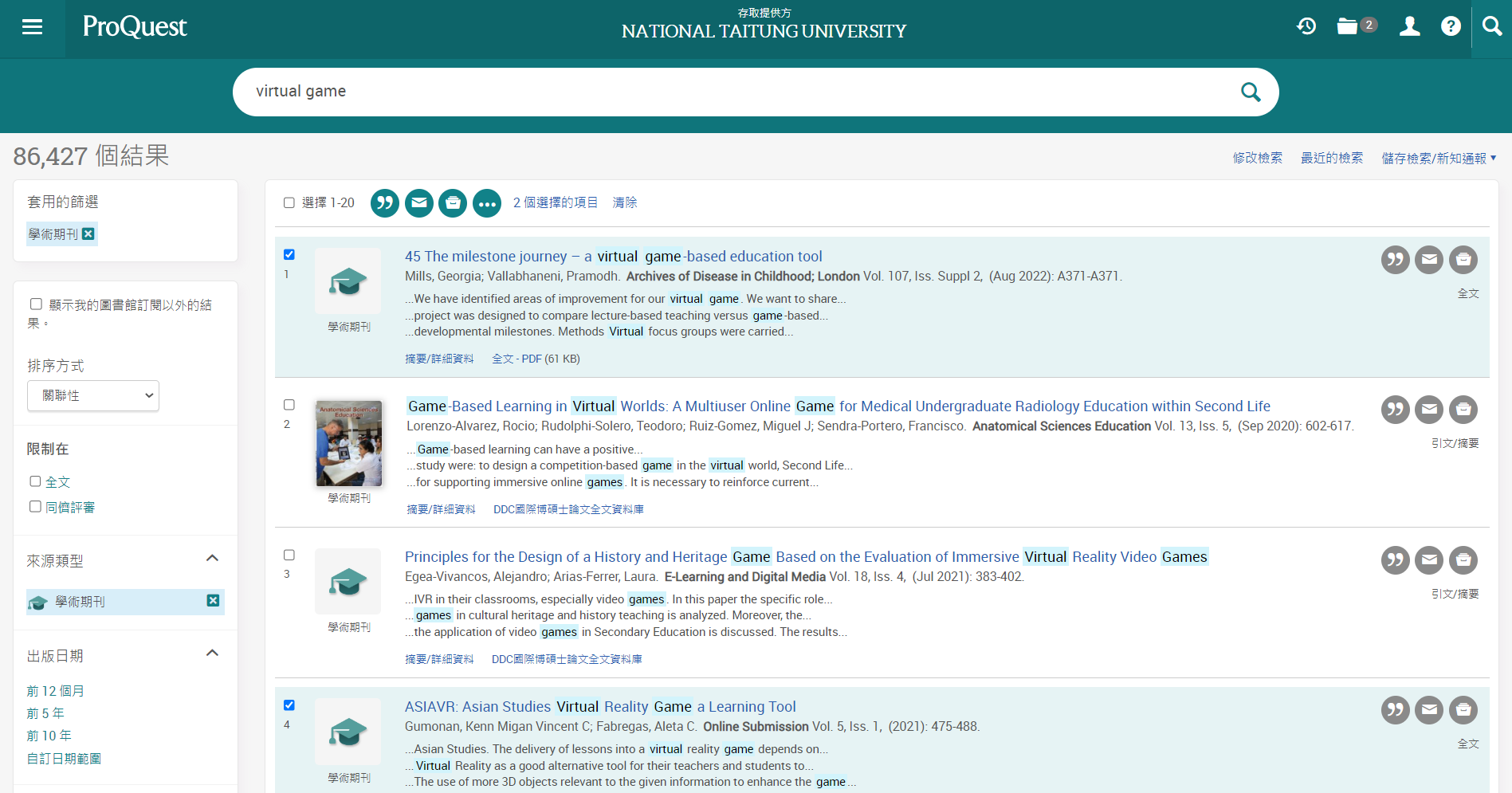 匯出至RefWorks（多筆）
匯出至RefWorks（單筆）
ProQuest
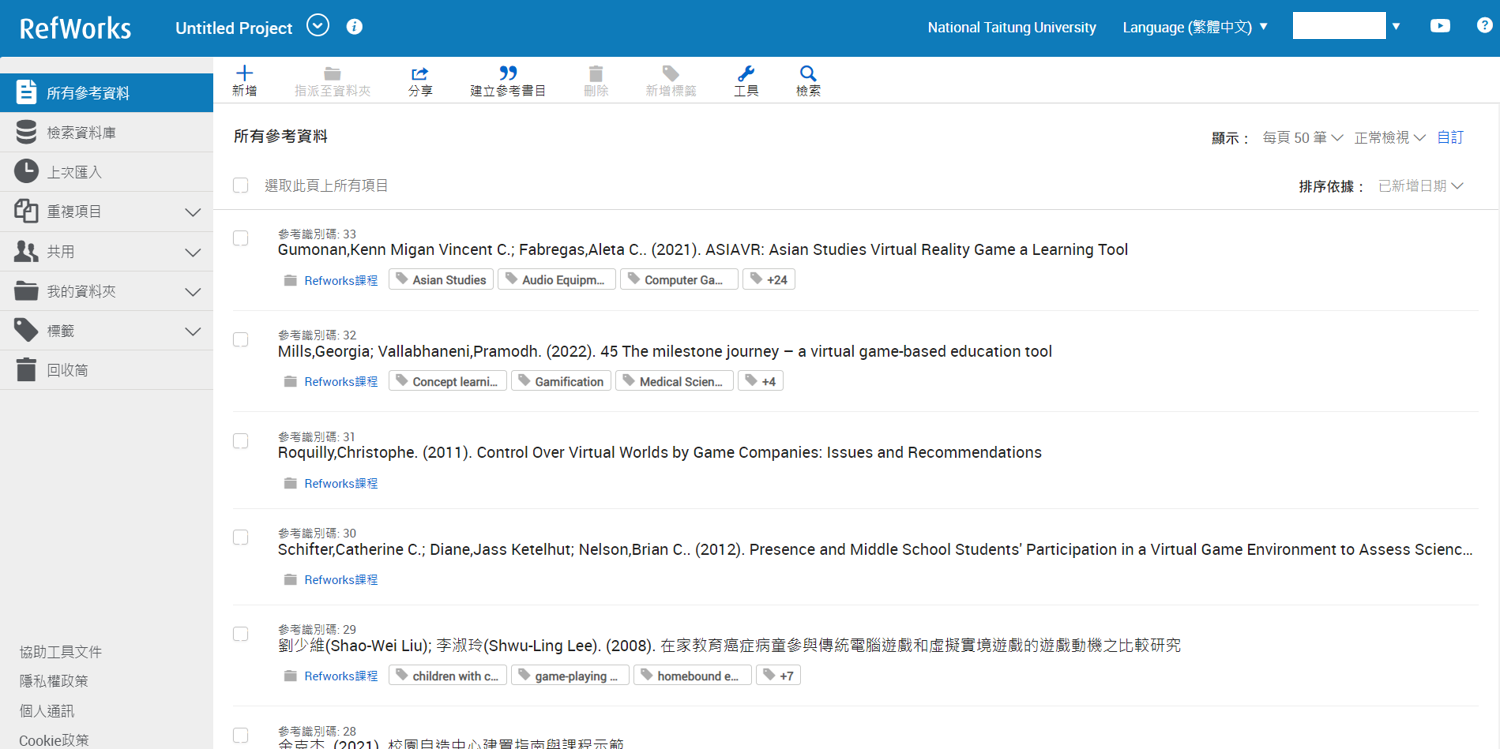 EBSCO
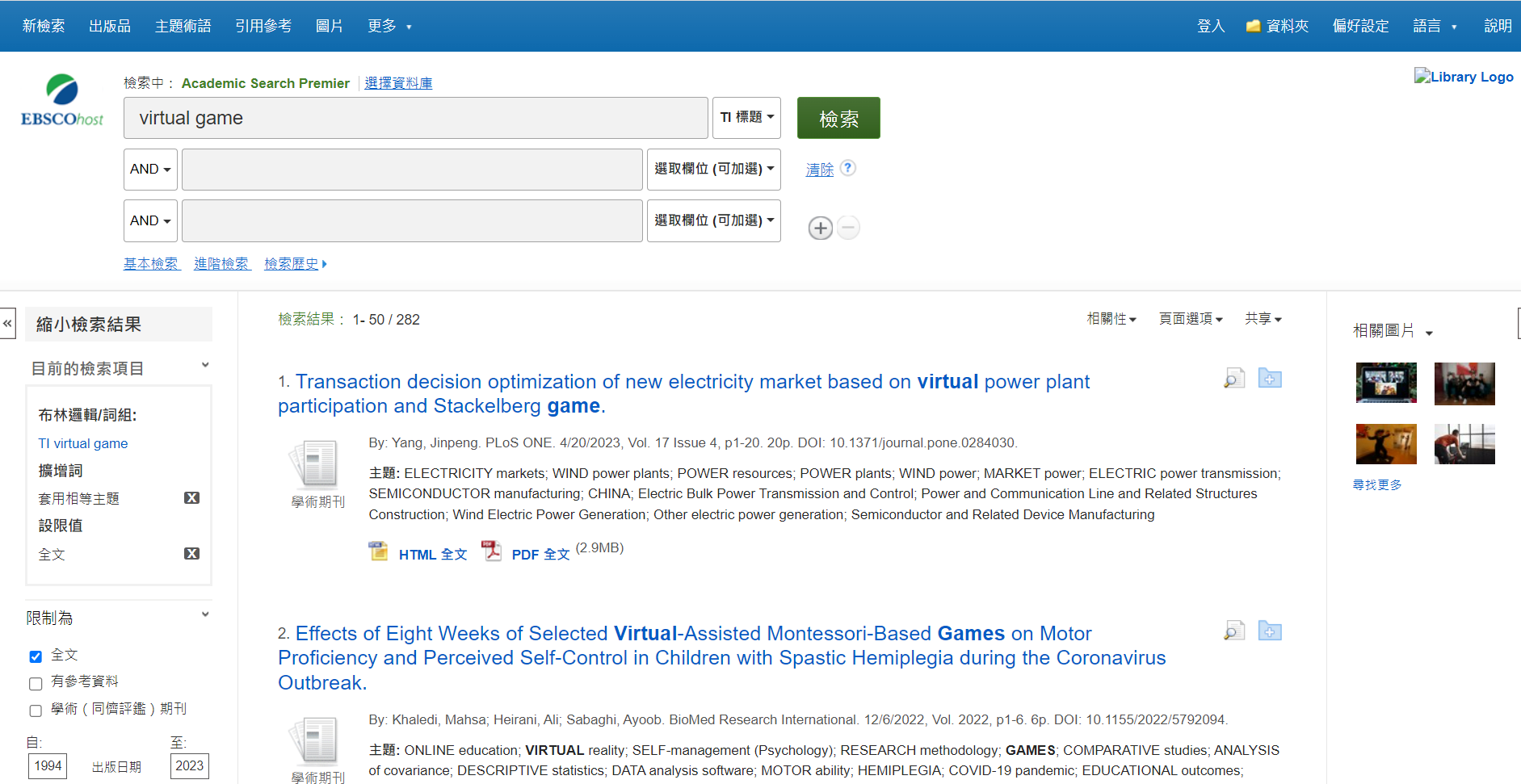 EBSCO
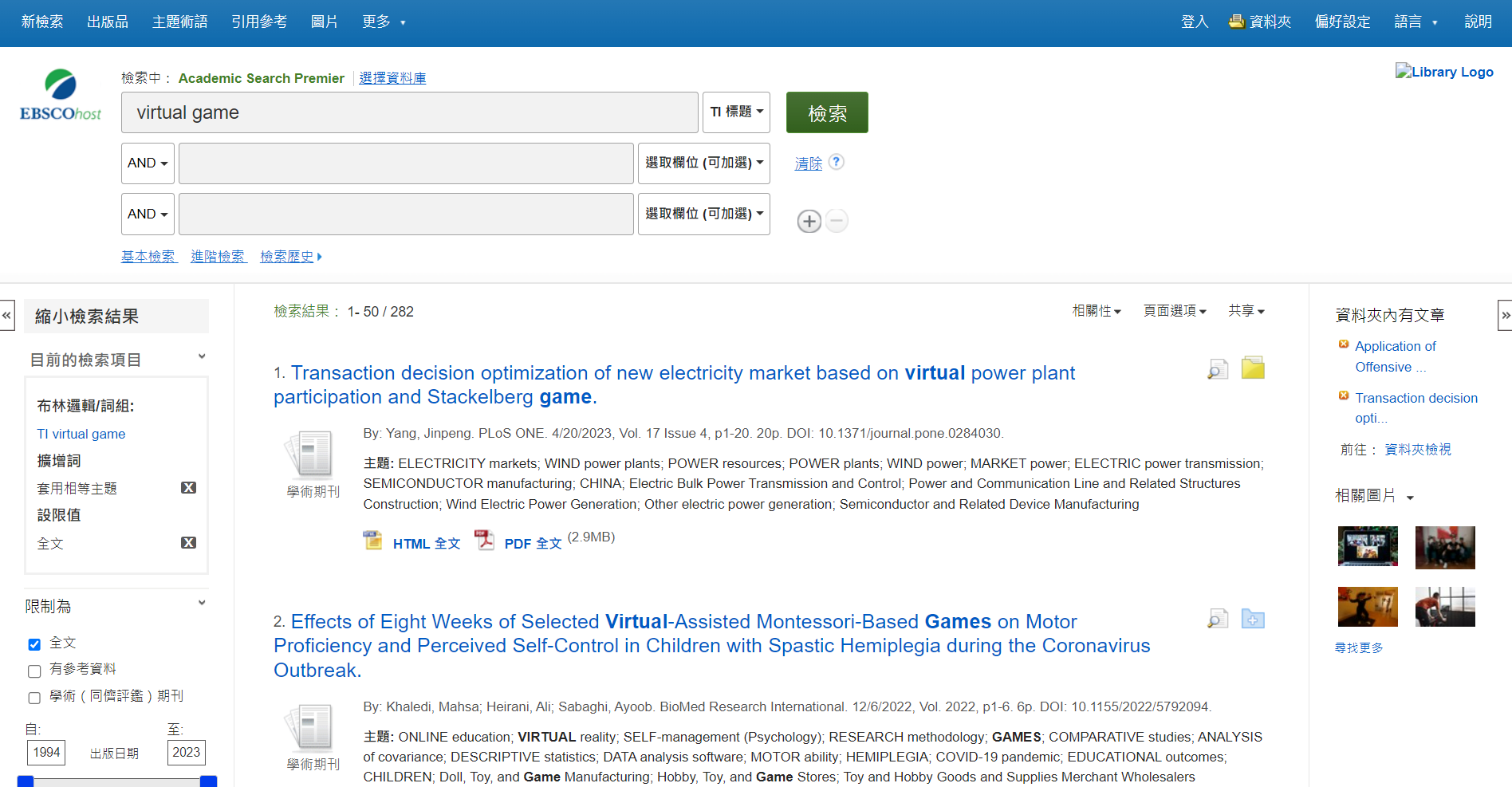 EBSCO
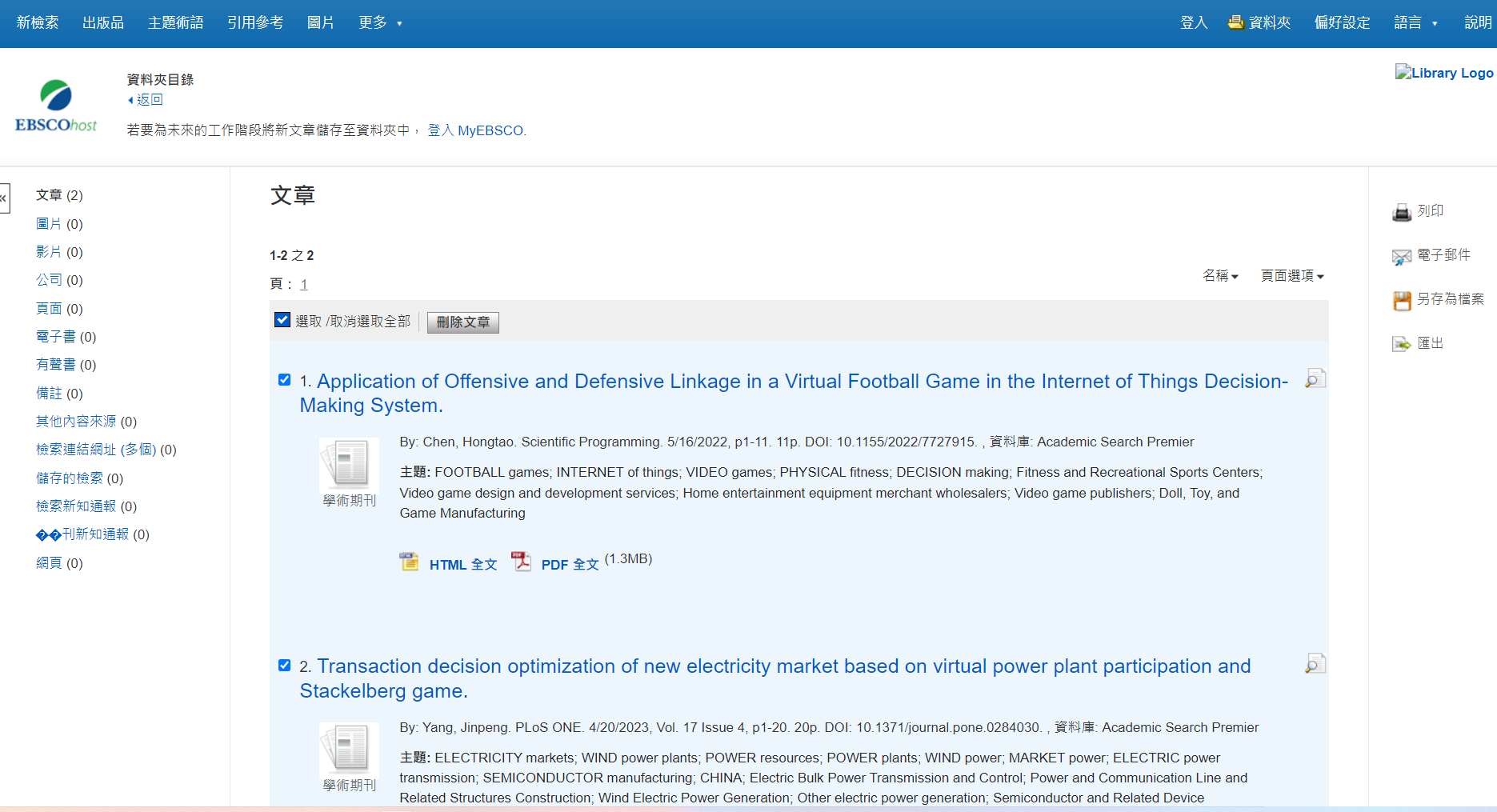 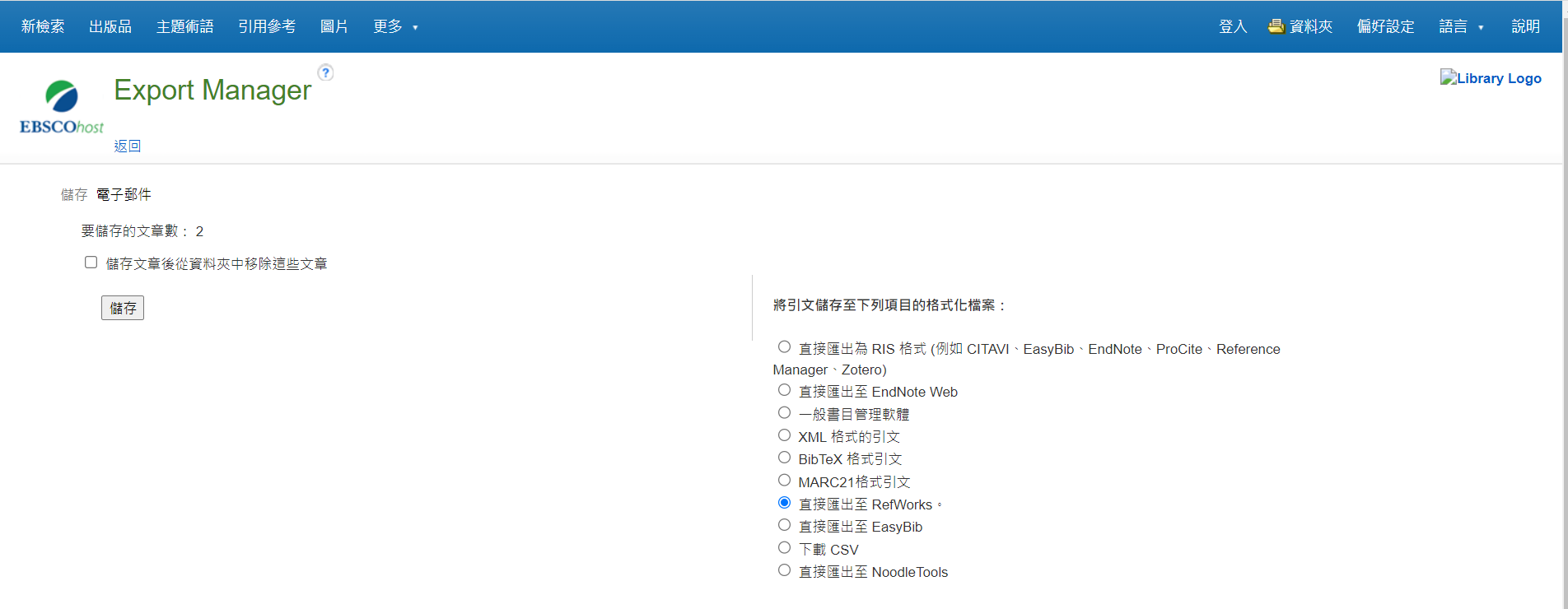 EBSCO
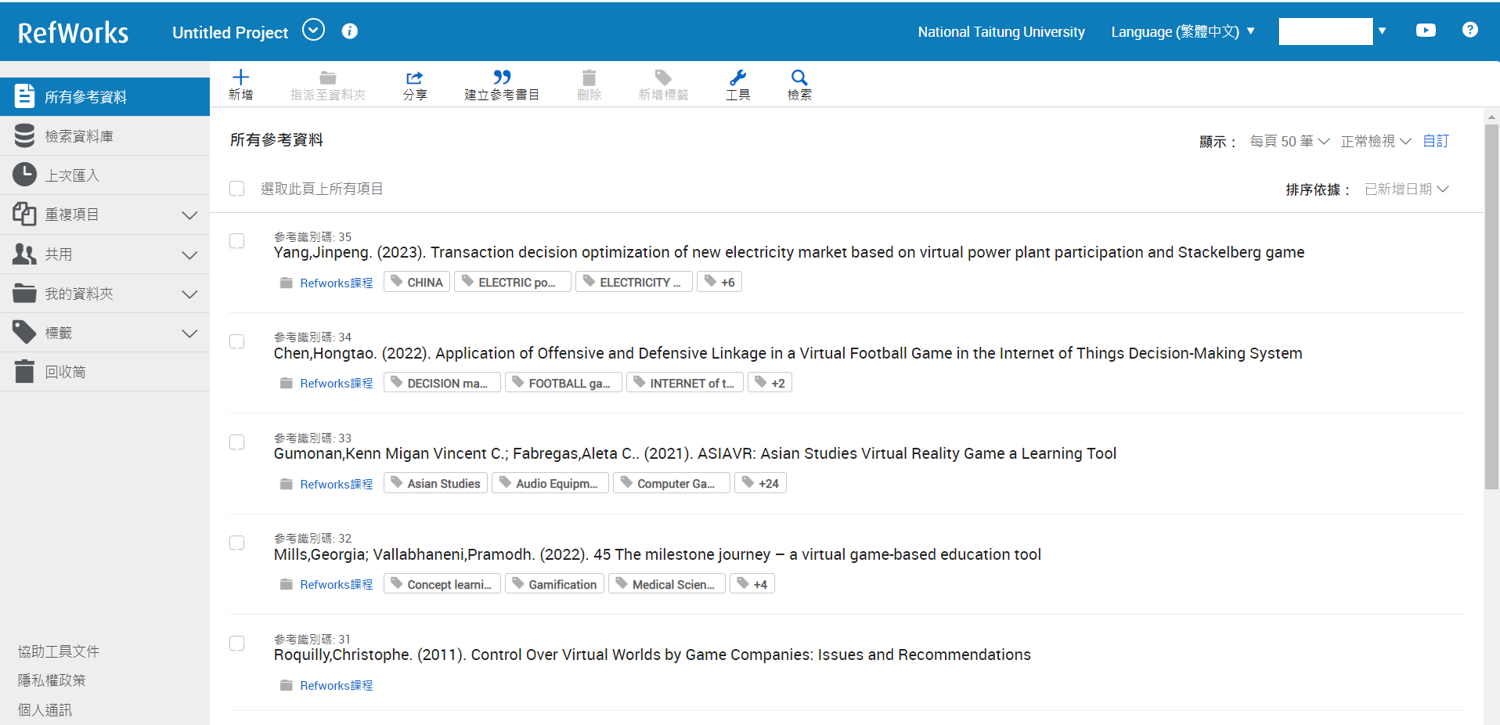 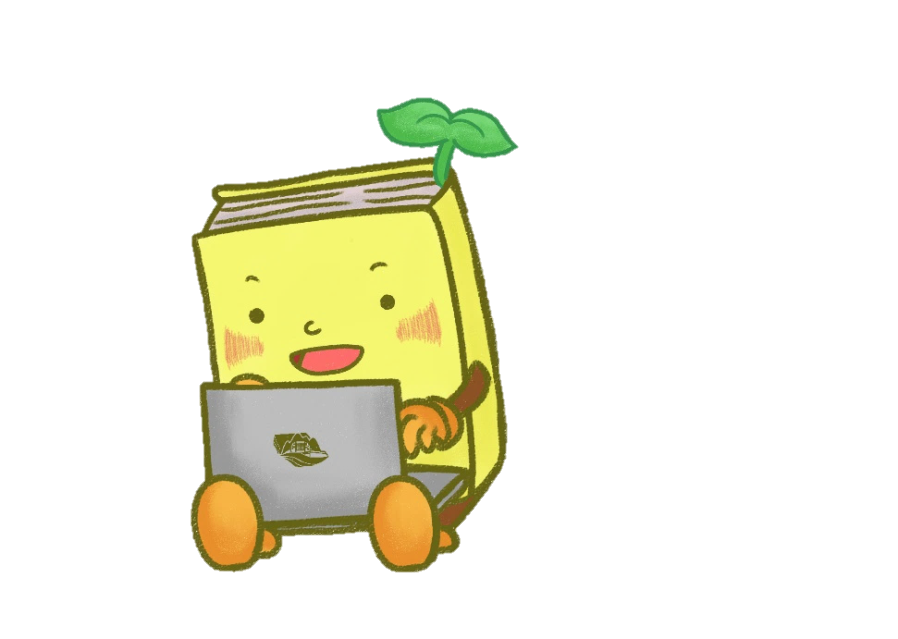 建立參考書目
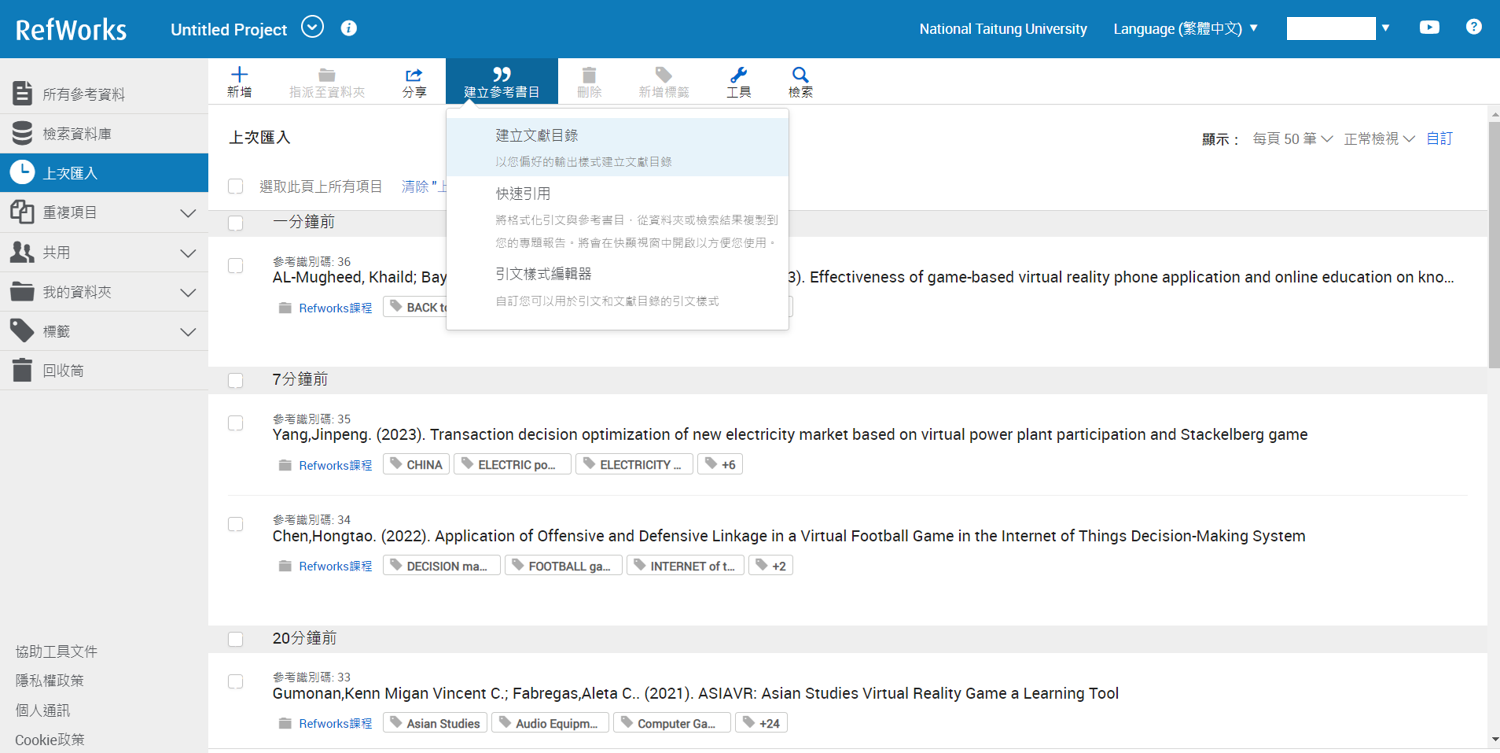 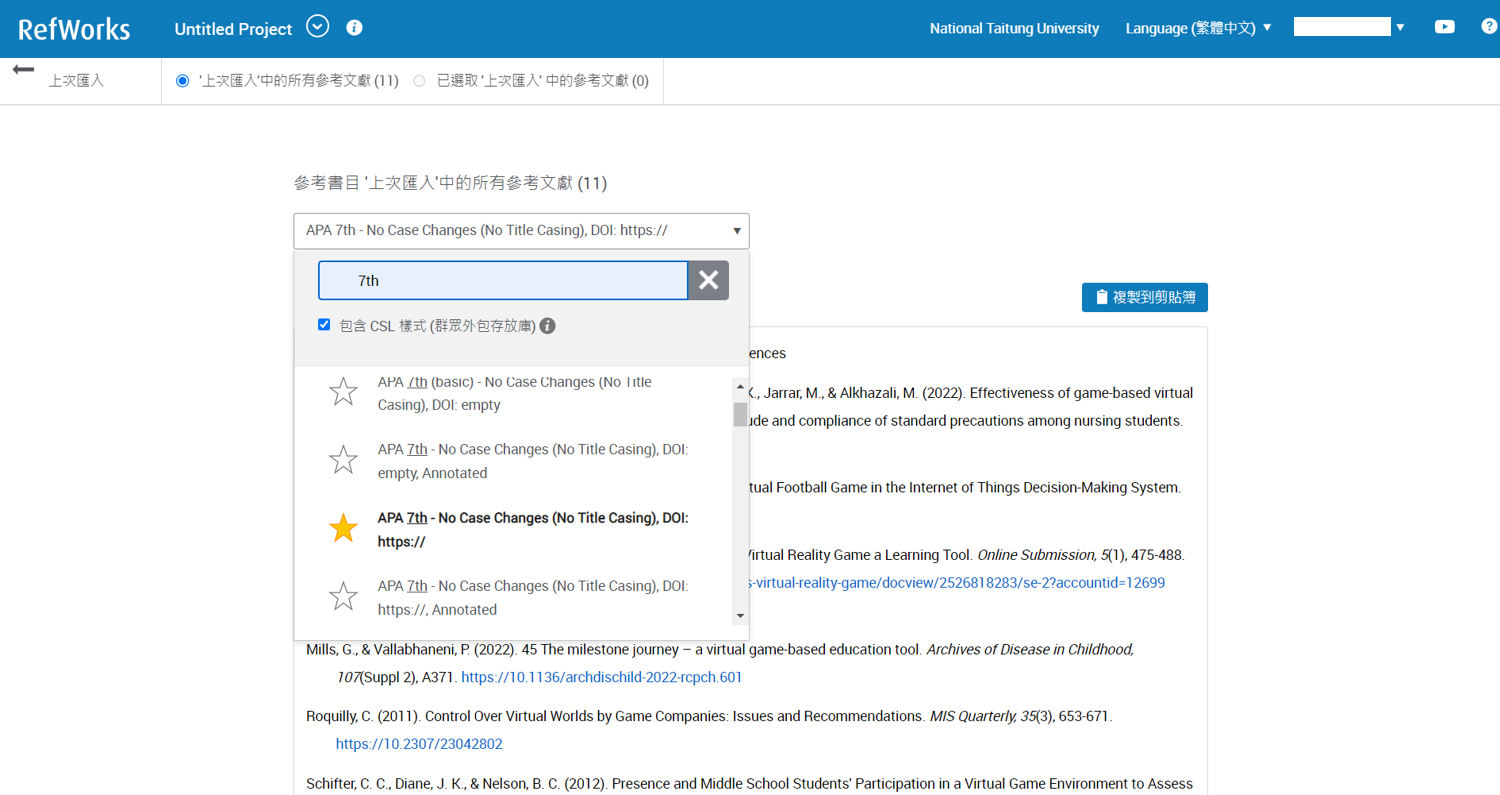 下拉選單尋找要套用的格式，例如用7th搜尋APA 7
點☆可以加入最愛的格式清單方便之後叫出使用
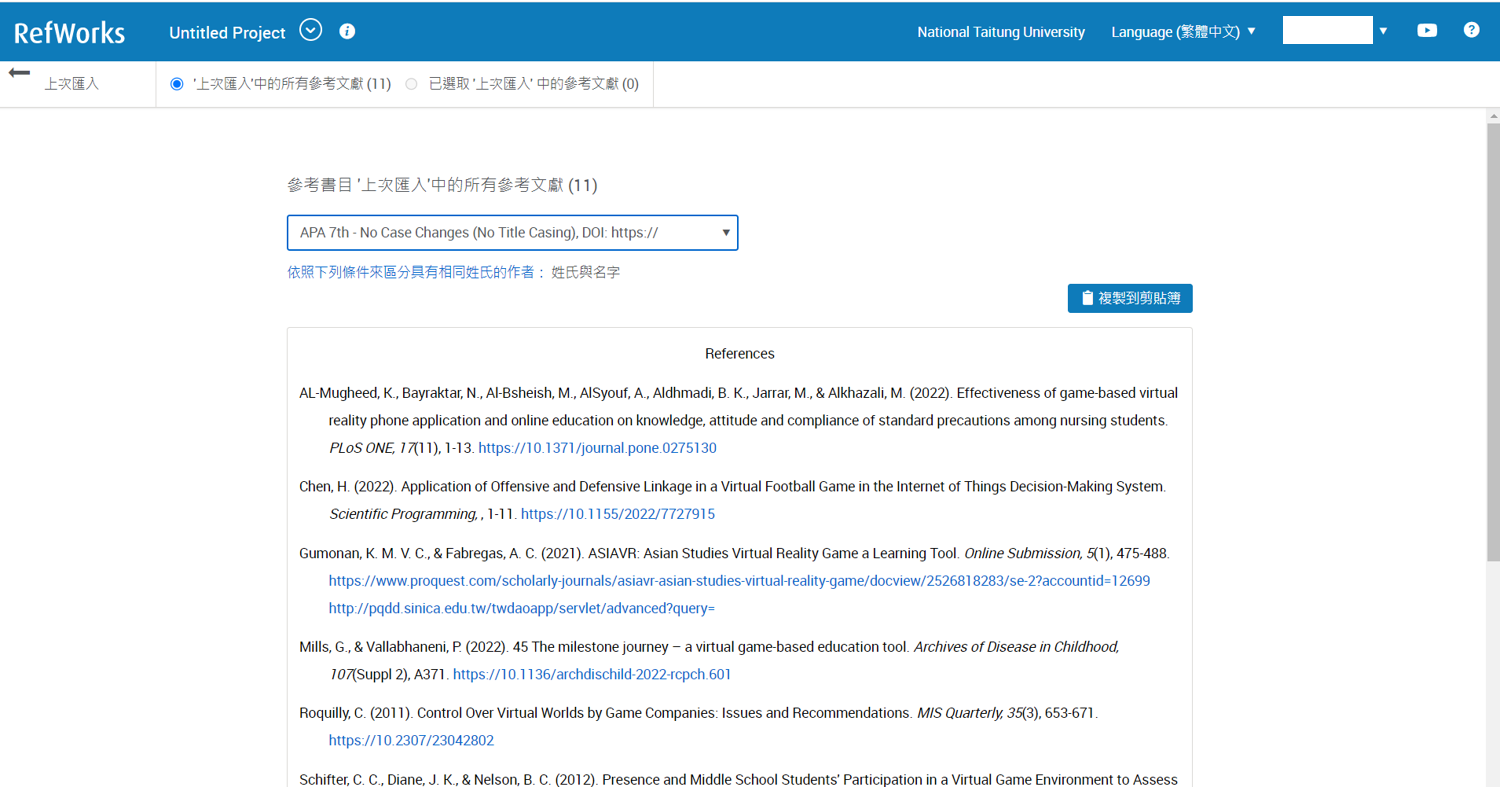 選擇要套用的格式
將參考書目複製到剪貼簿，再貼至文章。
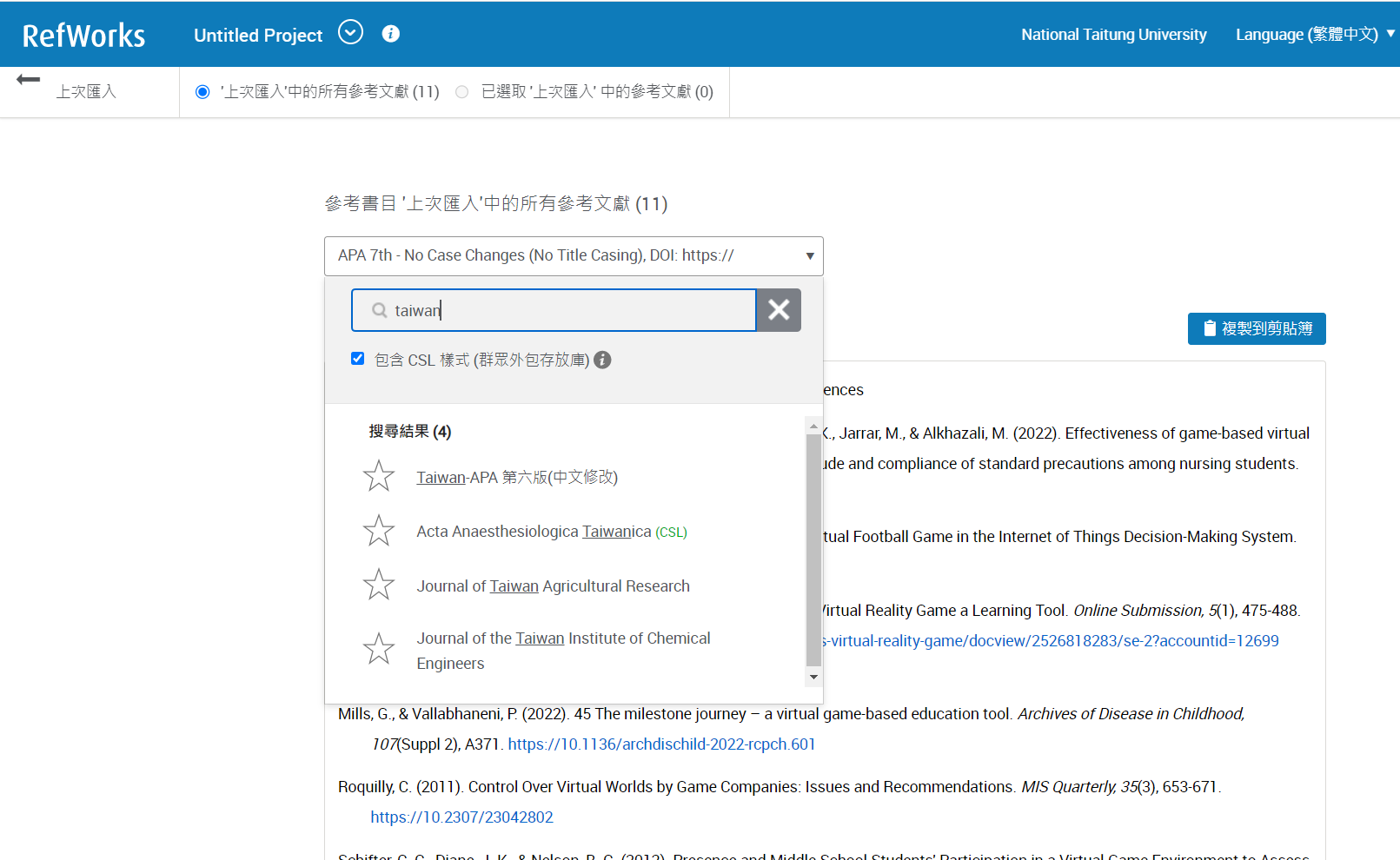 用Taiwan搜尋適用中文的格式。
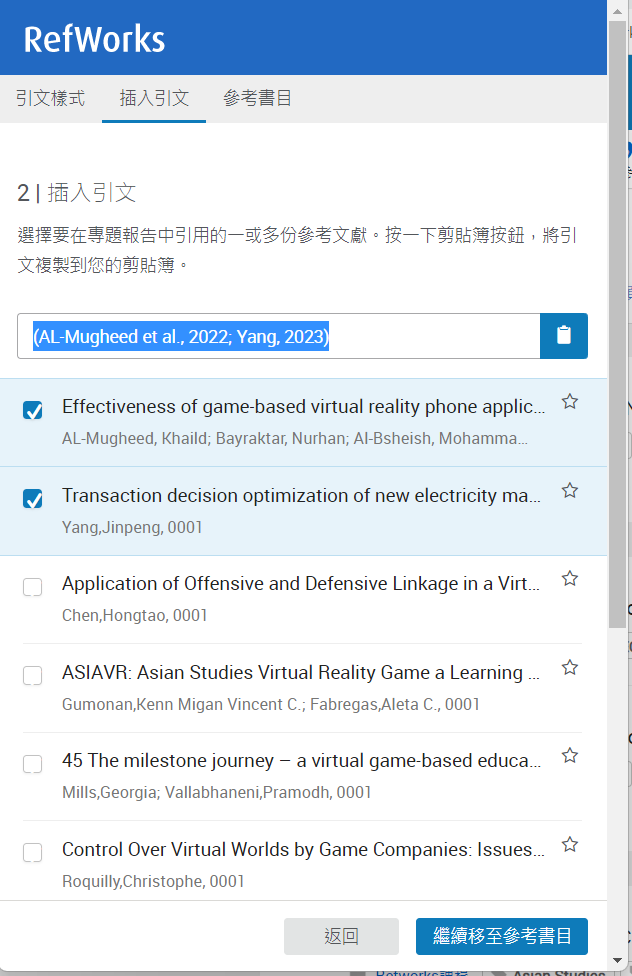 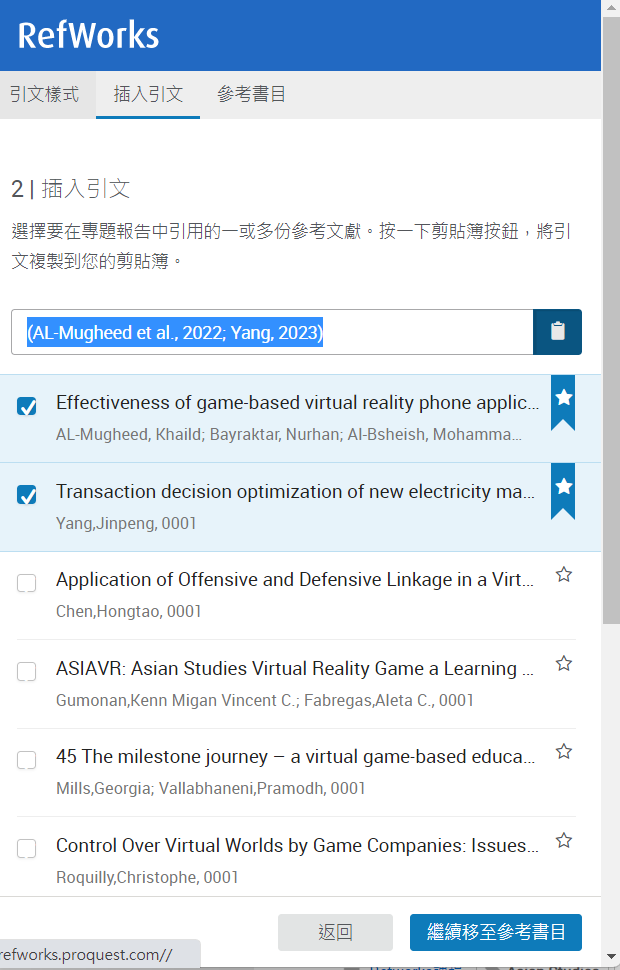 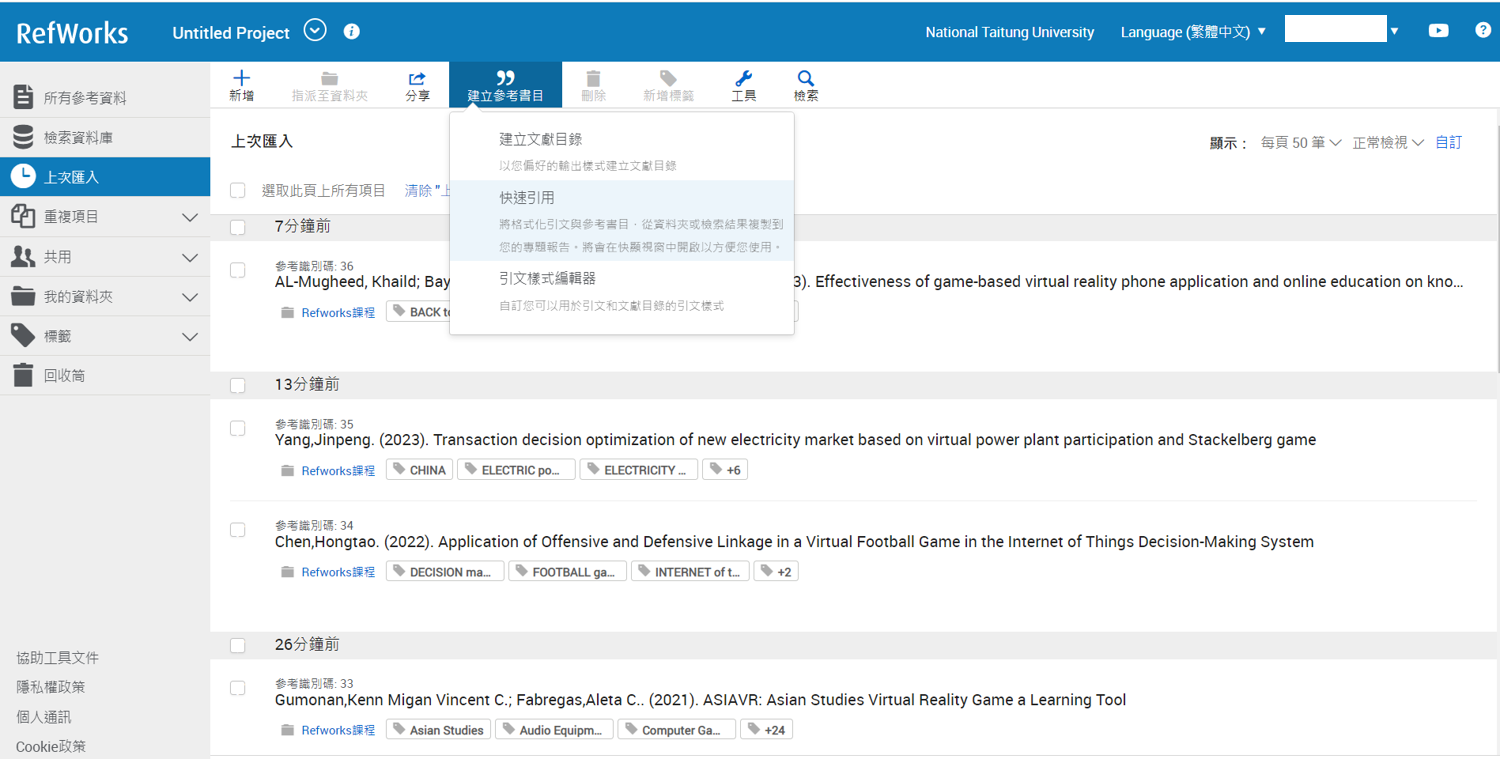 操作文中引用、建立參考書目。
複製後貼到文章
複製後系統自動註記被引用（再點一次可取消），後續產生參考書目。
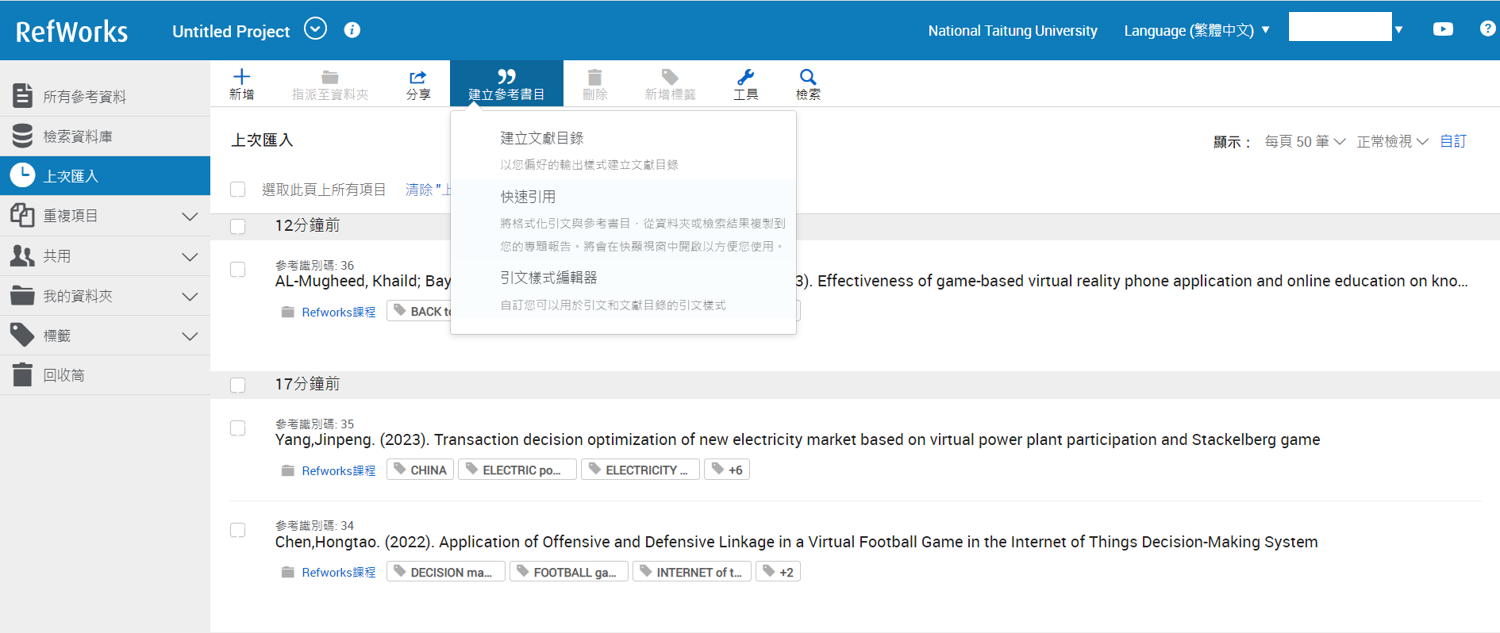 自訂引文套用格式
例如：以既有格式為基底修改
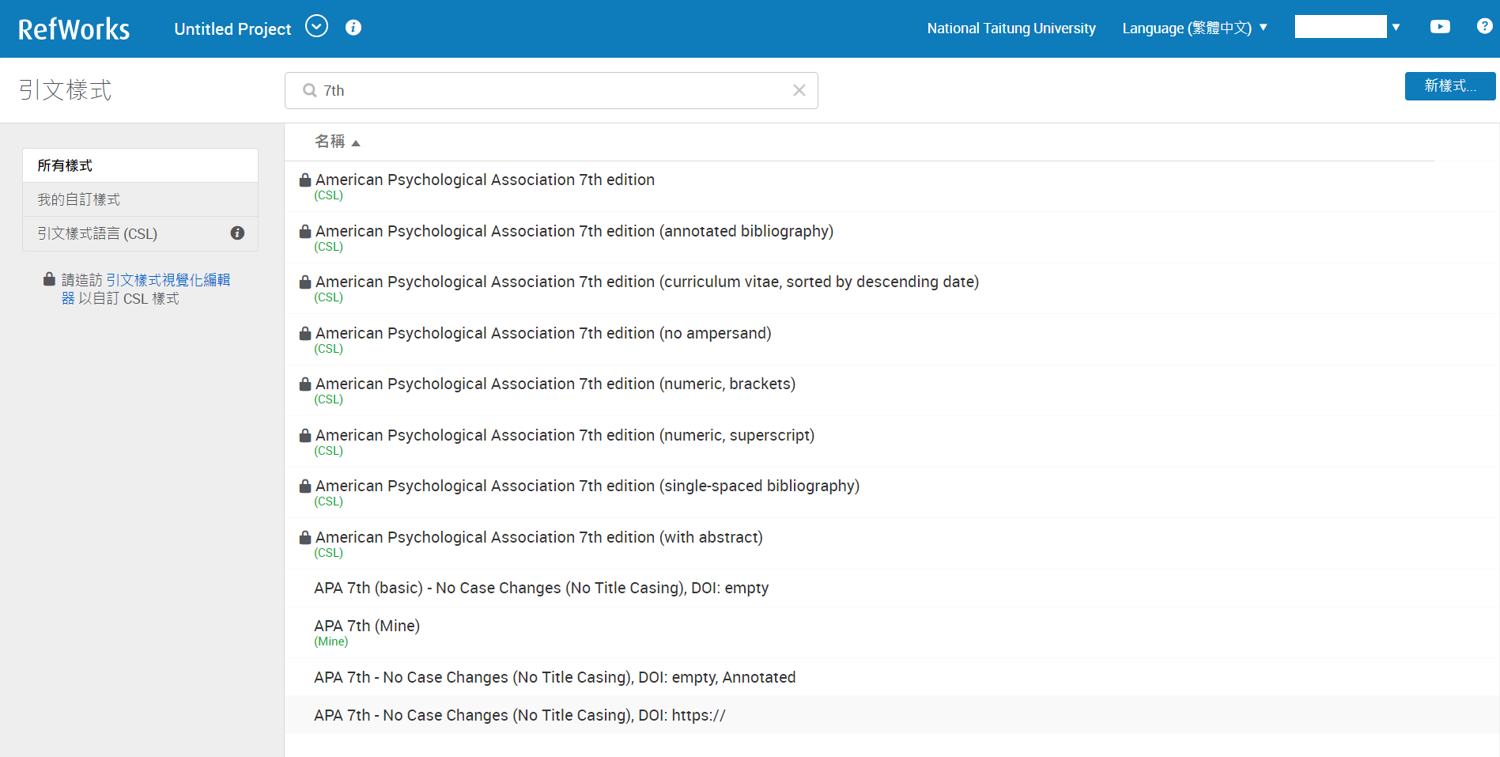 檢索既有格式
選擇要修改的格式
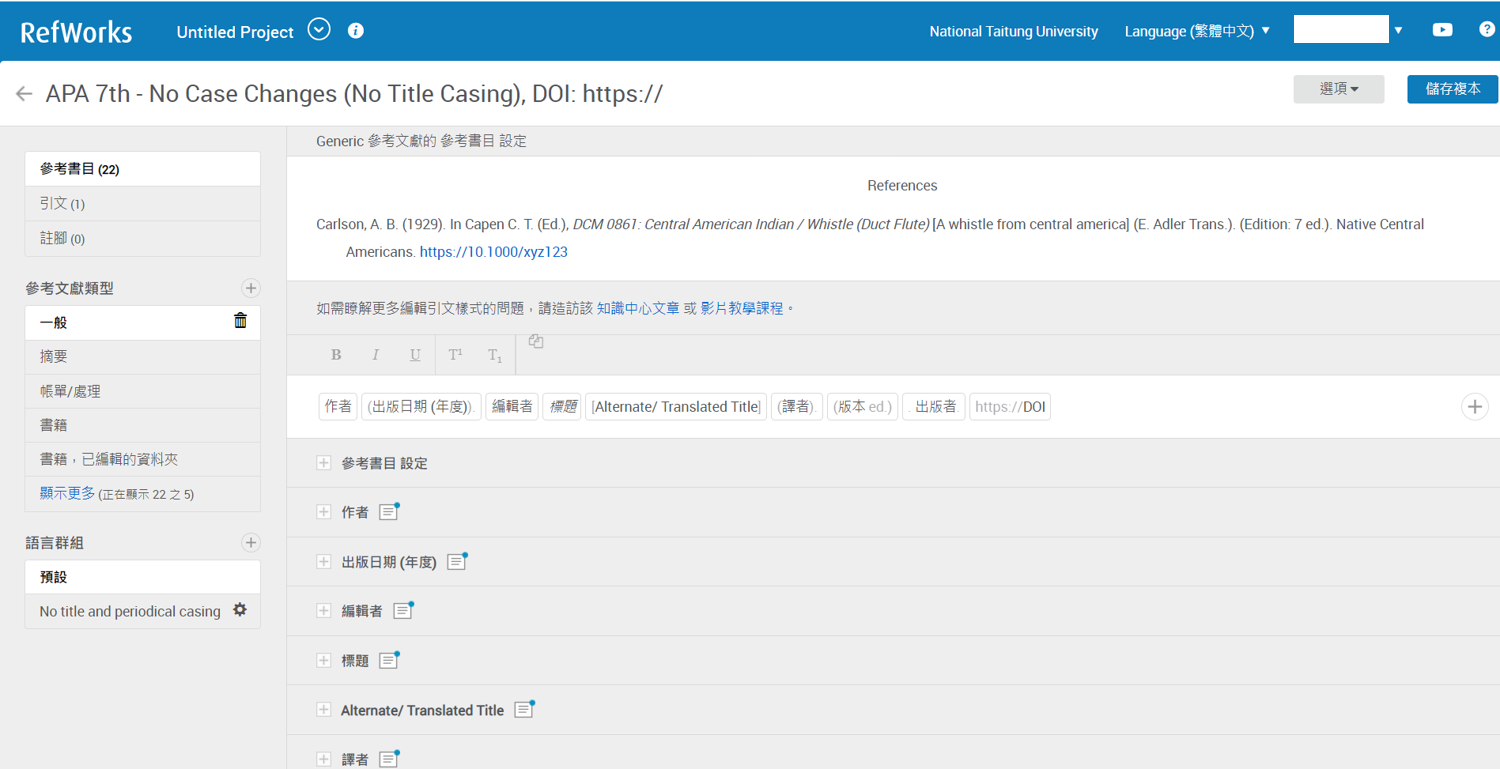 設定完成儲存
可以自訂各項細節
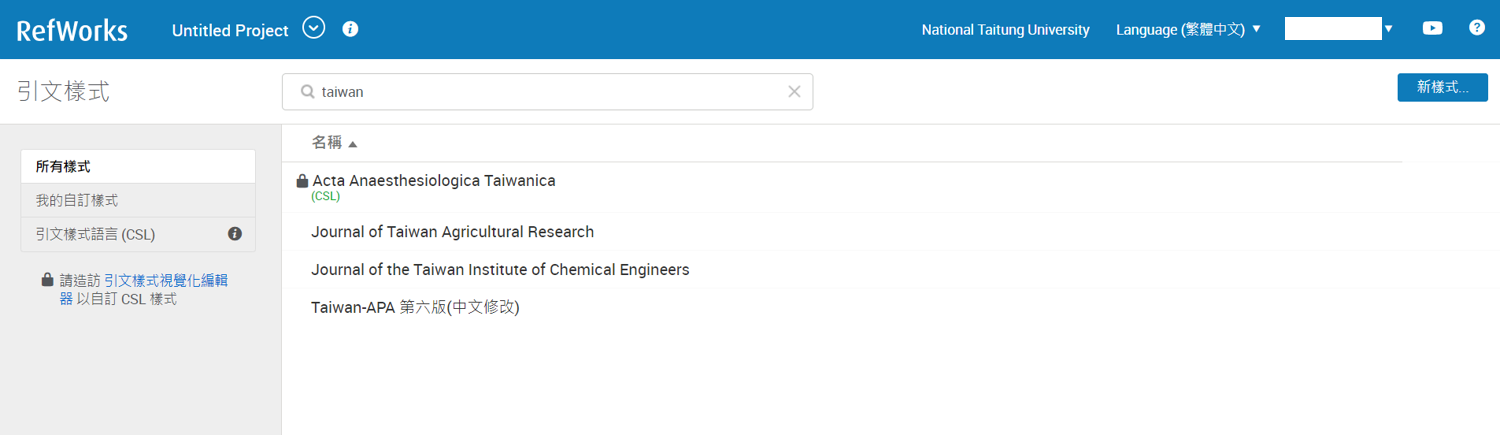 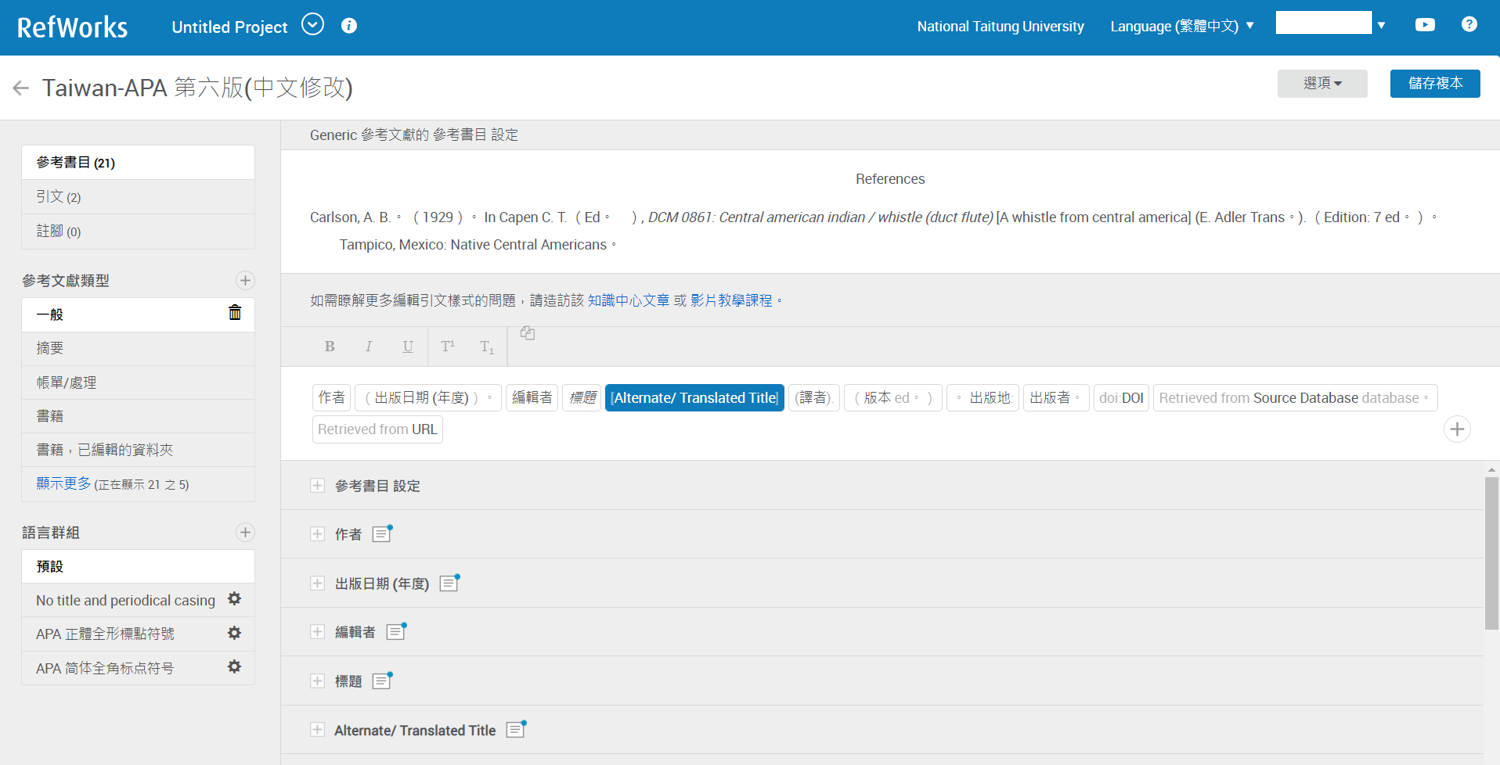 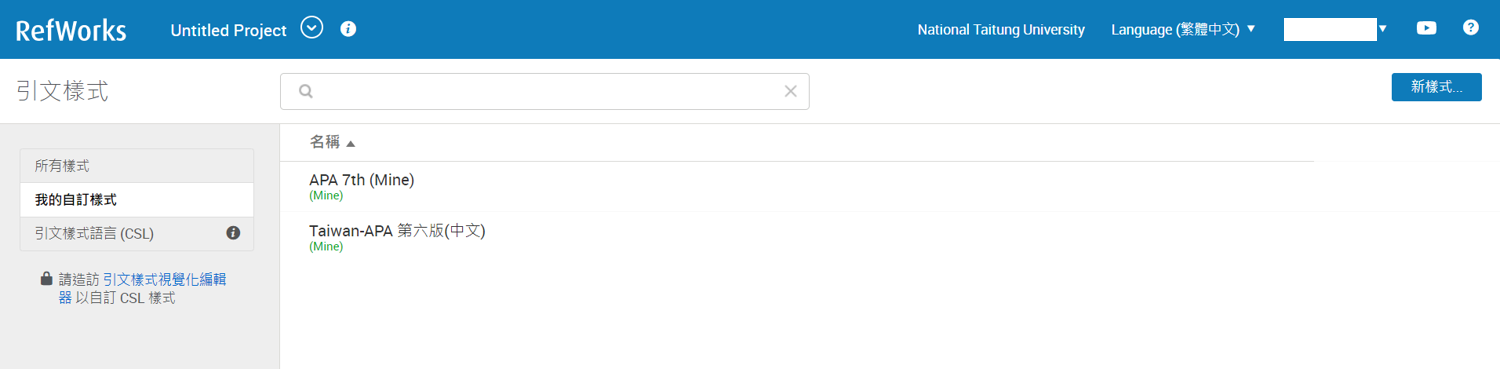 以既有格式修改，並儲存複本後，會加入「我的自訂樣式」中，可於引用時使用。
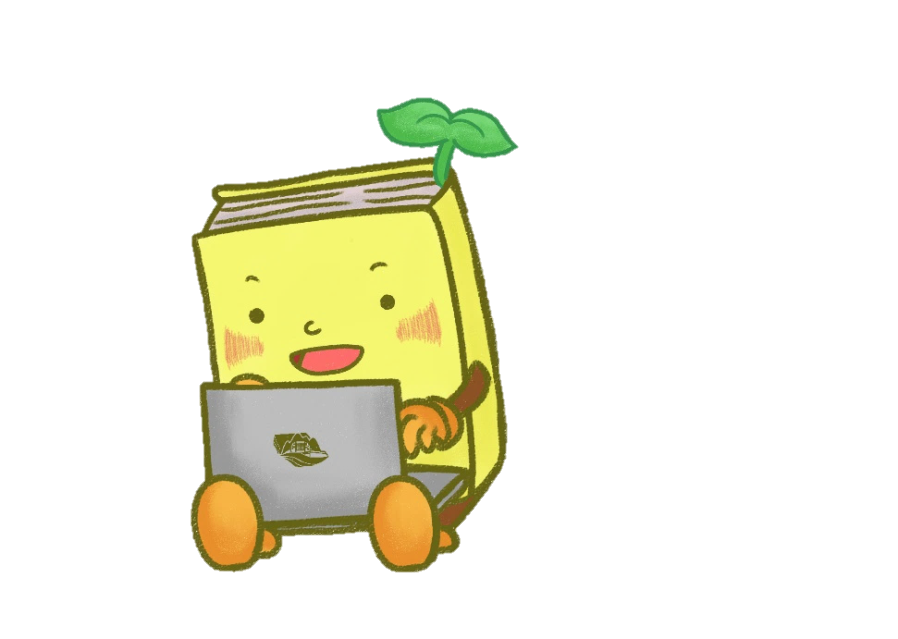 RefWorks在Word中使用
需使用2016以上Word版本
2016以下版本已無法搭配RefWorks使用
若遇2016word版本無法使用…請更新到16.0.6769版以上，應可正常使用
更新步驟
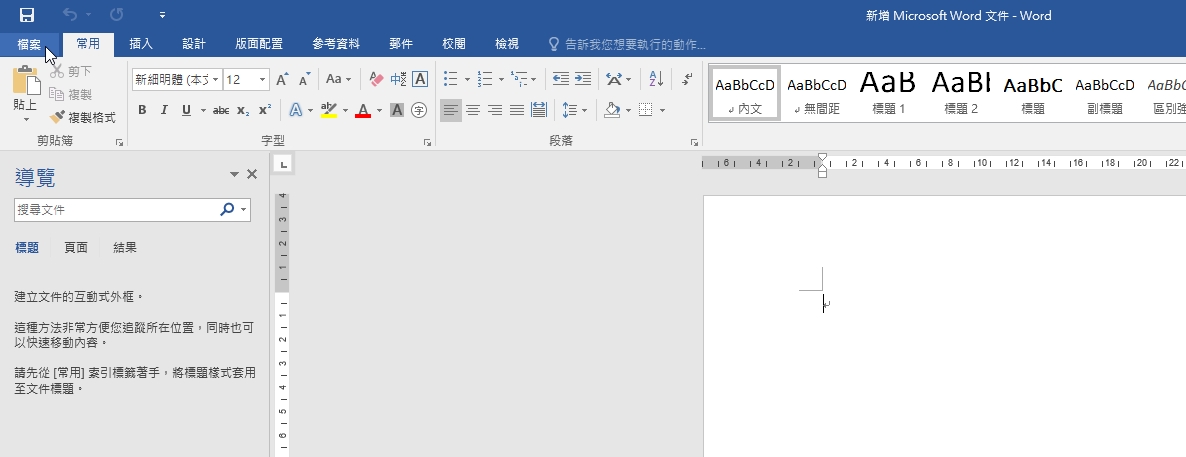 任意打開一個word檔案
點選【檔案】
更新步驟
若沒有看到版本
請點選【關於word】
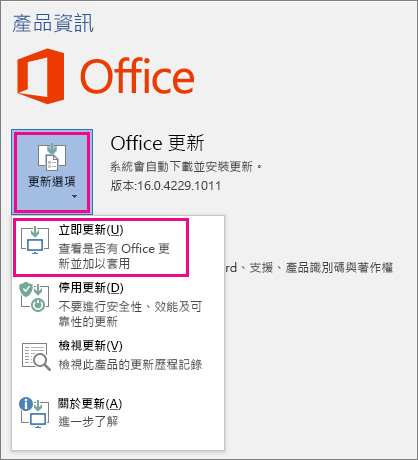 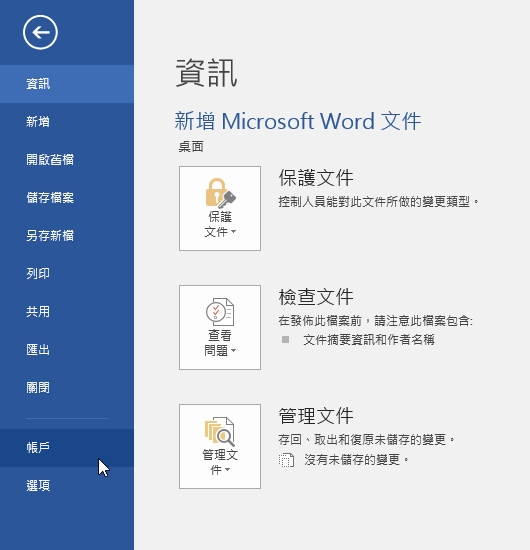 點選更新
※如果沒有 [更新選項] 而只有 [關於] 按鈕，表示安裝的是大量授權版本，或所屬機構是透過群組原則來管理 Office 更新。 請嘗試 Microsoft Update 或連絡機構技術支援。
點選【帳戶】
關於RefWorks在word無法使用
Office更新官方說明
查看office版本說明：
https://support.microsoft.com/zh-tw/office/%E9%97%9C%E6%96%BC-office-%E6%88%91%E4%BD%BF%E7%94%A8%E7%9A%84%E6%98%AF%E5%93%AA%E5%80%8B%E7%89%88%E6%9C%AC%E7%9A%84-office-932788b8-a3ce-44bf-bb09-e334518b8b19

安裝 Office 更新：
https://support.microsoft.com/zh-tw/office/%E5%AE%89%E8%A3%9D-office-%E6%9B%B4%E6%96%B0-2ab296f3-7f03-43a2-8e50-46de917611c5
關於RefWorks在word無法使用—補充說明
【如果是機關的電腦】有些學校IT管理者會對使用者安裝或升級 Word 或 RCM 有所限制，如有這類情形還請聯繫學校IT管理者解除該限制。

有些使用者由此連結 RefWorks Citation Manager 
安裝RCM可成功。
也可以在Google Docs中使用Refworks
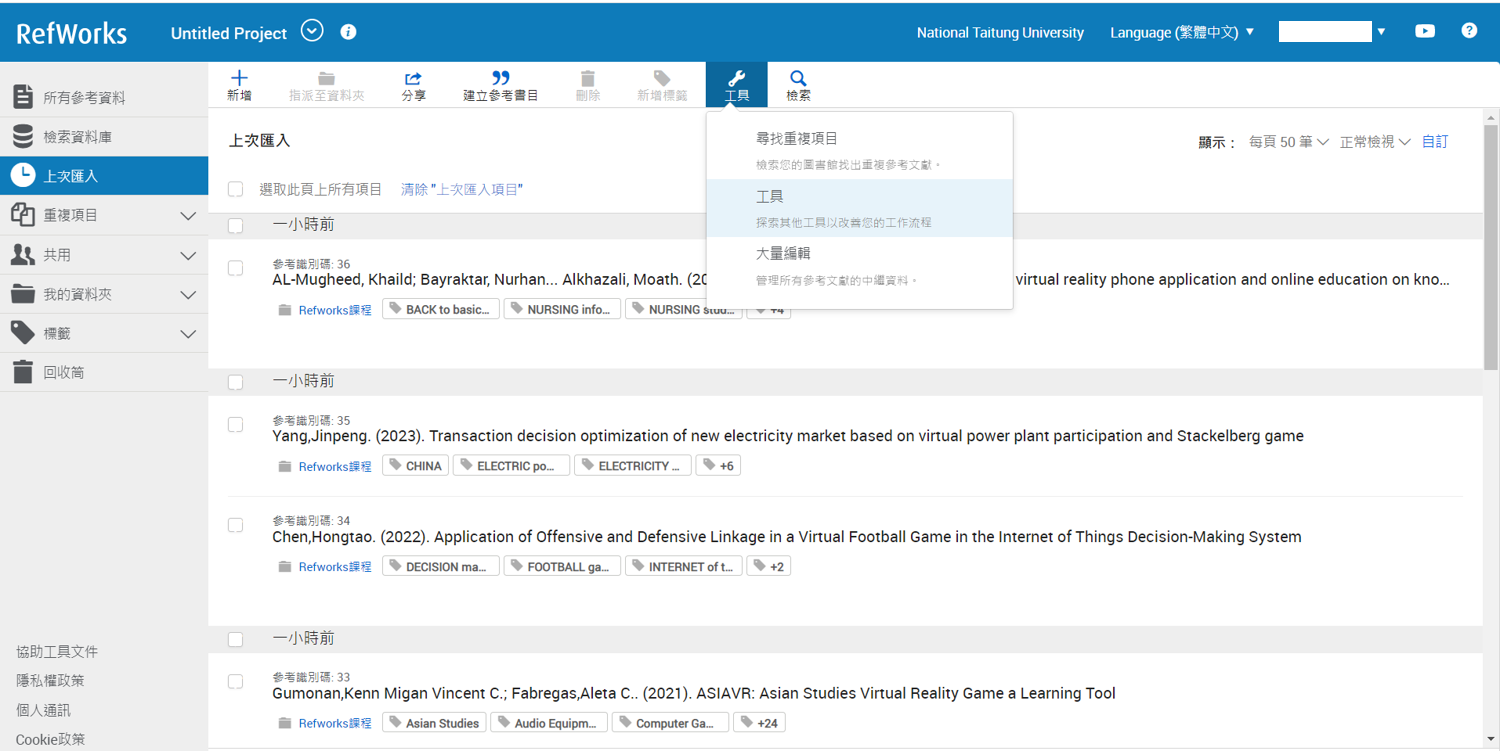 登入RefWorks
點選工具
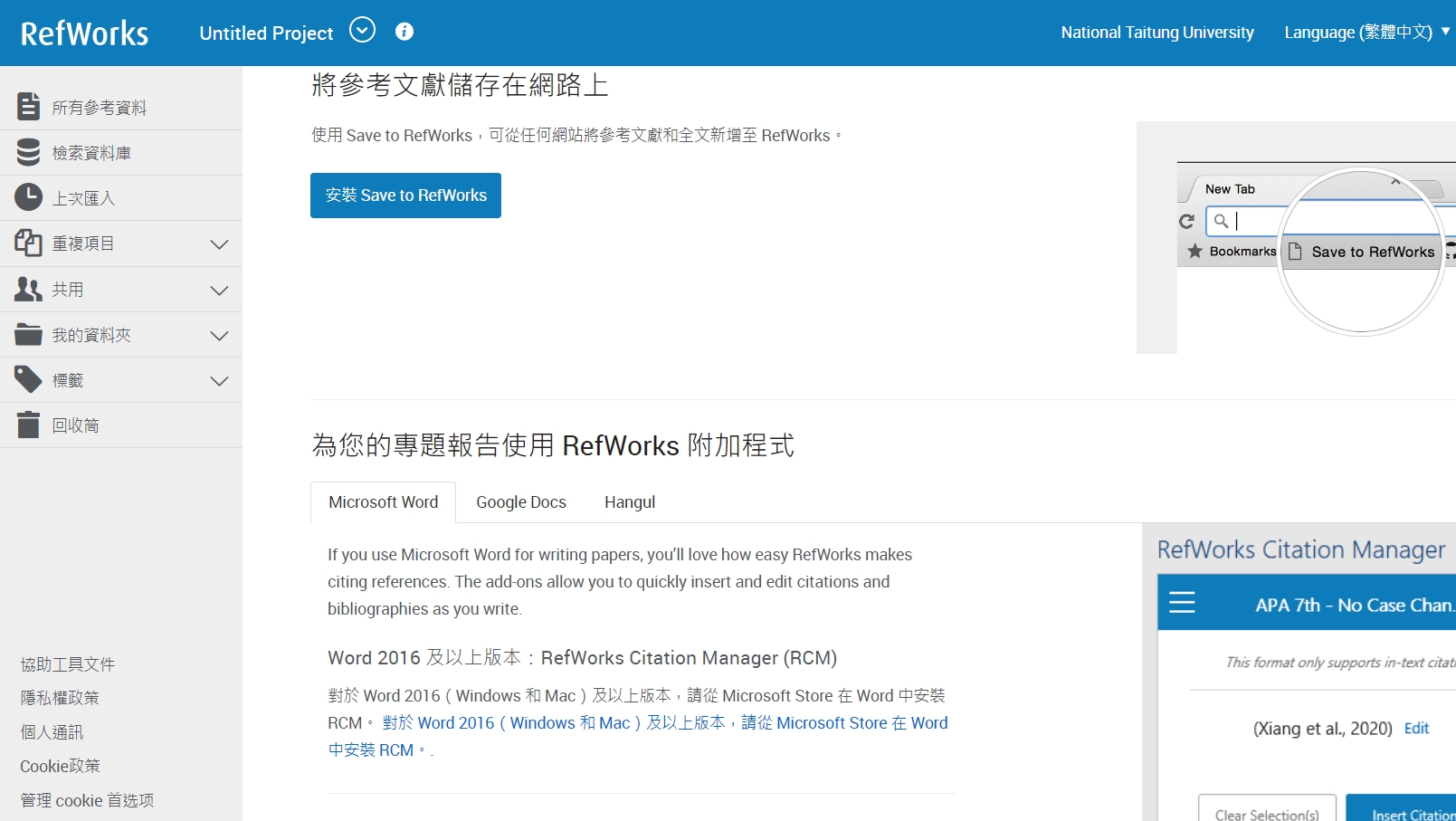 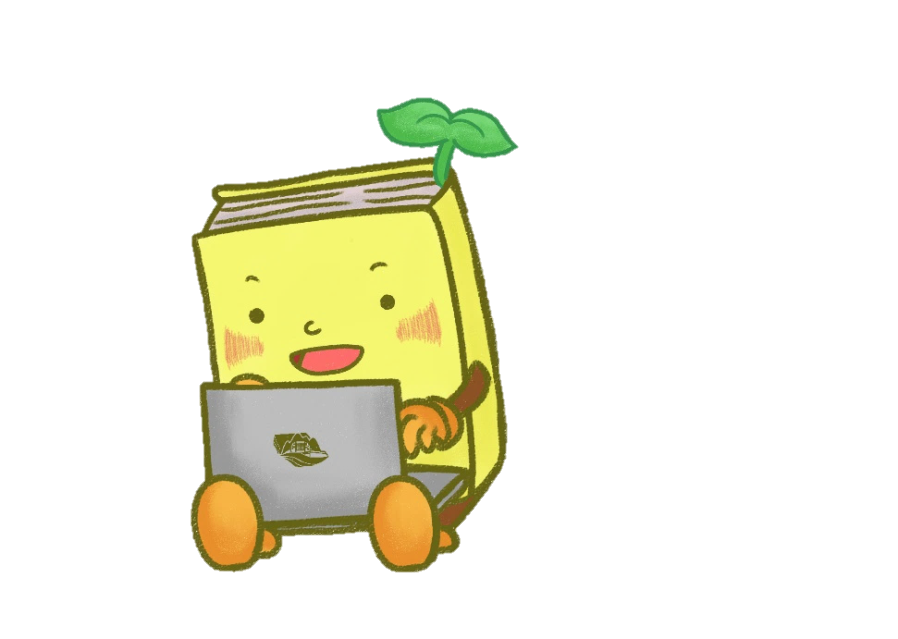 開始在Word中使用RefWorks
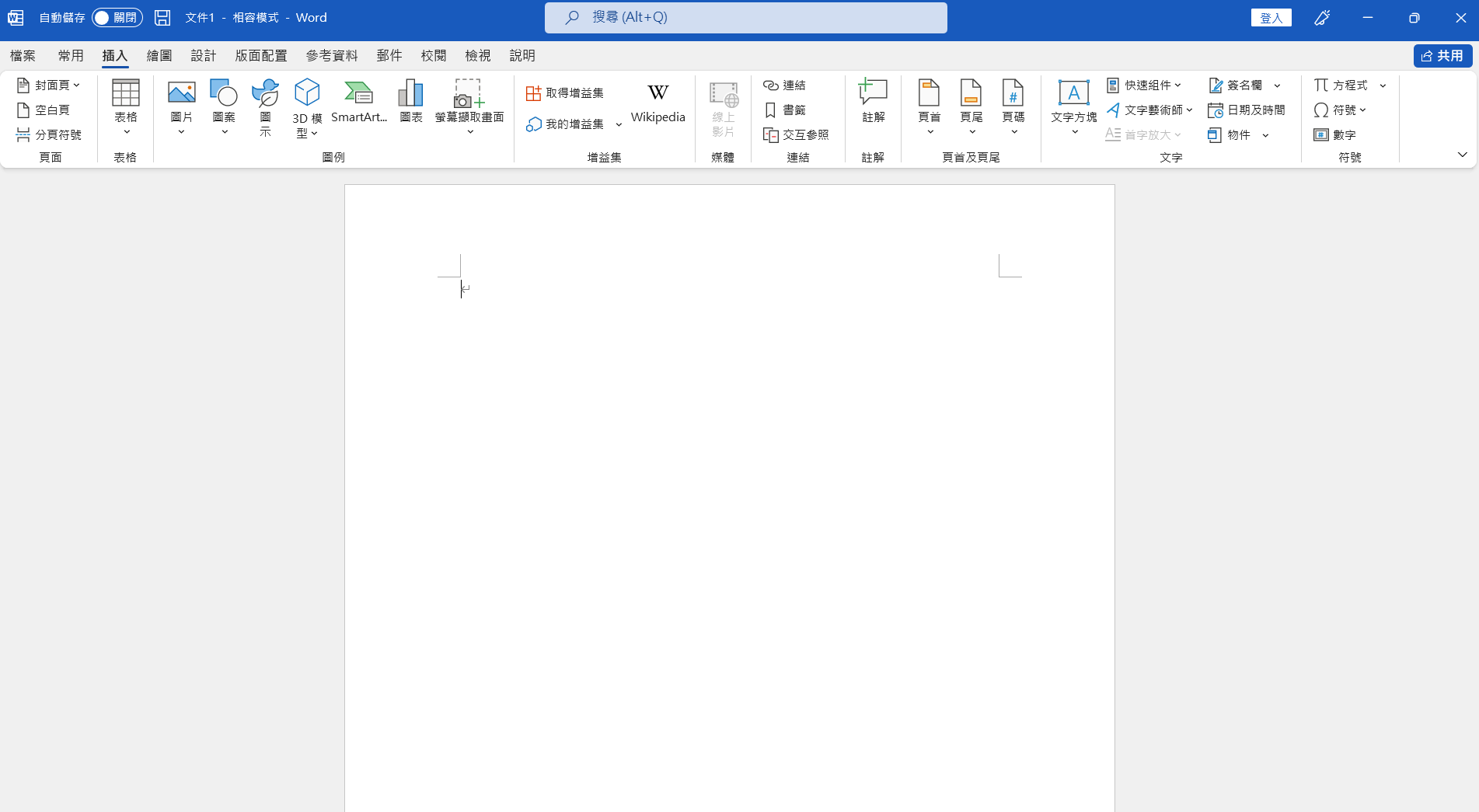 2016(含)之後Word版本
打開Word->插入->取得增益集
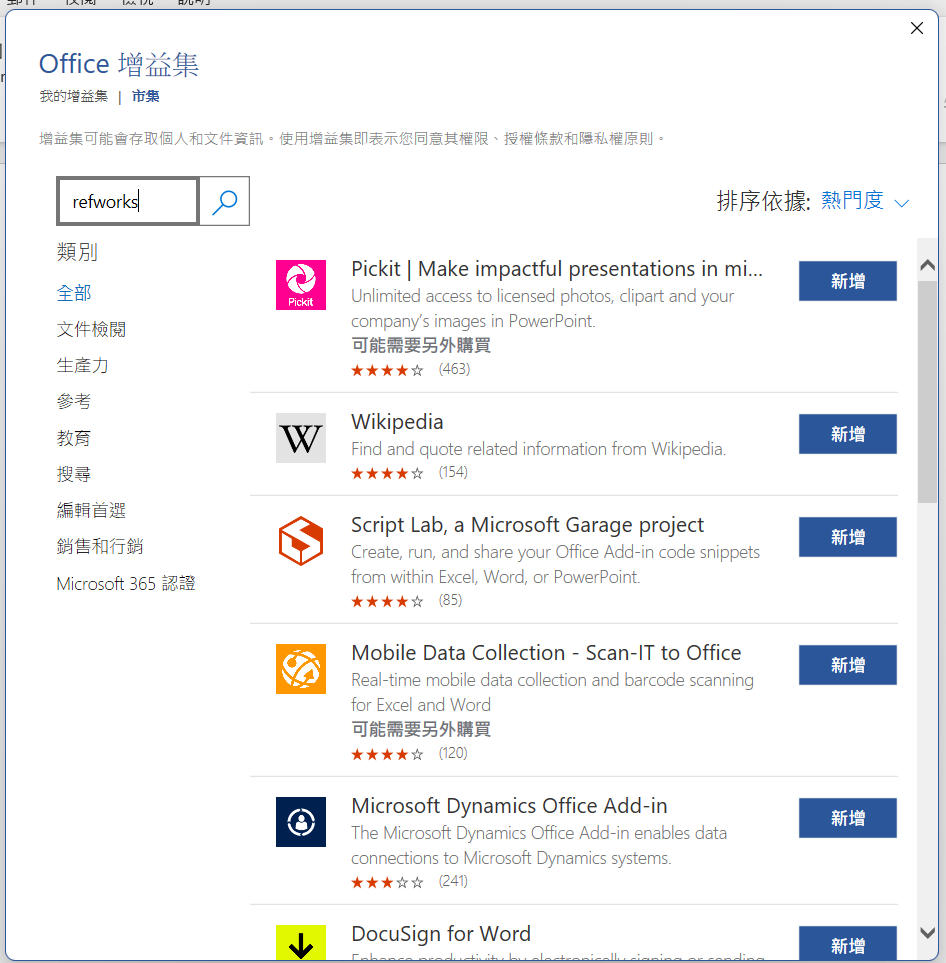 搜尋refworks
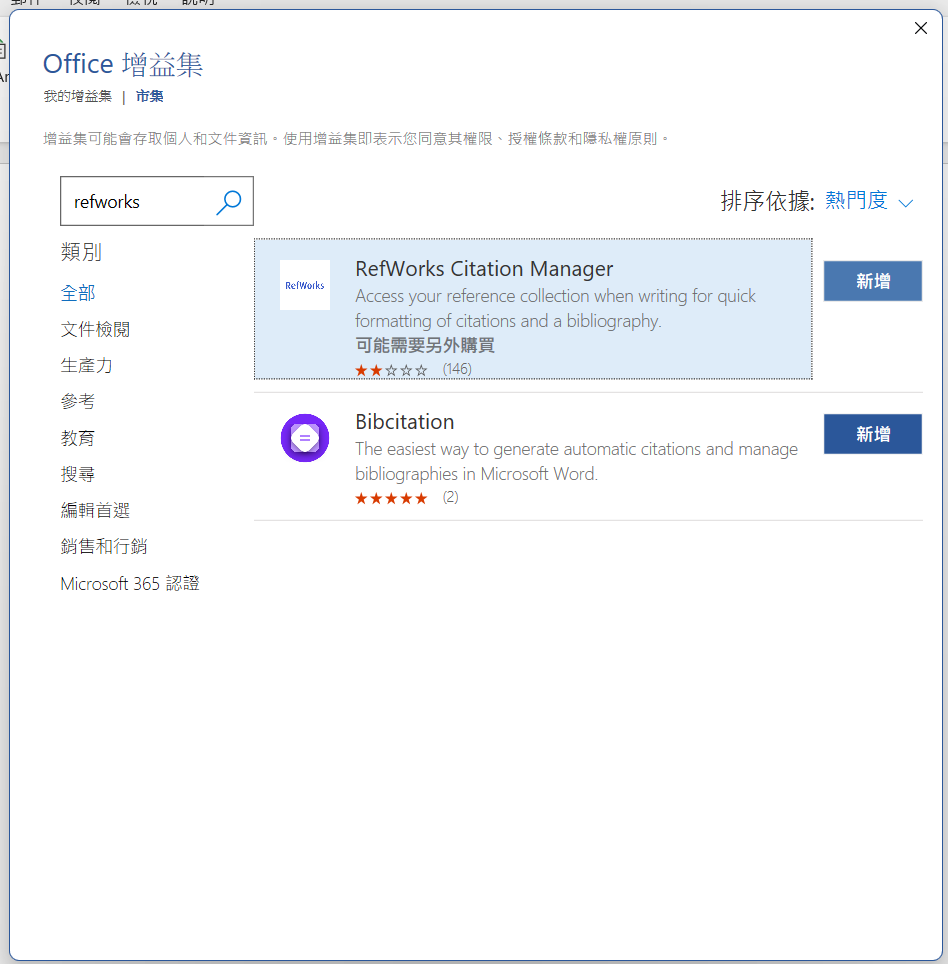 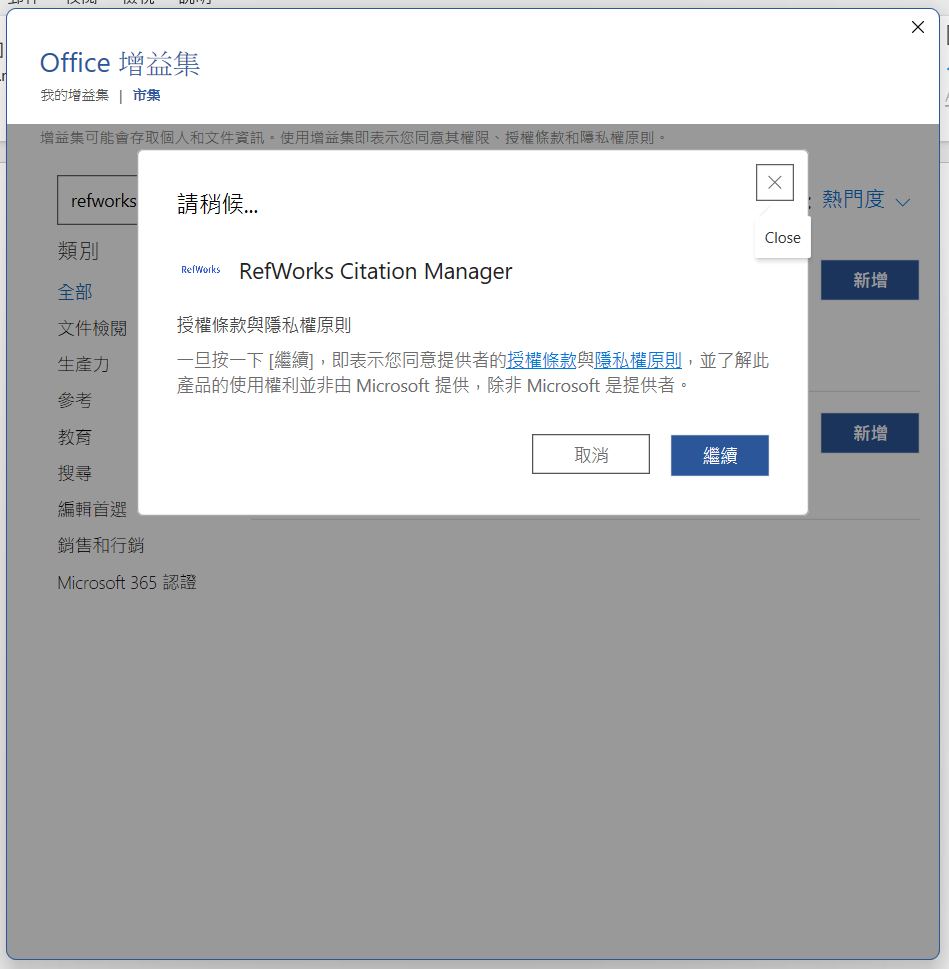 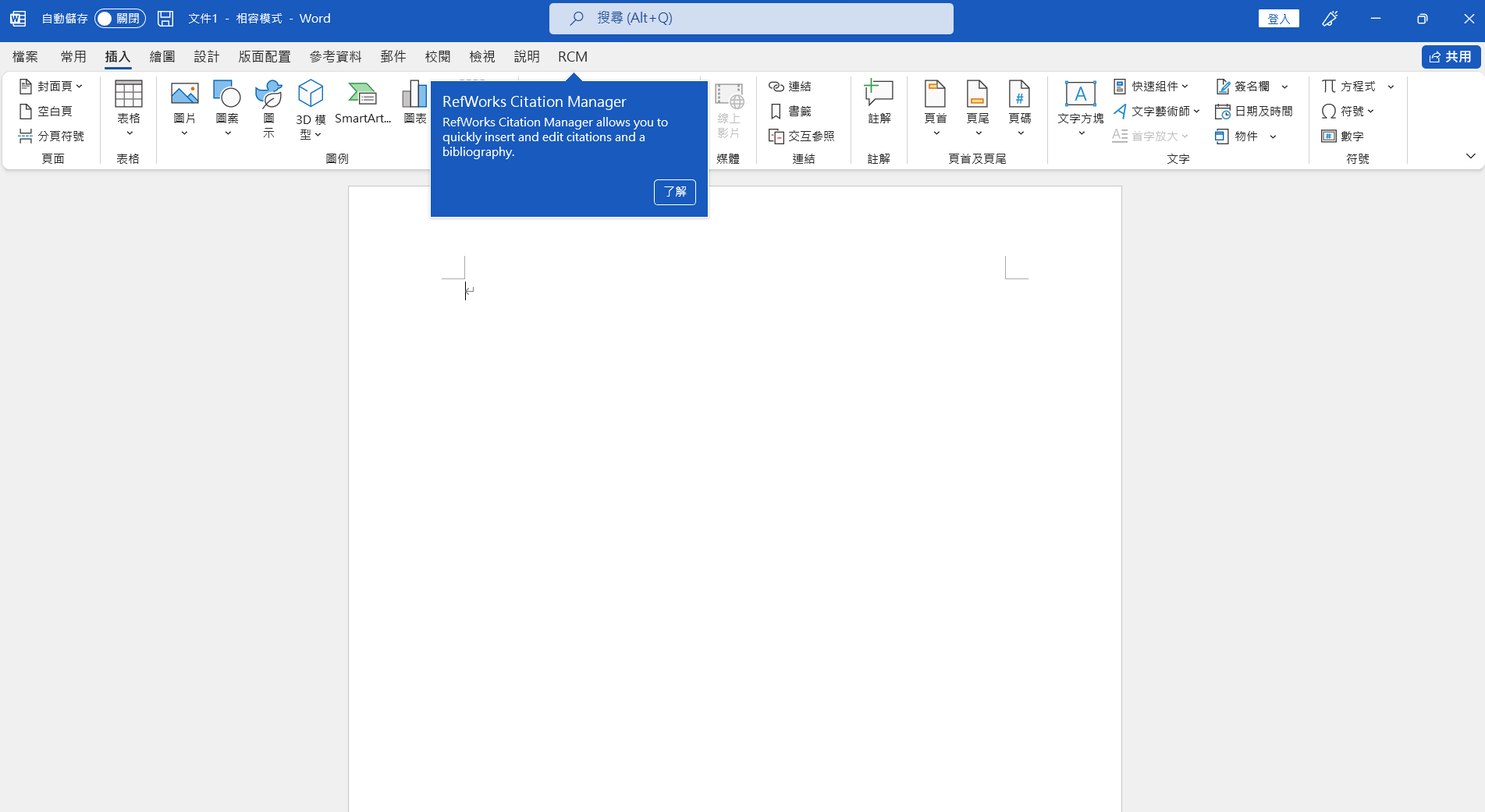 出現「RCM」
表示新增成功
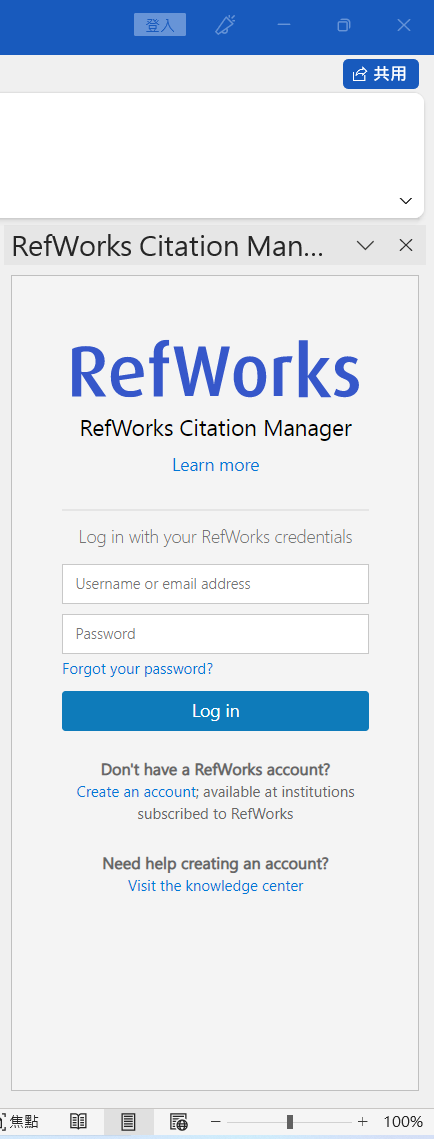 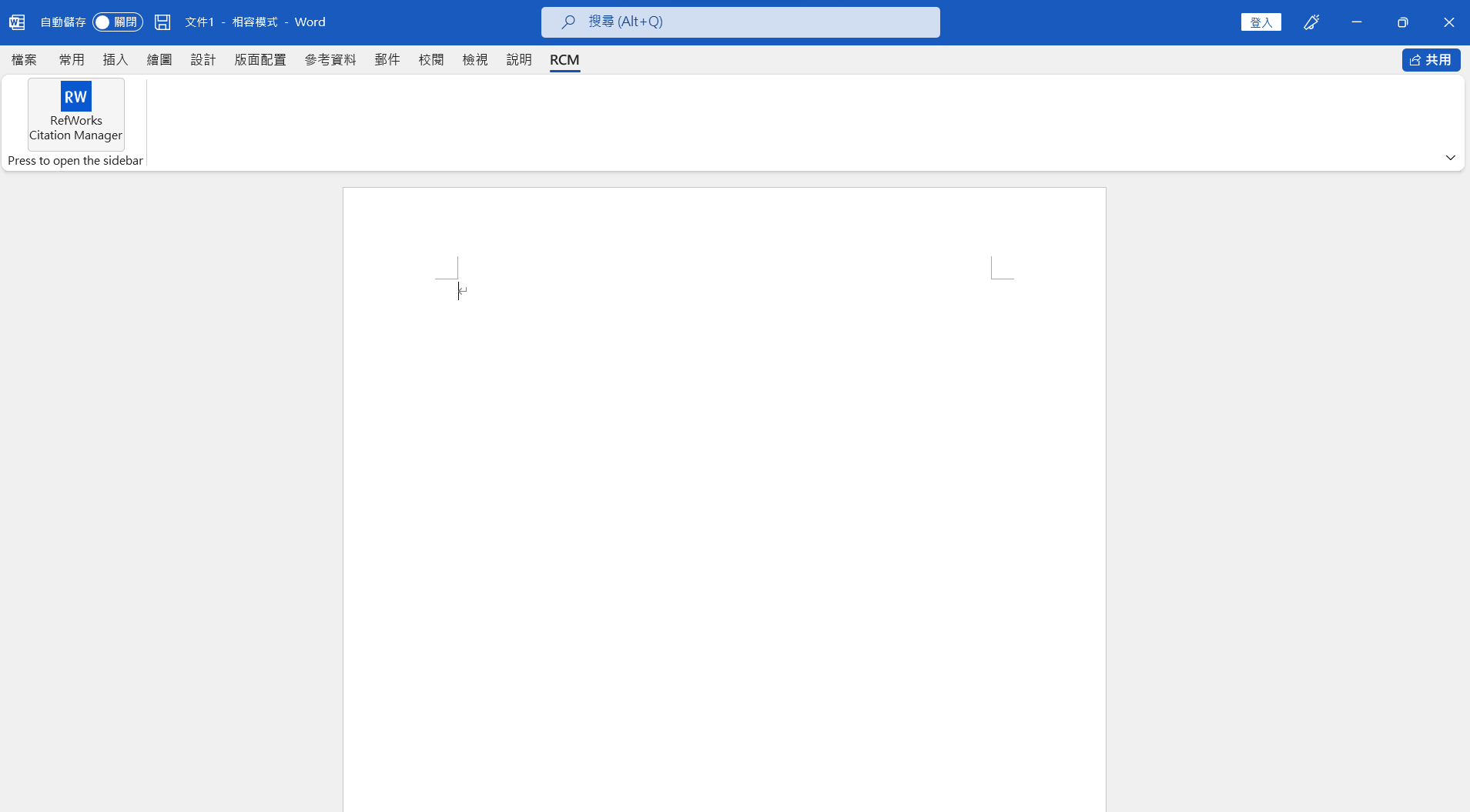 點選後即可開始在word中使用
要登入喔
會跟系統同步更新
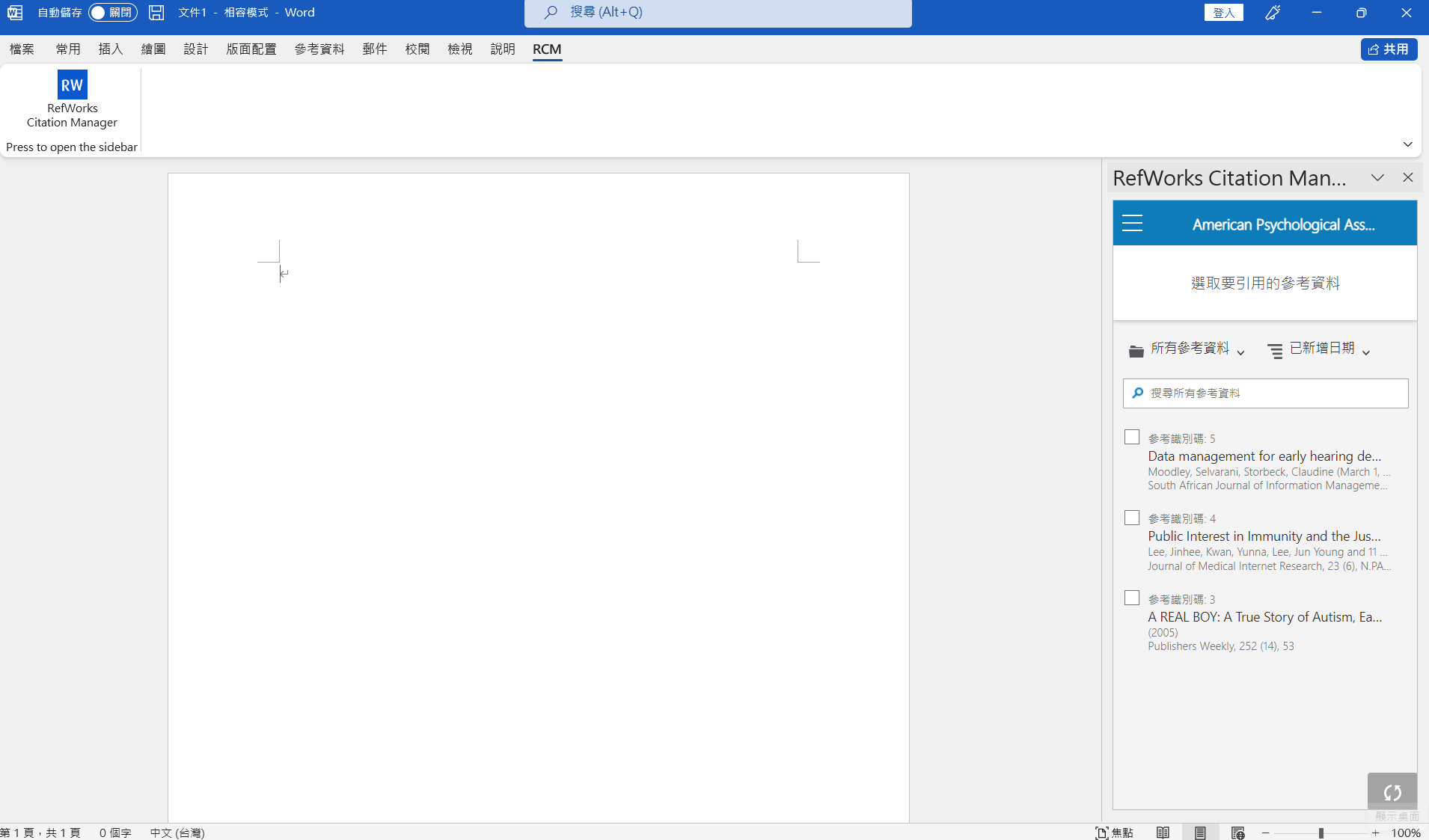 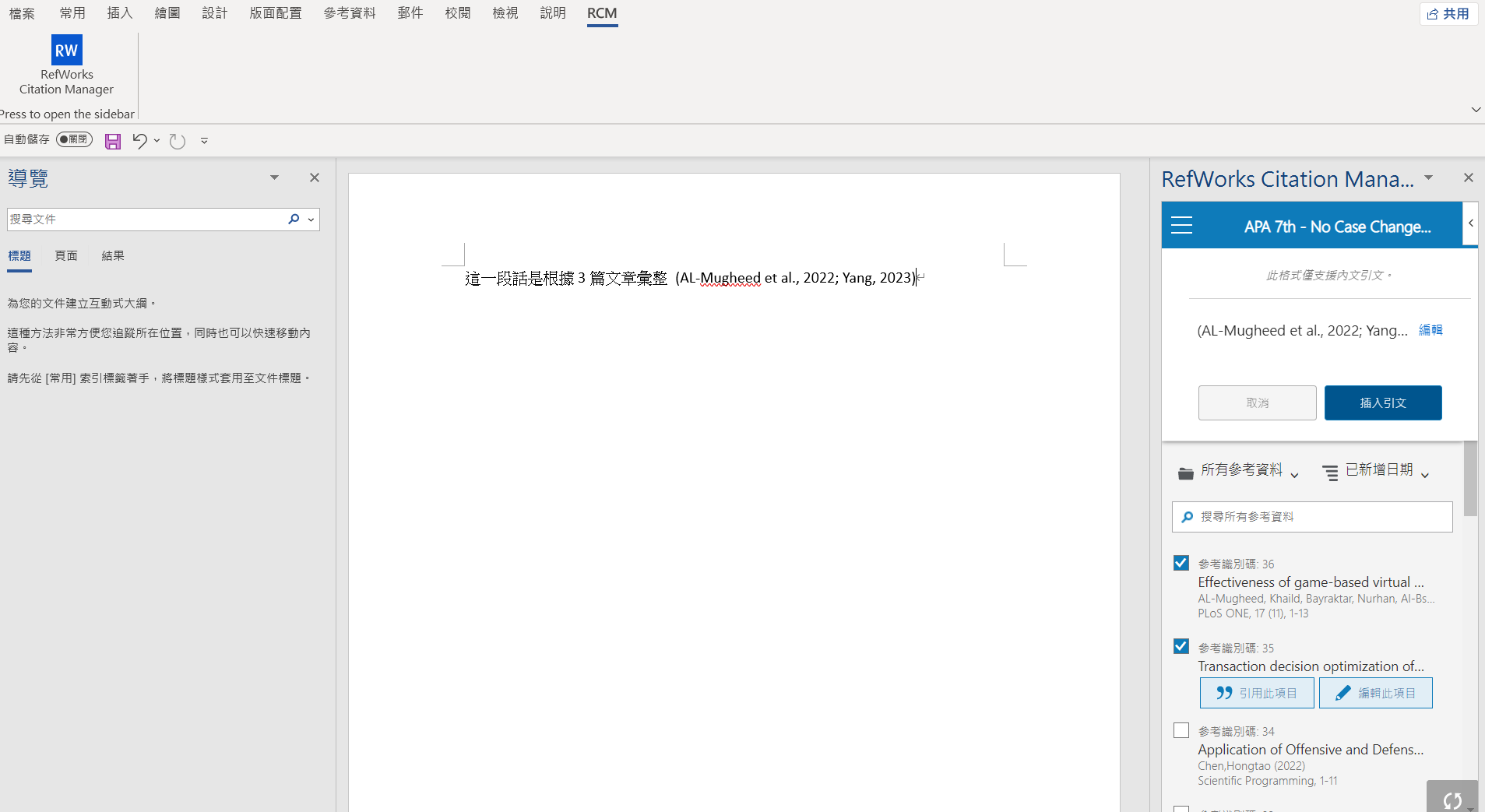 2
游標放在文句段落最後
引用1篇以上，勾選
直接單篇引用
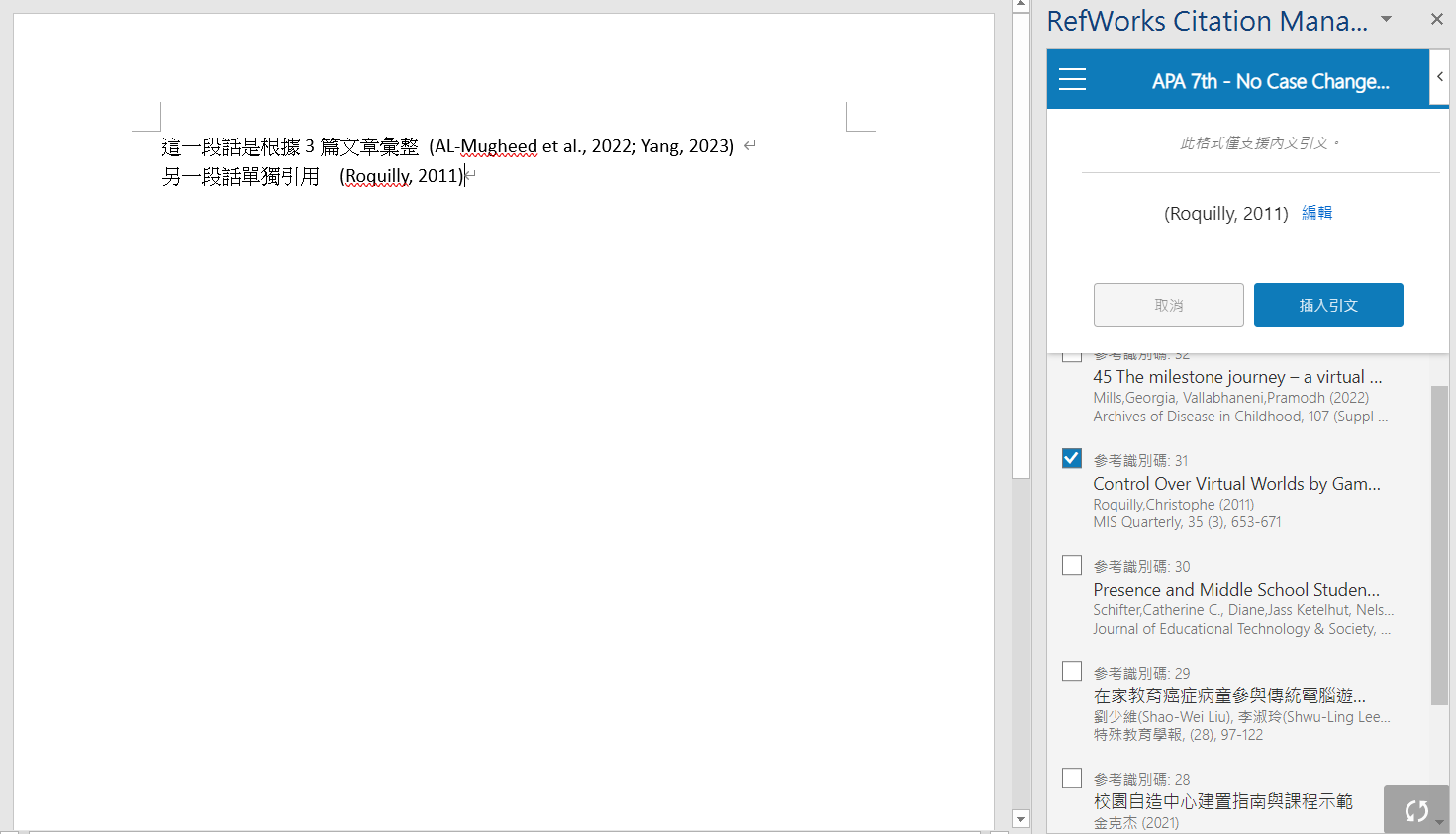 2
僅引用1篇
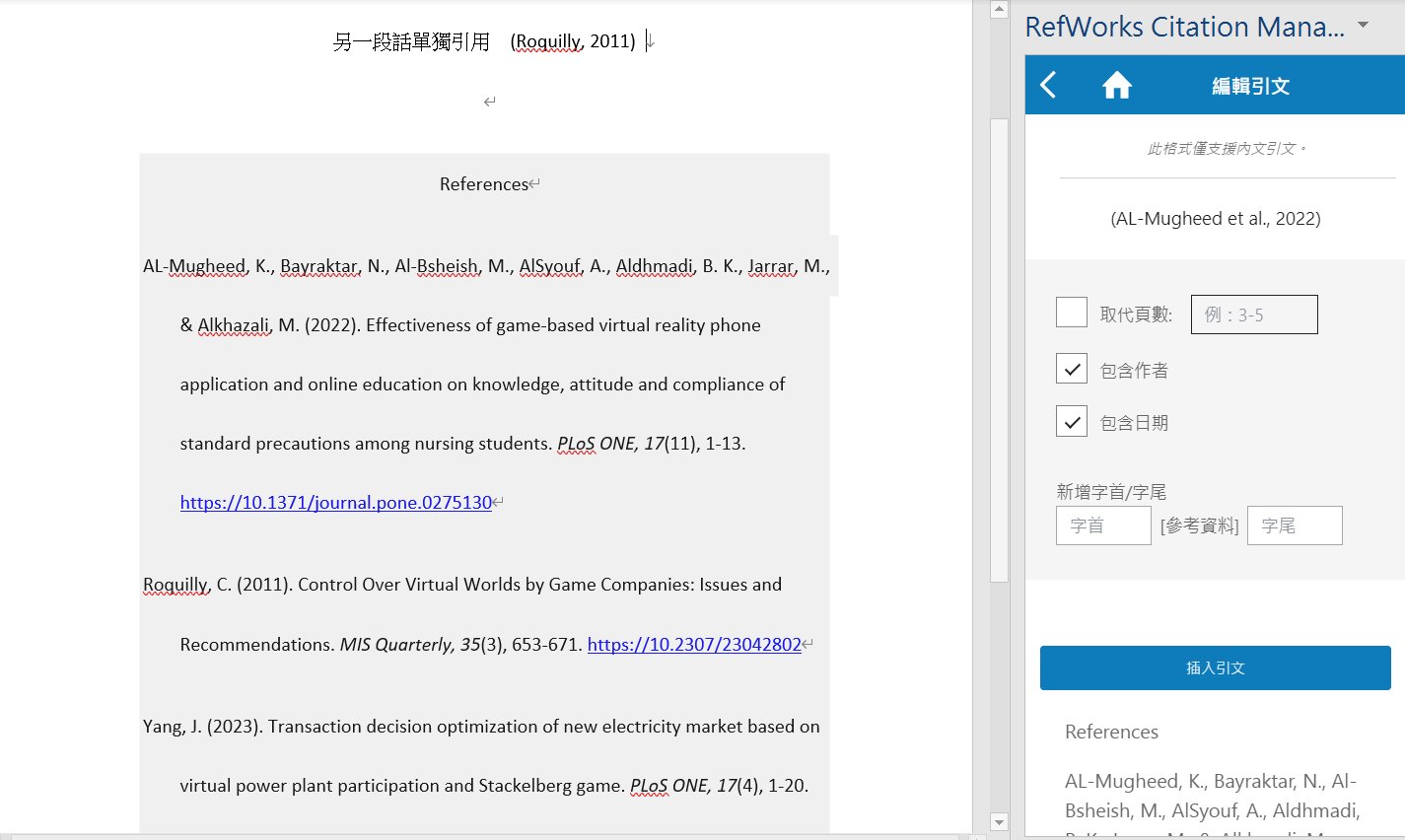 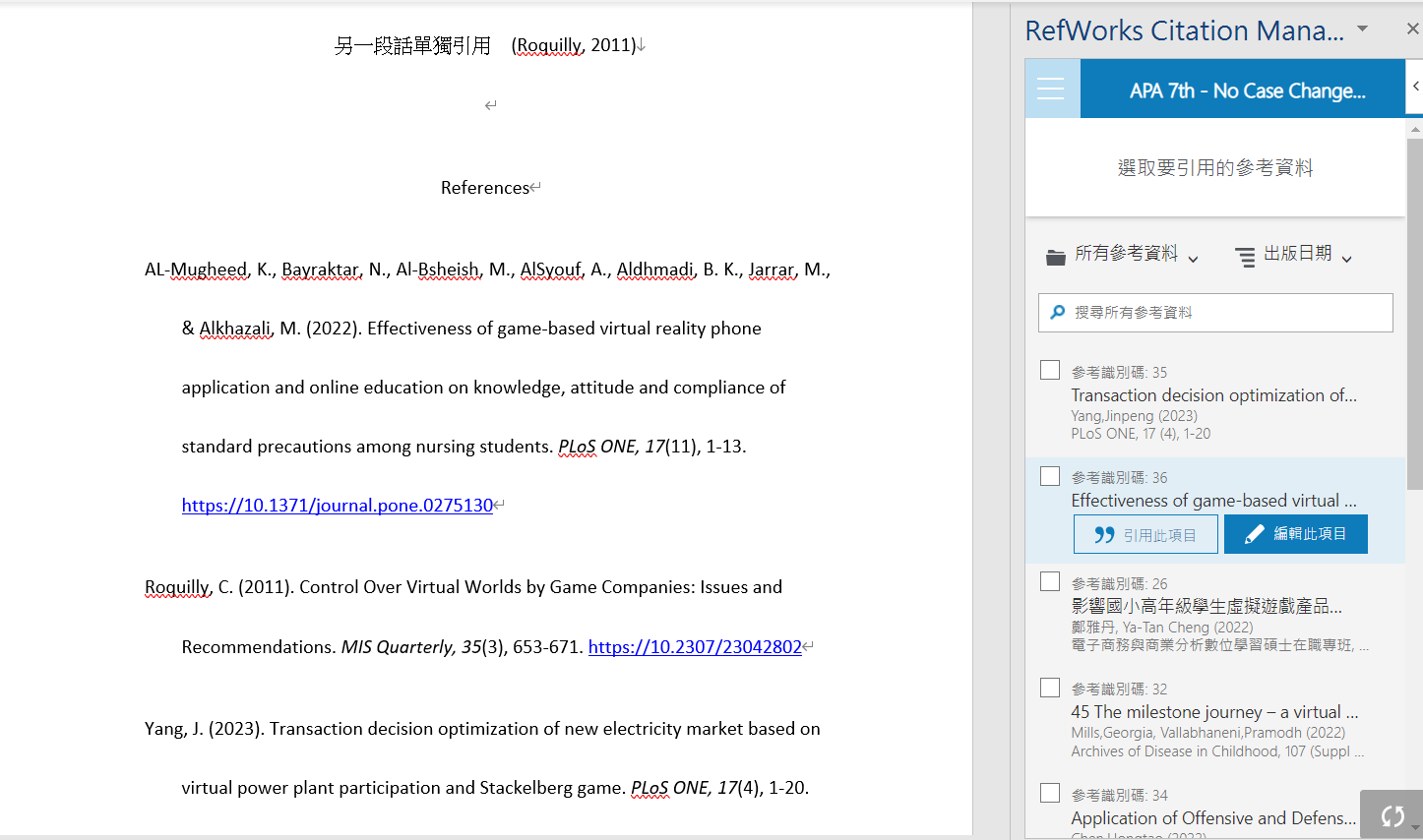 編輯內文引文內容
文內引用結束後…
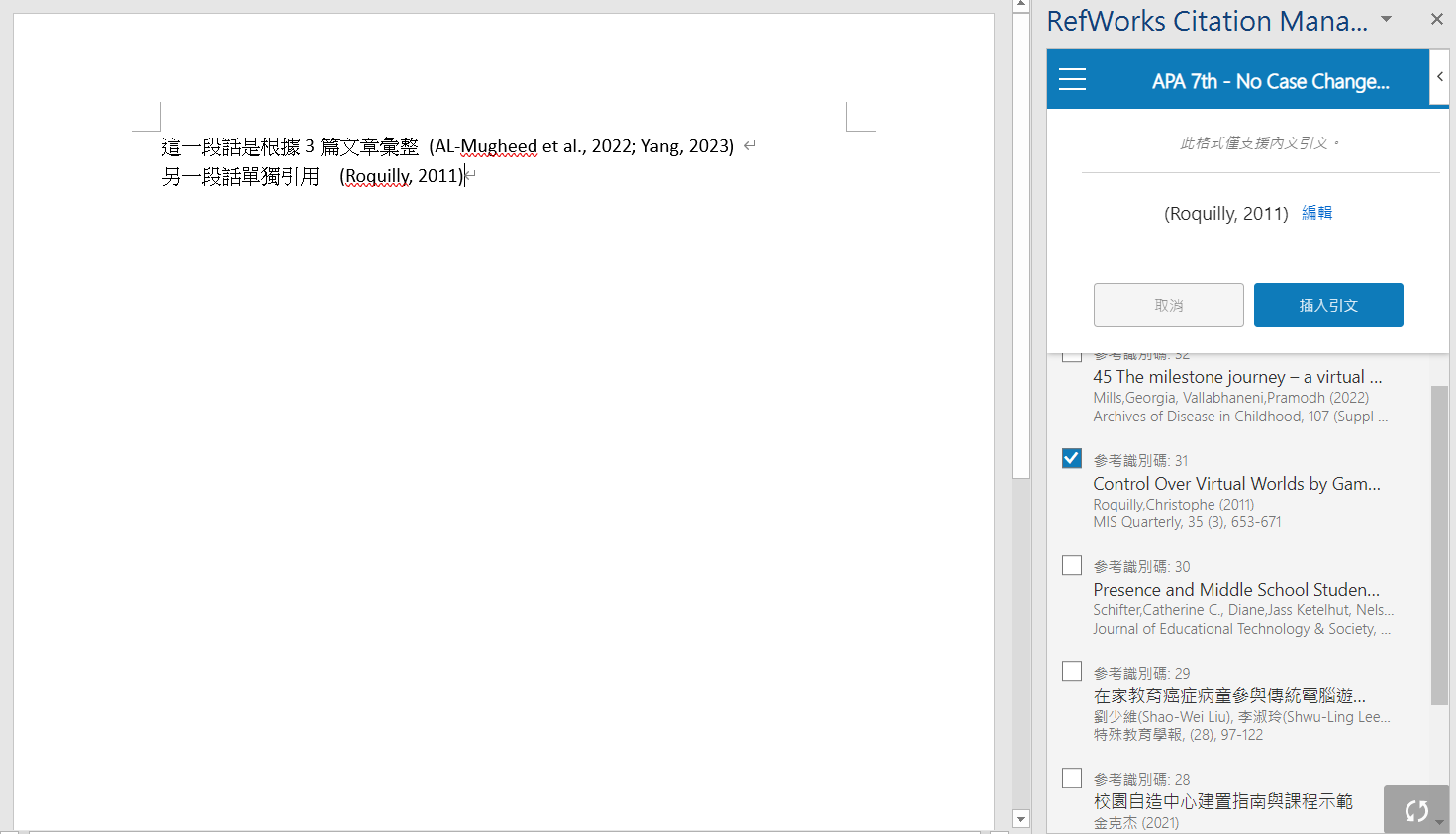 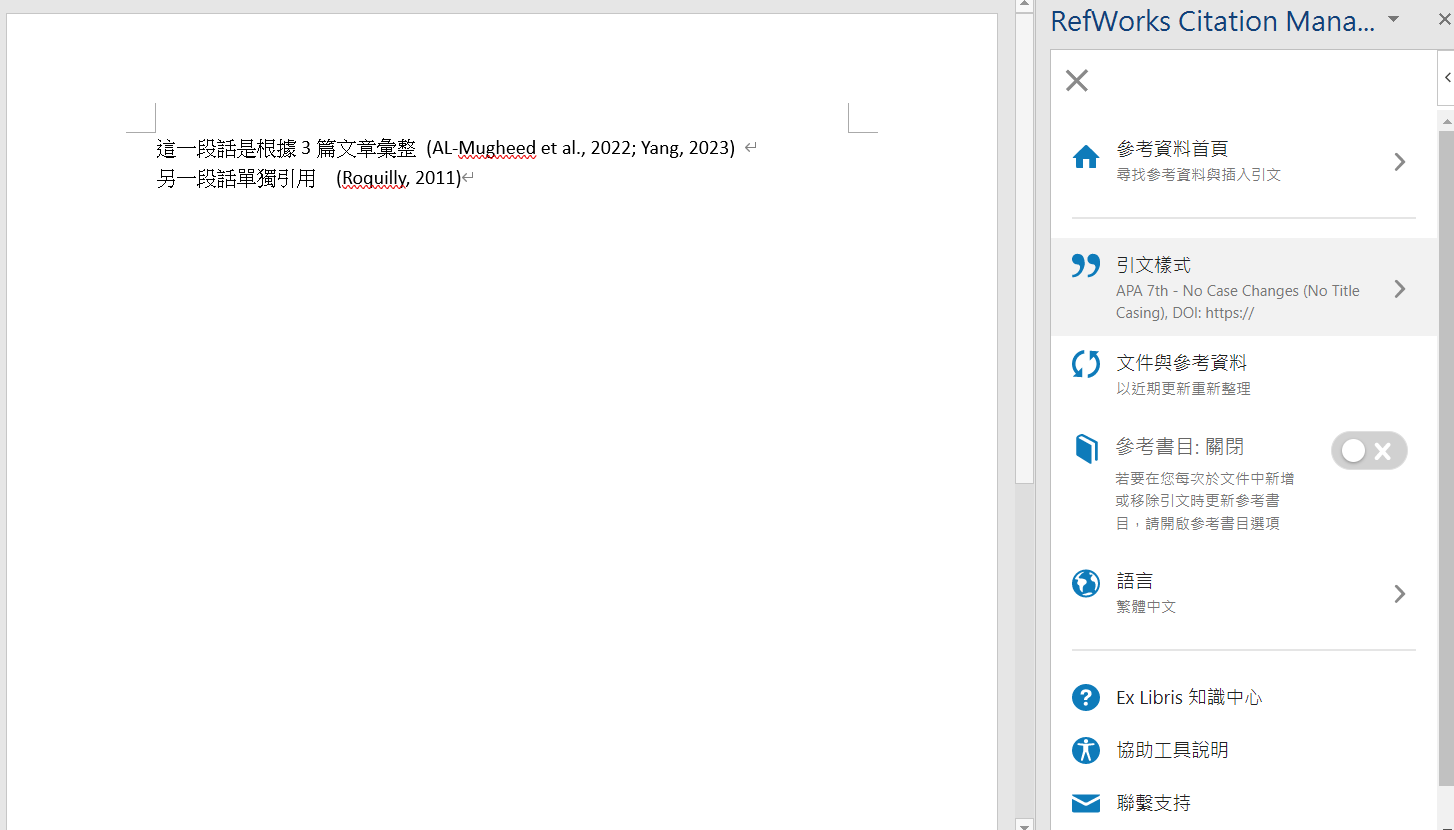 2
開啟參考書目
建議全部引用結束後再開啟。
【註】要記得開，沒有開啟就不會出現。
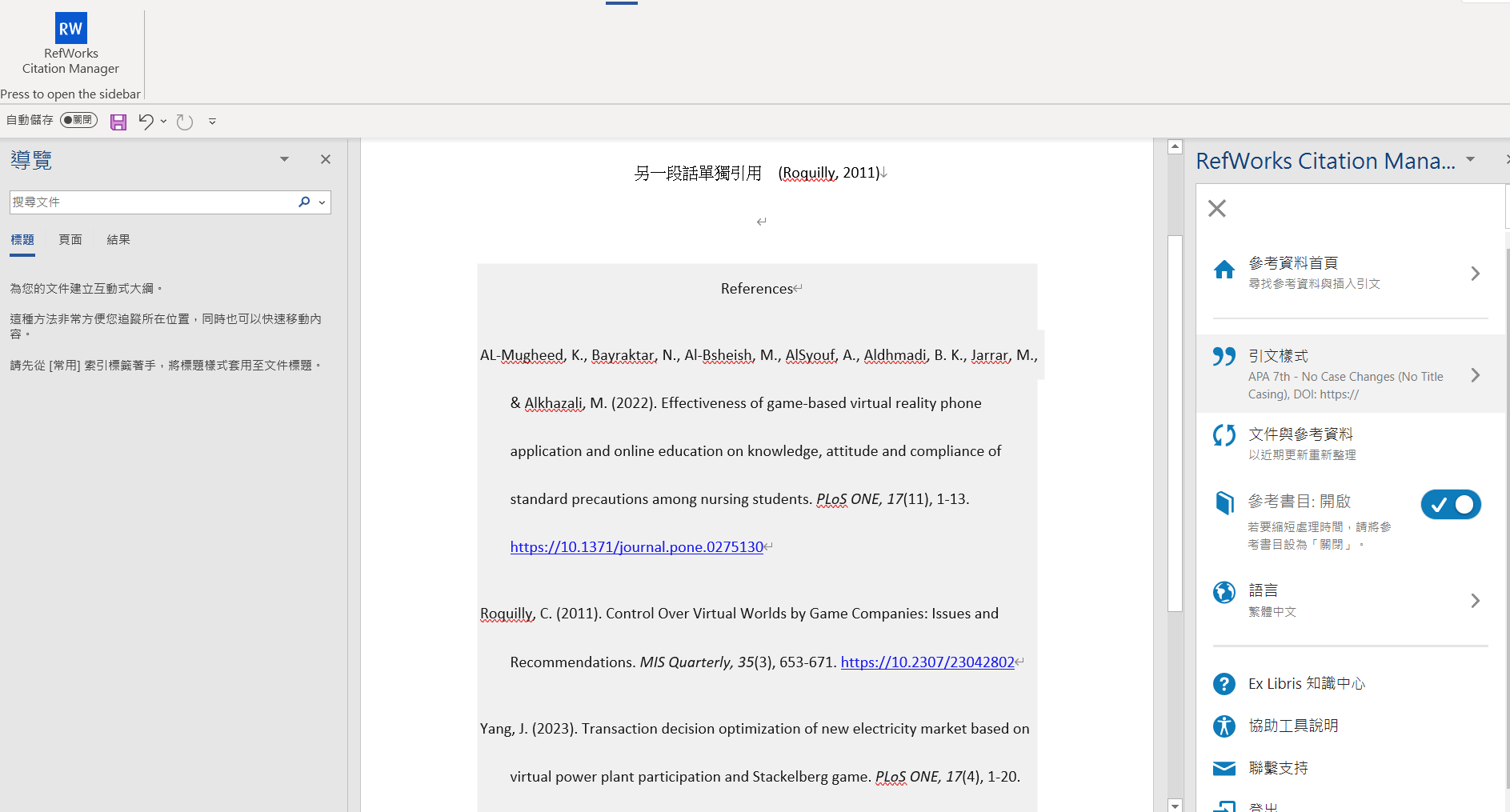 出現參考書目
再自行調整字型行距等。
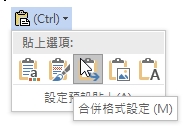 小撇步：可善用word「貼上」的「合併格式設定」，協助調整排版~
好用資源分享
臺大參考服務部落格：APA第7版與第6版的差異
http://tul.blog.ntu.edu.tw/archives/25285
*文章最後有相關書目範例

國立臺北藝術大學圖書館線上資源指南
https://sites.google.com/view/tnualib/%E9%A6%96%E9%A0%81
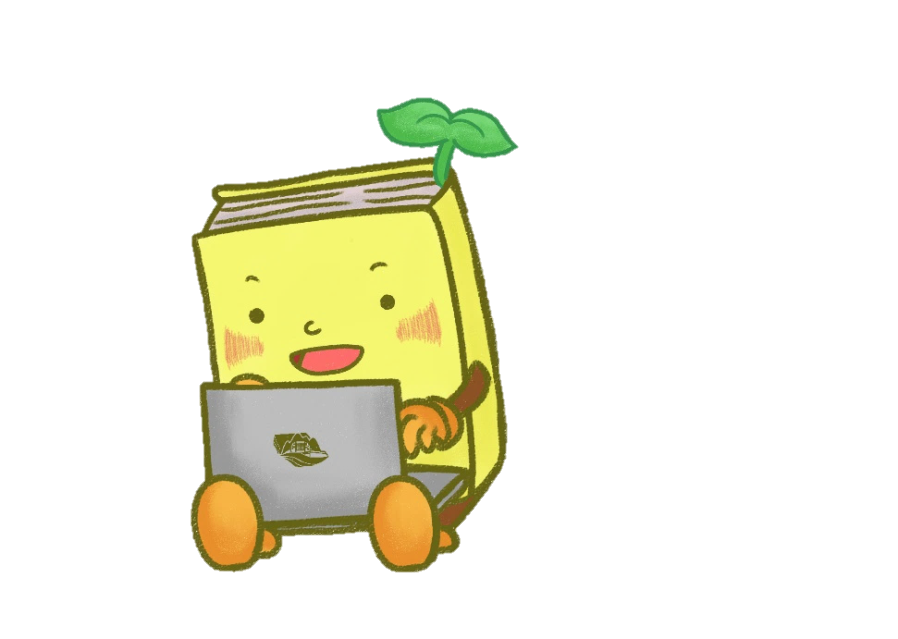 遇到問題了該怎麼辦?
電話：圖資館讀者服務組089-518135#1614、1618或1619
歡迎加入圖資館Facebook粉絲團  請搜尋：「國立臺東大學圖書館FB」https://www.facebook.com/nttulib
歡迎加入圖資館IG
   請搜尋：「國立臺東大學圖書館IG」  https://www.instagram.com/nttulic/
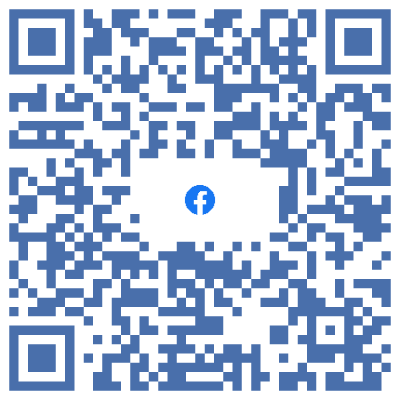 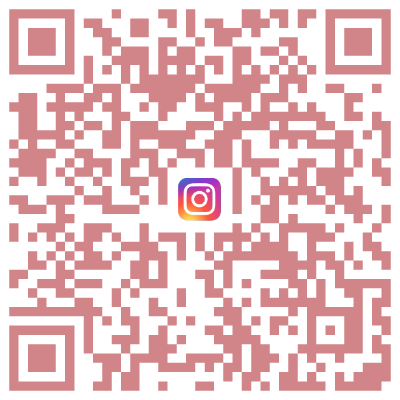